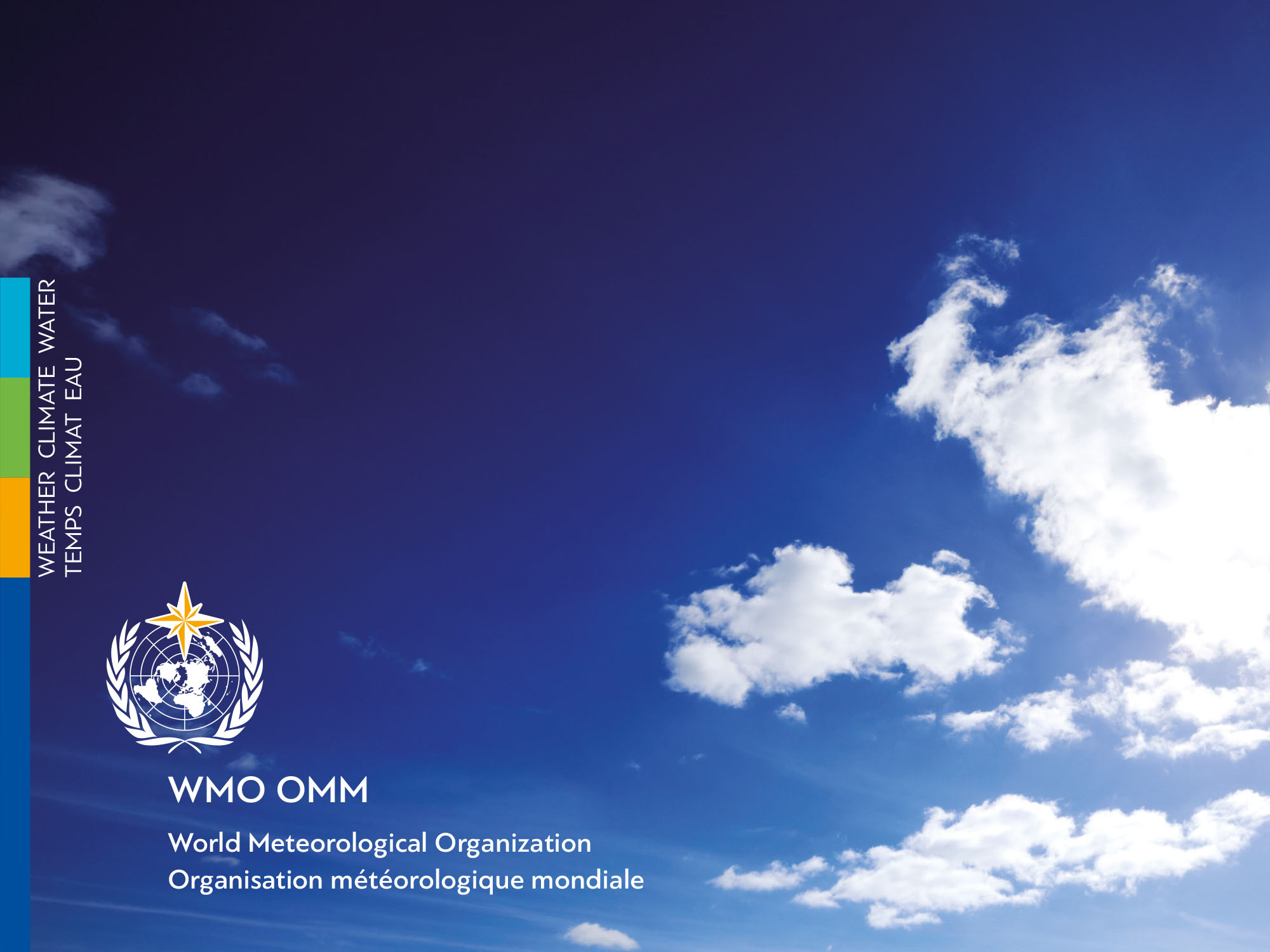 WIS2 Architecture, Components and Timeline
Rémy Giraud – Chair of SC-IMT
Enrico Fucile – WMO Secretariat
Novembre 2024
WIS2 principles
Technological change
“
Technological advances and the increasing demand for more and more diverse services from increasingly sophisticated and capable users changes rapidly the service delivery and business models in many parts of the world.”
WMO Strategic Plan (2020-2023)
Most Members are ill-prepared for the explosion in data volumes and the growing diversity of new data sources.”
“
Cg-17
Cloud computing, Web services, data analytics, machine learning and other technologies present new operating concepts that will improve operational efficiency, information sharing and service delivery, and enable users to more effectively exploit data.”
“
CBS led review of emerging data issues
3
WMO Information System (WIS 2.0)
1963 World Weather Watch
    1970s Global Telecommunication System
        2007 WMO Information System (WIS)
            2019 WMO Reform (Earth System Approach)
                2021 WMO Unified Data Policy / GBON
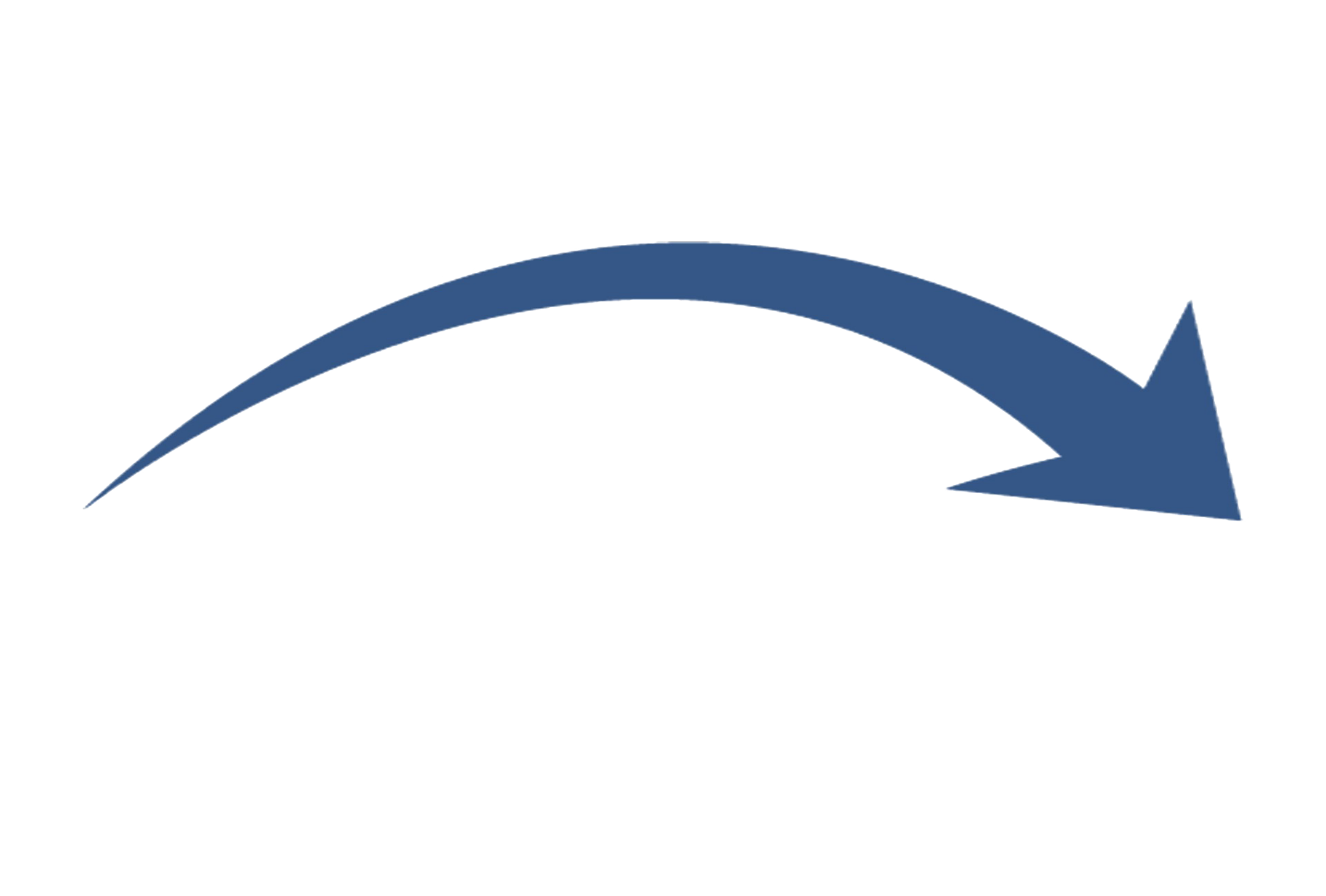 WIS 2.0
… system of systems using Web-architecture and open standards to provide simple, timely and seamless sharing of trusted data and information …  
Open Standards (OGC, W3C, IETF, …)
Open Source (use off the shelf tools)
Data sharing through Web and publication/subscription (pub/sub) protocols
Cloud ready (turn-key solutions)
Web APIs (Application Programming Interface)
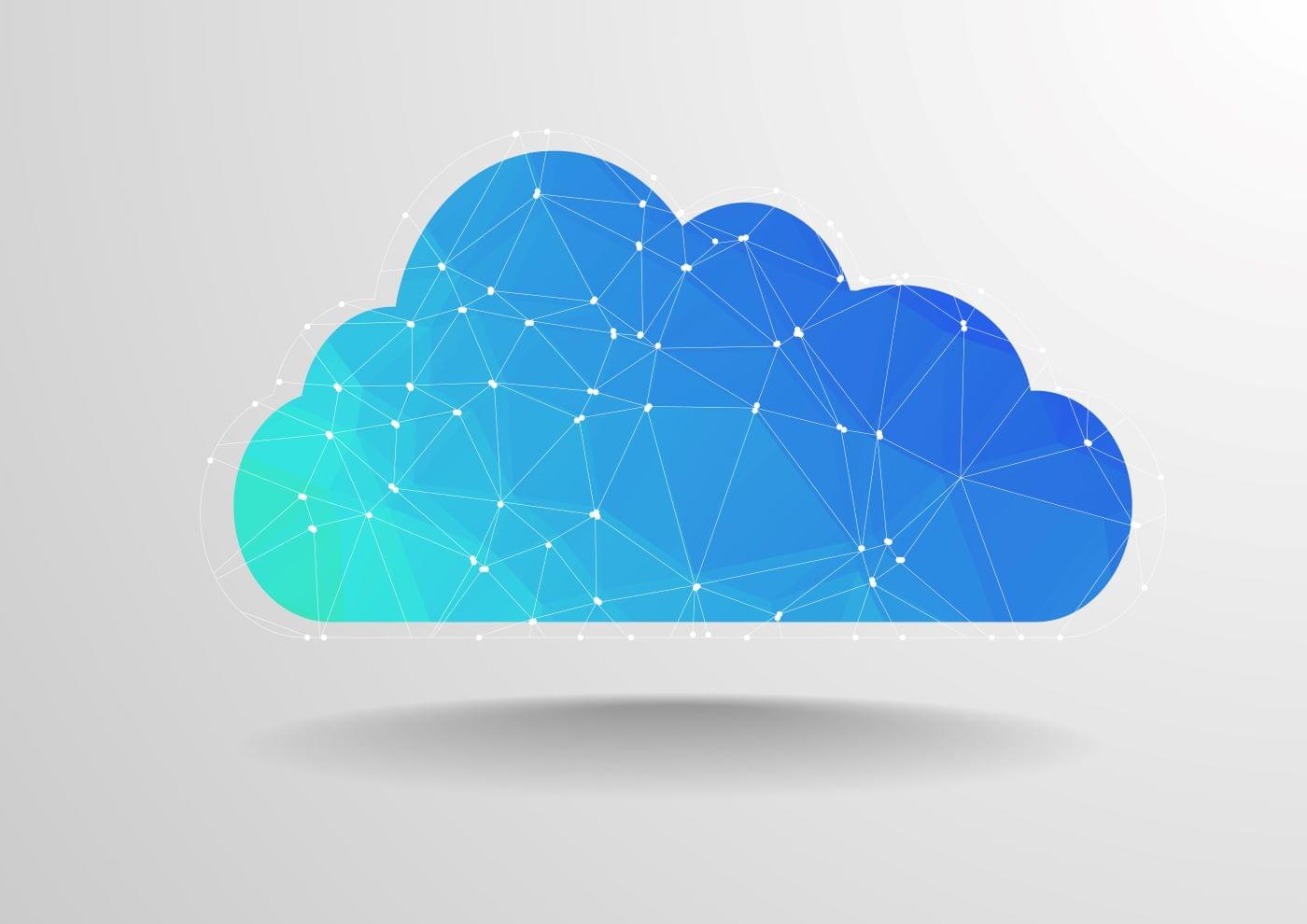 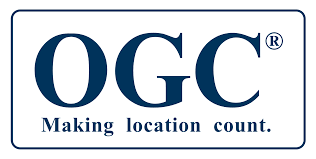 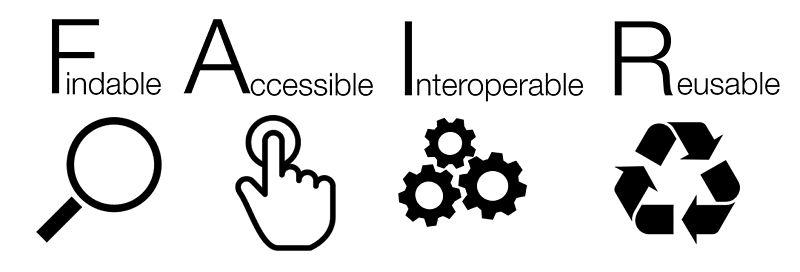 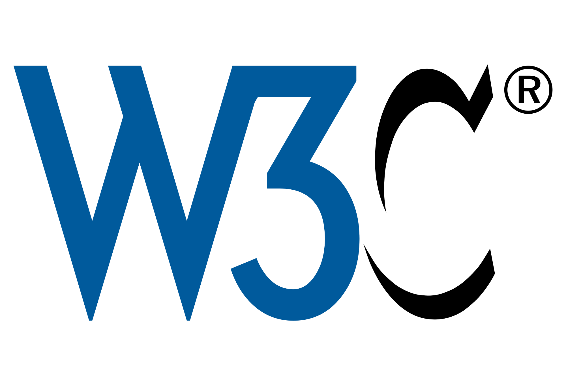 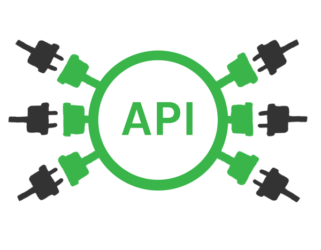 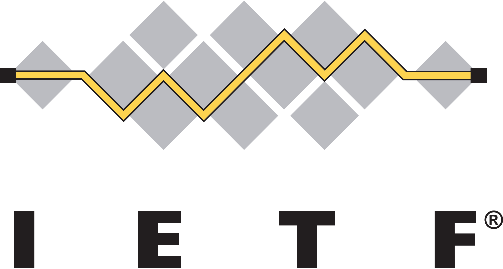 4
[Speaker Notes: A little history to start …

The WMO Global Telecommunications System (GTS), established in the 1970s was designed to enable WMO Members to share data and products with each other in support of operational weather forecasting. Over the last 40 years or so, the GTS has successfully moved indispensable, time-critical data between NMHSs day-in, day-out.  

But weather and climate data is important to everyone. So WMO Congress commissioned the WMO Information System (WIS) in 2007. 

WIS builds on and incorporates the GTS, adding a data catalogue, data discovery portal and additional mechanisms for users to subscribe to and download data shared on the GTS. It is comprised of hundreds of data providing centres from across the globe (Data Collection and Production Centres, and National Centres), plus 15 Global Information System Centres (or GISCs) that are regional hubs for search, discovery, and access to data. 

The original WIS is a child of its time – designed circa 2005. It’s based on service-oriented architecture principles, uses complex ISO 19115/19139-based XML for metadata, and is not well integrated into the Web. Since 2005, we’ve seen a move towards “webby” applications, with good practice characterised in the W3C Data on the Web and W3C Spatial Data on the Web Best Practices. In summary: Resource-oriented architecture, RESTful Web services, and JSON and HTML as core formats.

This is a journey that OGC has been on for some time now, and many of the OGC API standards appear ripe for inclusion in WIS2. 

Our aim for WIS2 is to increase data provider participation by lowering the technical barriers to entry, and from the data consumer perspective, make weather and climate data Findable, Accessible, Interoperable, and Reusable (FAIR).]
WIS2 implementation timeline
Pre-operational
Operational
Pilot Phase
2030
Pilot Global Brokers
Pre-oper Global Brokers
Global Brokers operation
Pilot Global Discovery Catalogue
Stop transition infrastructure
Pre-oper Global Caches
Global Caches operation
Pilot Global Caches
Technical Regulations
Pre-oper Global Discovery Catalogue
Global Discovery Catalogue operation
DCPCs
NCs
WIS 2.0
Guidelines
Transition Infrastructure
WIS2 box release 1.0
WIS2 Monitoring
NCs & DCPCs
NCs & DCPCs
Workshops and training
INFCOM-3
EC 77
Cg-19
EC 76
INFCOM-2
EC 75
NCs/DCPCs may stop WIS1 functions if migrated to WIS2
 GISCs contributing to Global Services may stop WIS1
 Beginning of the transition
WIS 2.0 Tech- Reg approved 
Guidelines for WIS 2.0 implementation published
Technical guidance in the Guide to WIS
Report on WIS2 progress
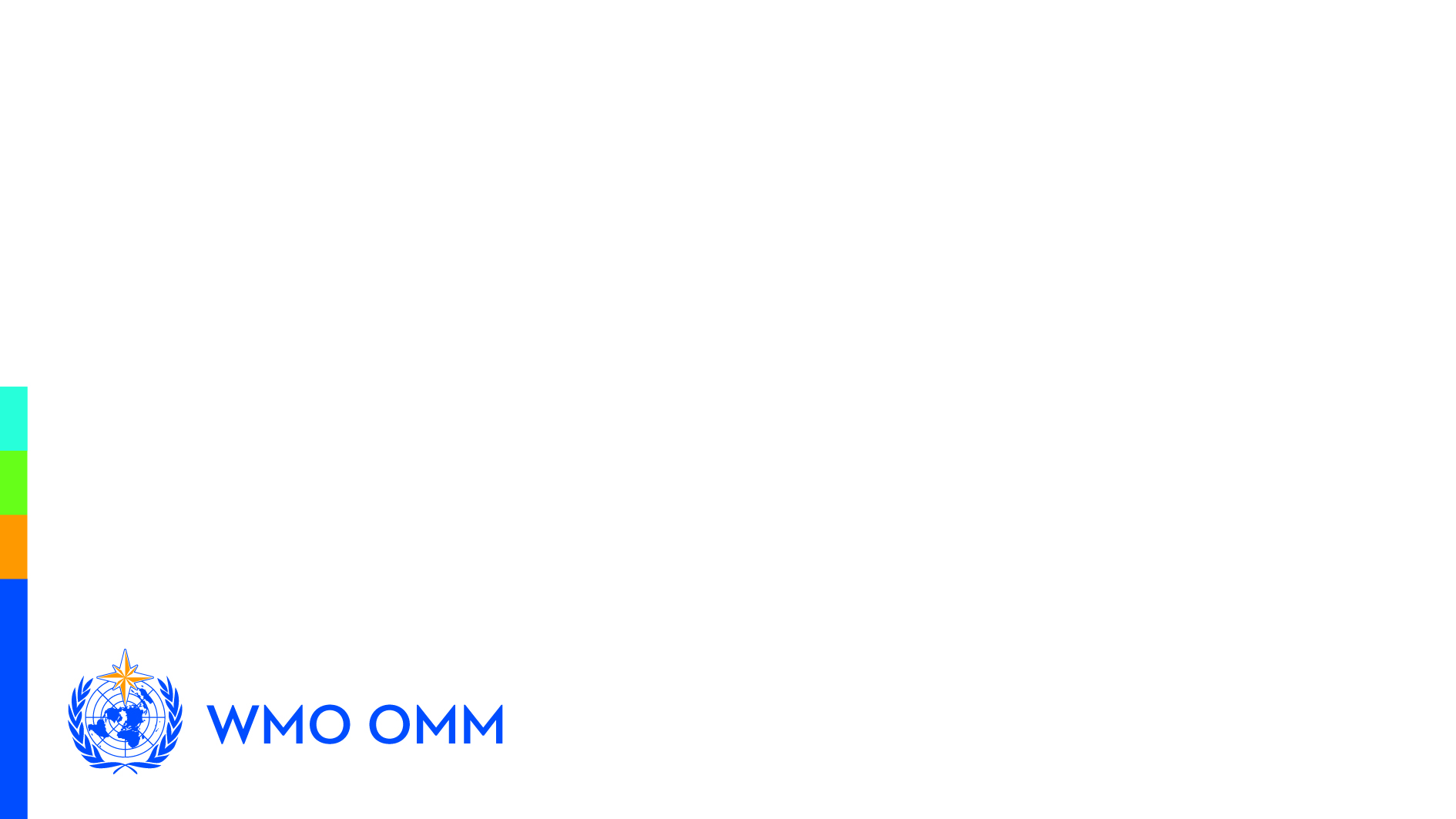 Q1
Q1
Q1
Q2
Q2
Q2
Q3
Q3
Q3
WIS2 Solution Design
WIS2.0 Technical Foundations
Provide expandable services-architecture
Message Queuing Protocols
OGC Metadata Standard
Unified monitoring approach
Functional Requirements
Cloud ready solutions
Support
Big Data
Using open standards
Using Web solutions
Business Requirements
Support
GBON
Support Unified
Data Policy
Emerging 
Data Issues
Support All
WMO Programmes
Replace GTS
WIS2 Regulatory Material
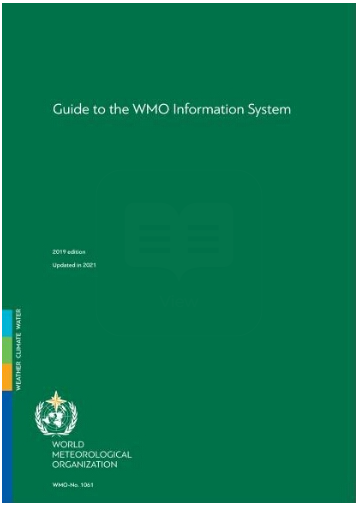 Guide to
WIS
Volume I
WIS 1.0
Manual on
WIS
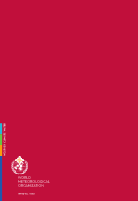 June 2023 Cg-19
April 2024 INFCOM-3
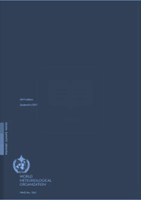 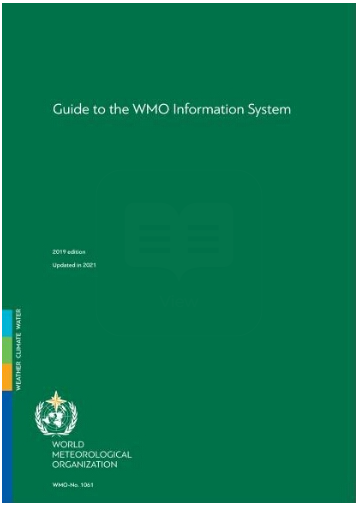 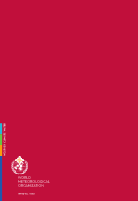 Volume I
WIS 1.0
Transition  from WIS/GTS 
to WIS2
Manual on
WIS
Guide to
WIS
1
2
3
4
5
6
Guide to
WIS
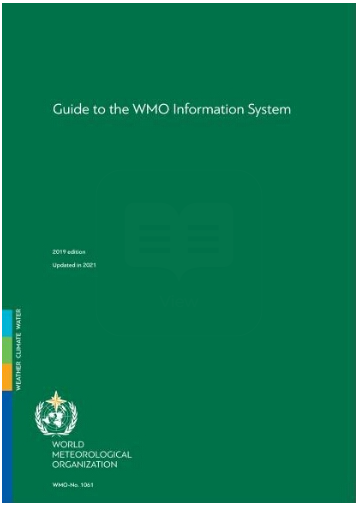 Manual on
WIS
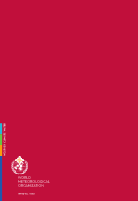 Volume II
WIS 2.0
Volume II
WIS 2.0
Manual on WIS Volume II WMO Information System 2.0
Definition of the architecture and roles (WIS2 Nodes and Global Service)
doc 8.3(1) AMENDMENTS TO THE MANUAL ON THE WMO INFORMATION SYSTEM
doc 8.3(2) TRANSITION FROM WIS 1.0 AND GTS TO WIS 2.0, INCLUDING CAPACITY DEVELOPMENT
Selection of protocols (MQTTS and HTTPS)
doc 8.3(3)   UPDATE OF THE GUIDE TO THE WMO INFORMATION SYSTEM
Specifications of the WMO Core Metadata Profile version 2 and WIS Topic Hierarchy (a directory-like structure so that users can get access to the data they need)
Wis2 Architecture FOR real-time data exchange
WIS2 Architecture
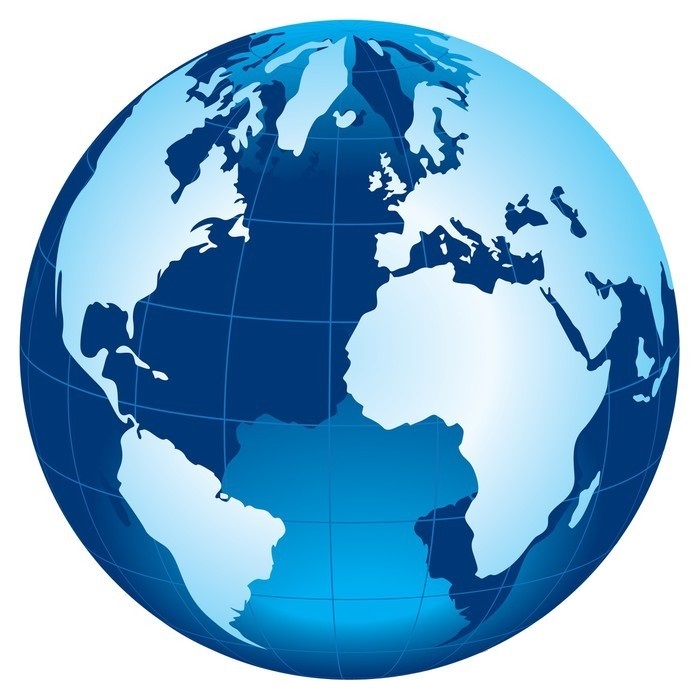 Global
 Services
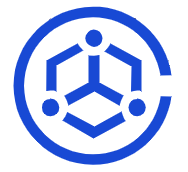 WIS2 node
WIS2 node
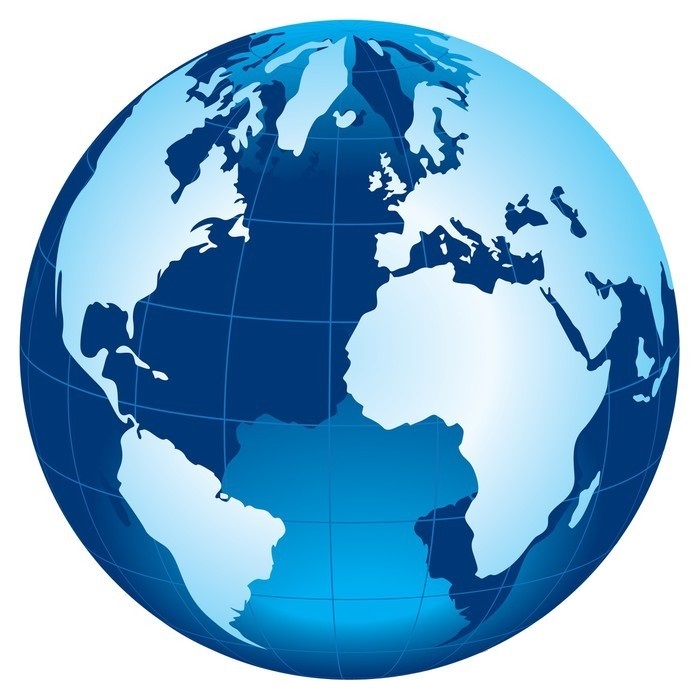 Global
 Services
Receives notifications of new data
Downloads data
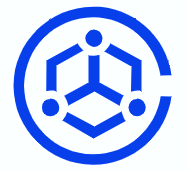 Subscribes to
WIS2 node
Global Services
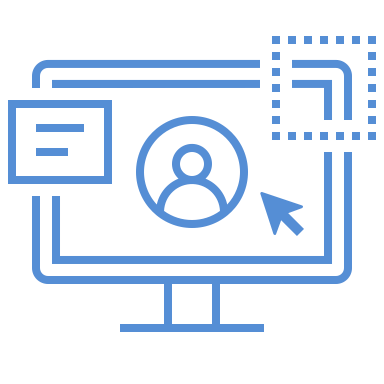 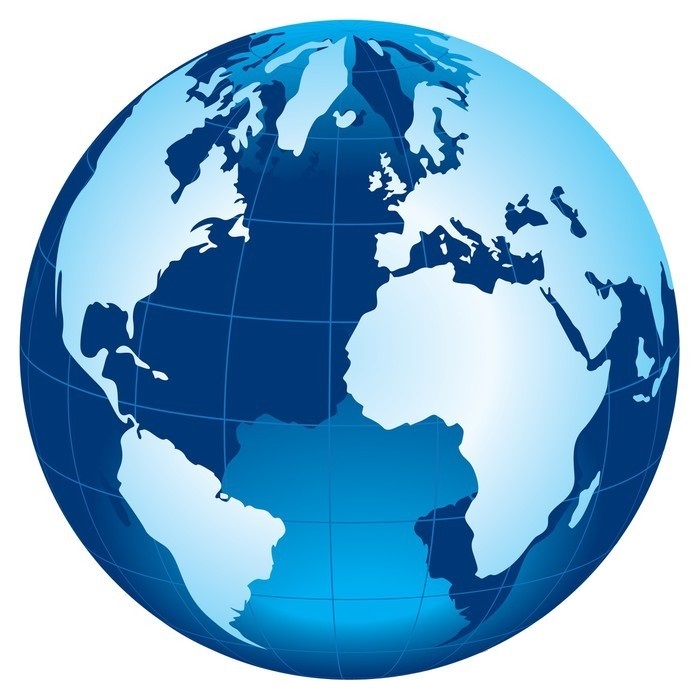 Downloads core data
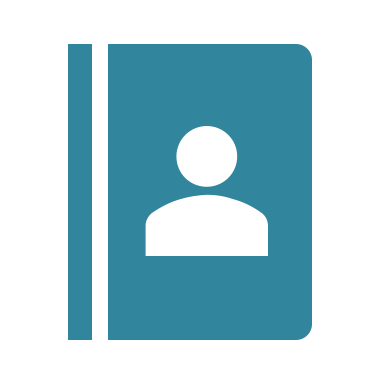 Subscribes to topics
Discovers data/services
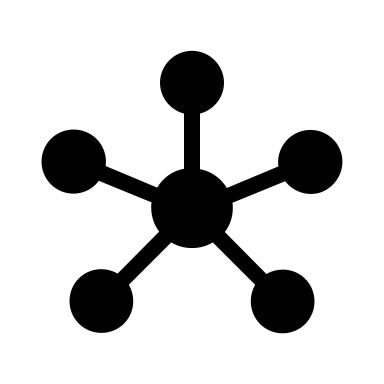 Downloads recommended data
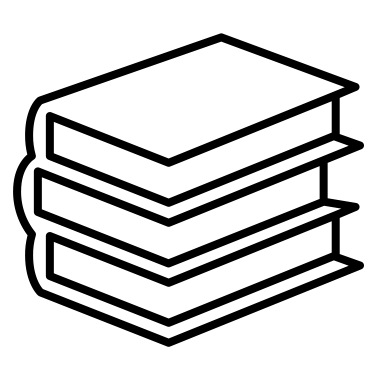 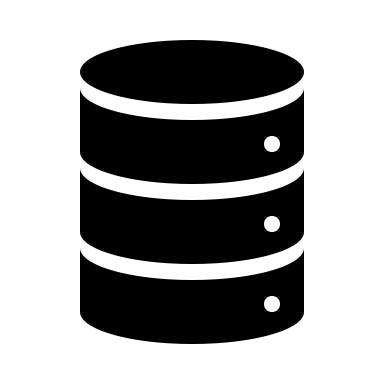 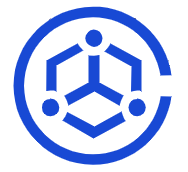 Global Broker
Global Monitoring
Global Cache
Global Discovery Catalogue
WIS2 node
Providing notifications of all the data available in the Global Caches or in originating centers. 

Users will subscribe to a Global Broker to get notifications of new data to be downloaded from Global Caches or WIS2 node
A storage providing a copy of the WMO Core data from the NCs/DCPCs to be accessed by the users.
 
Data will be open to everyone. 
Some Global Caches are required globally for resilience.
Monitoring of data exchanged in WIS2. 

Global Services provides metrics in real time 
Global Monitoring Center will collect statistics from Sensor Centers and provide web accessible maps and results.
It is a discovery catalogue of data and services. 

 Provides an API to list the available data and services 
 Harvests metadata from the WIS2 Nodes.
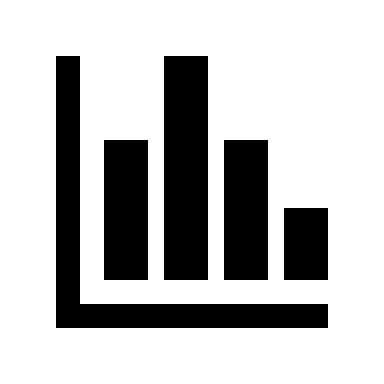 The journey from the producer…
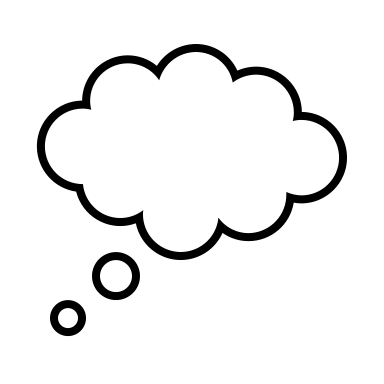 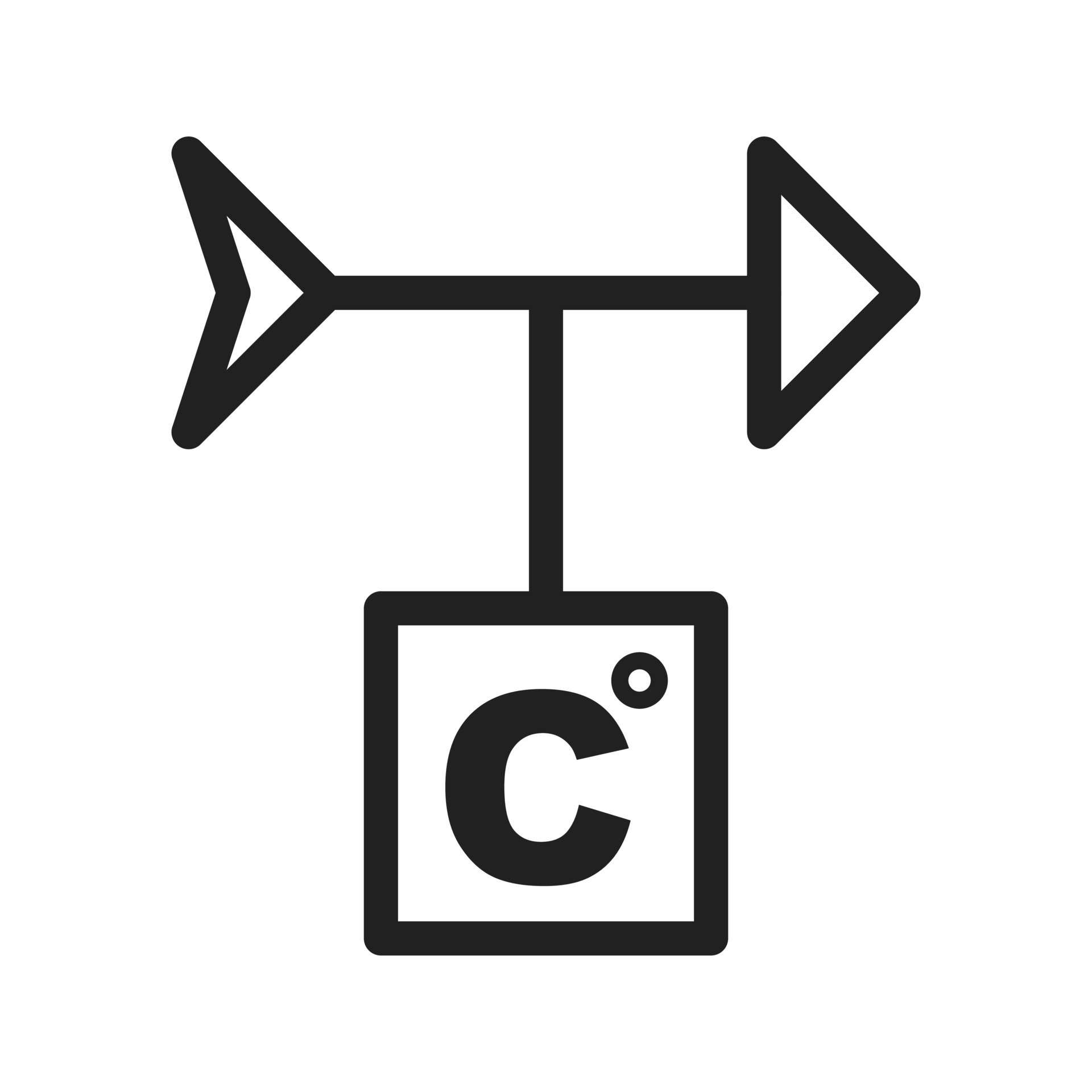 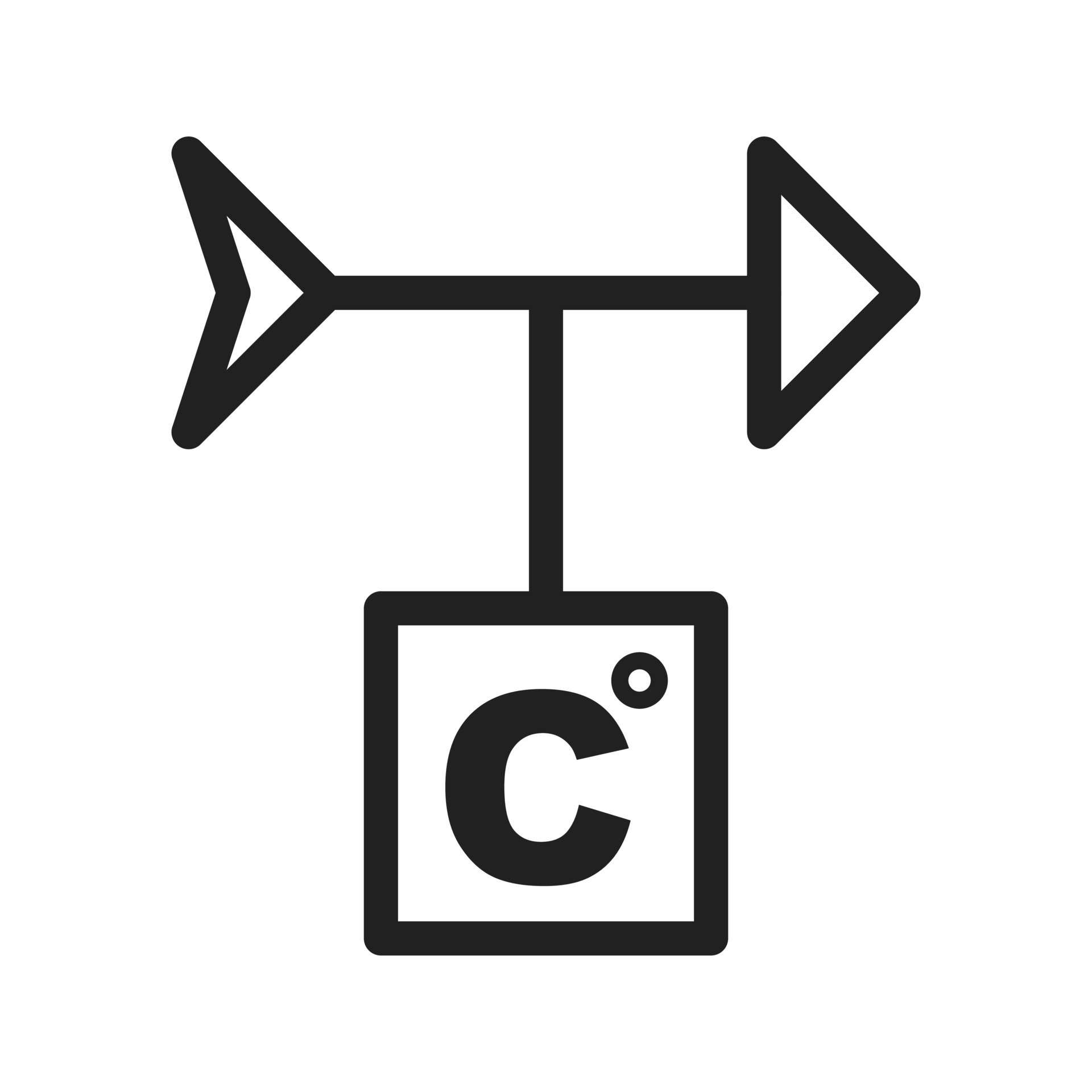 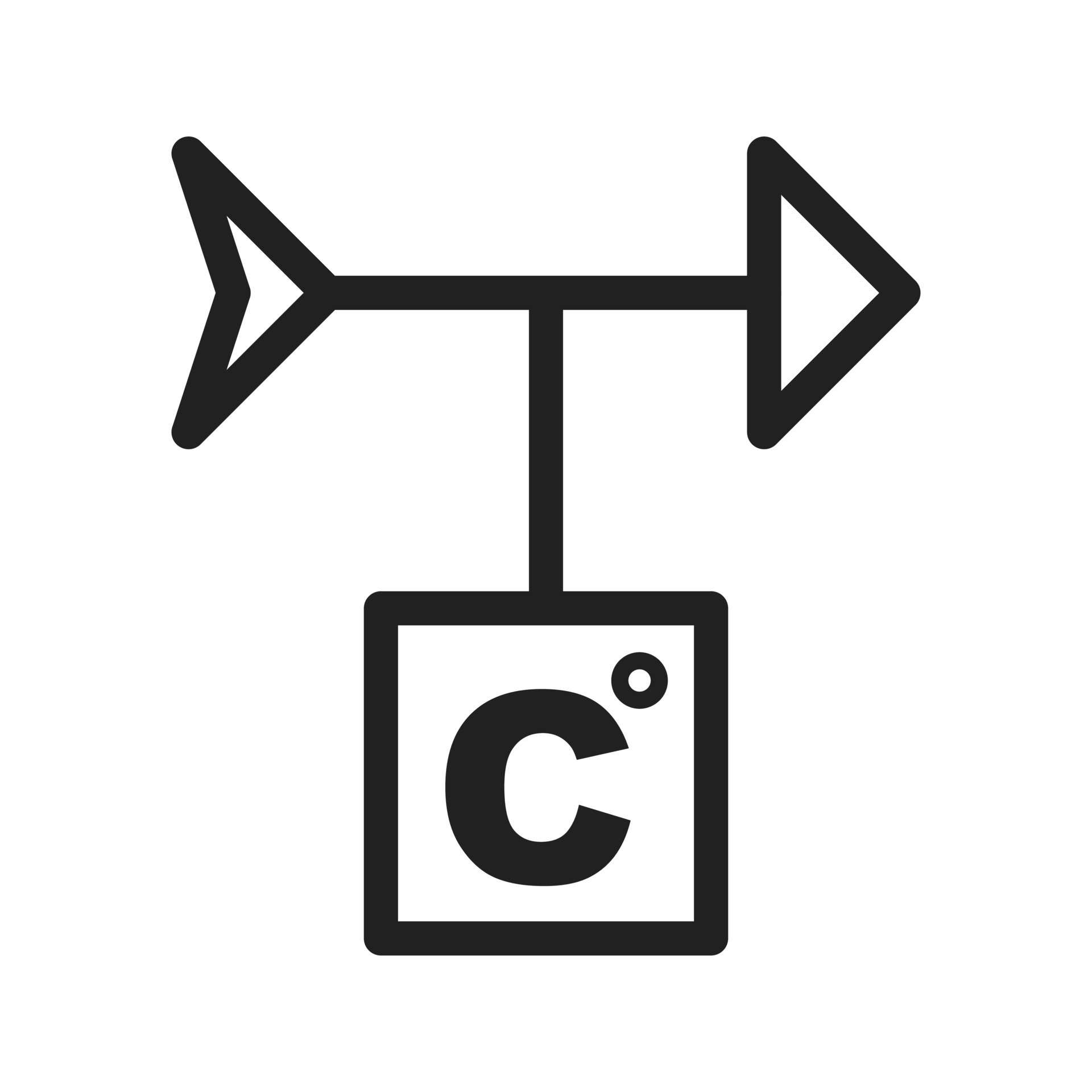 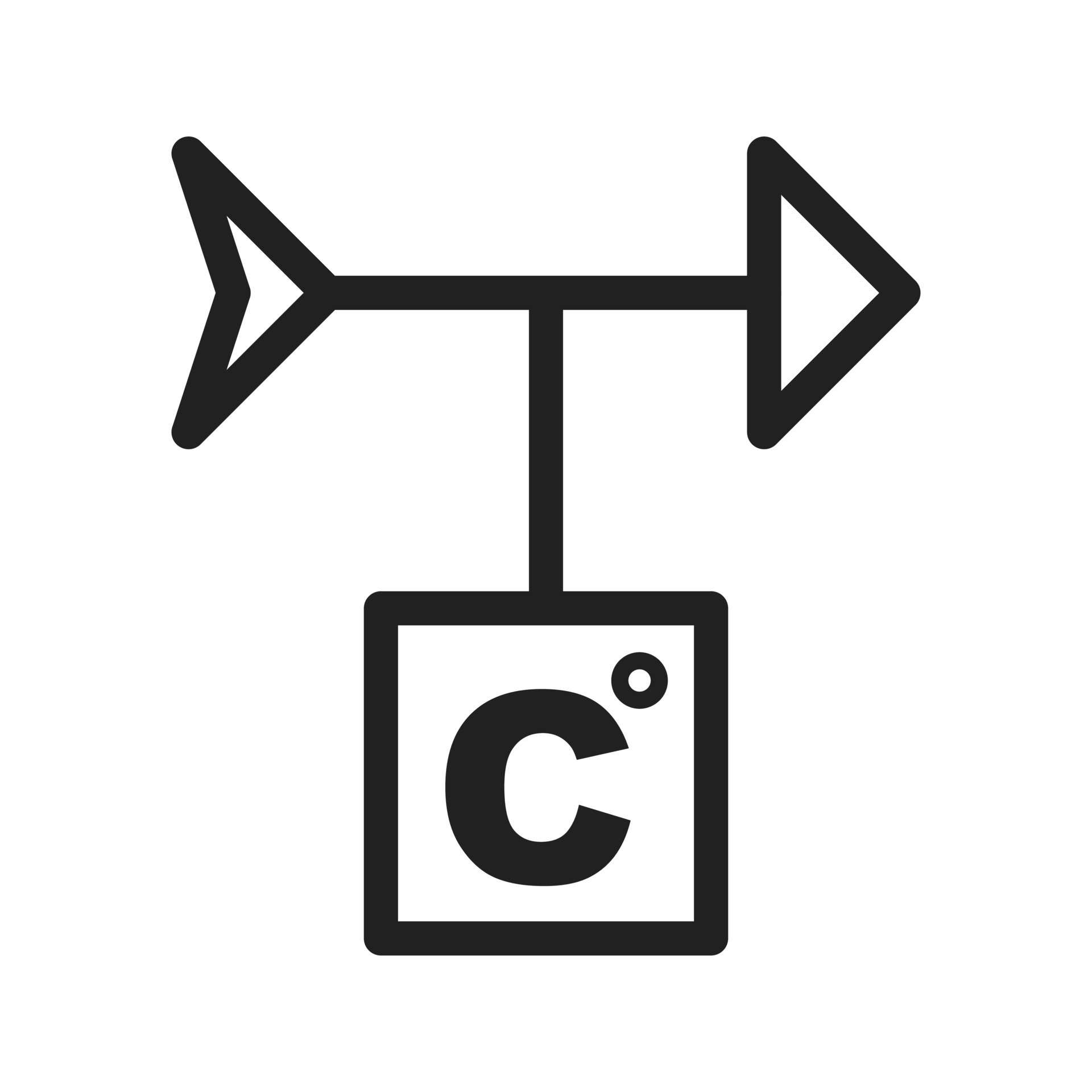 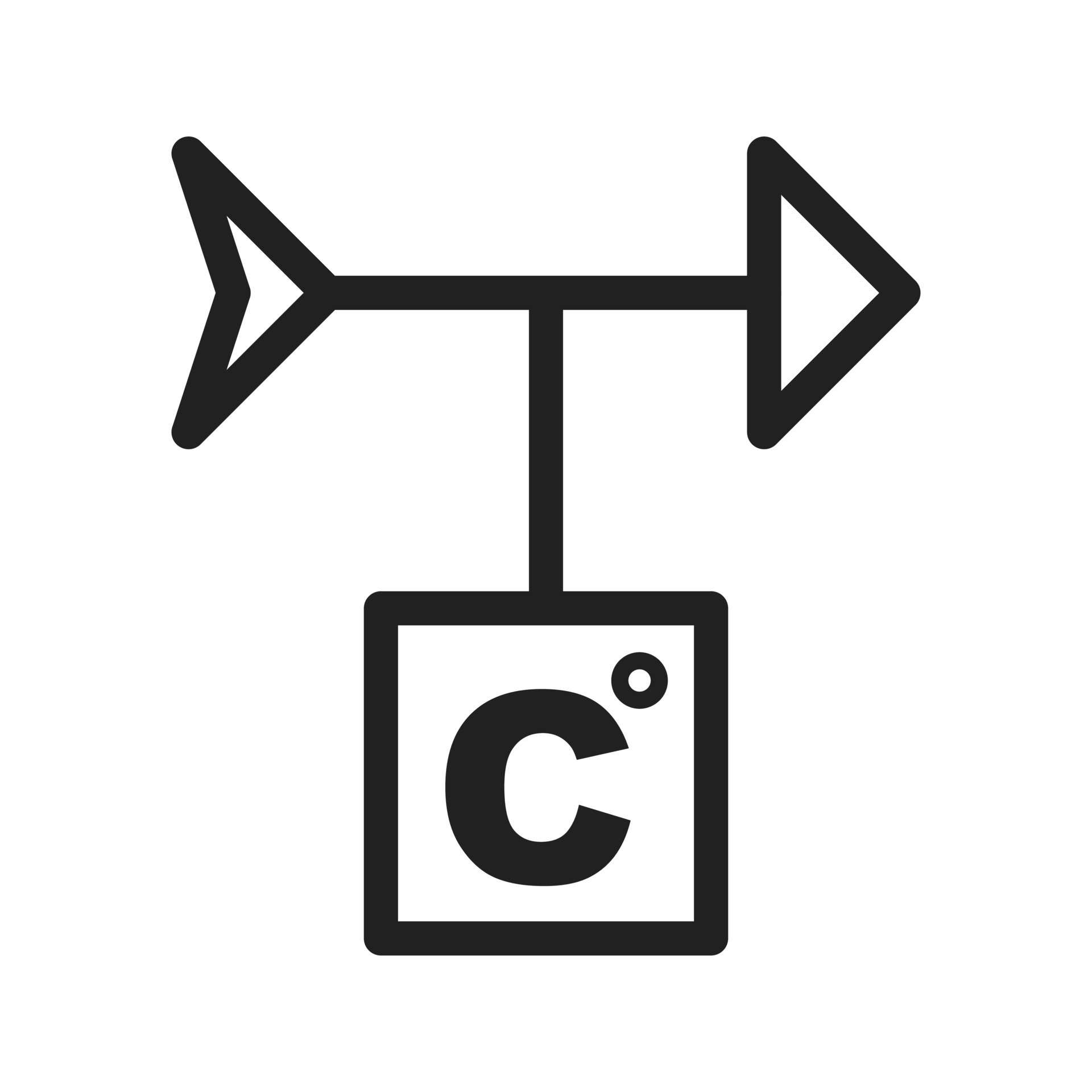 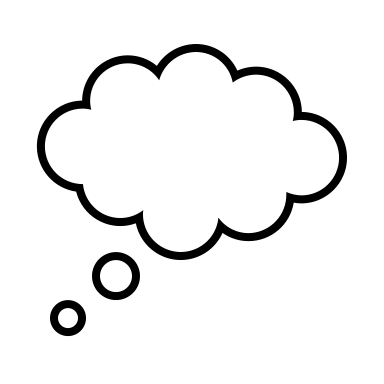 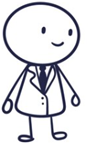 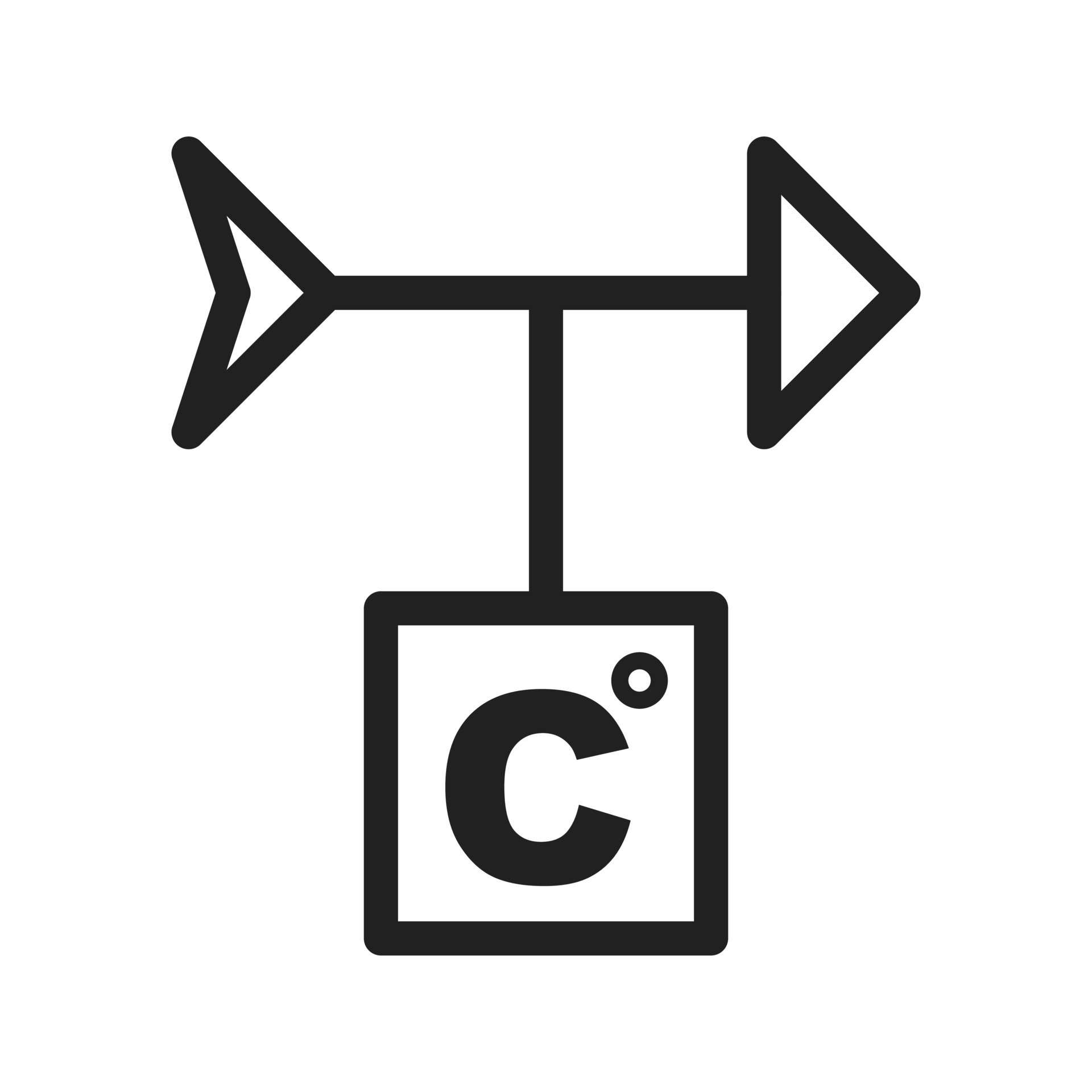 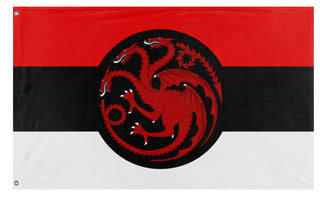 I want to share data from my national network of land-based, fixed observing stations1
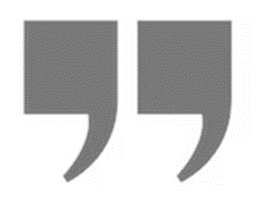 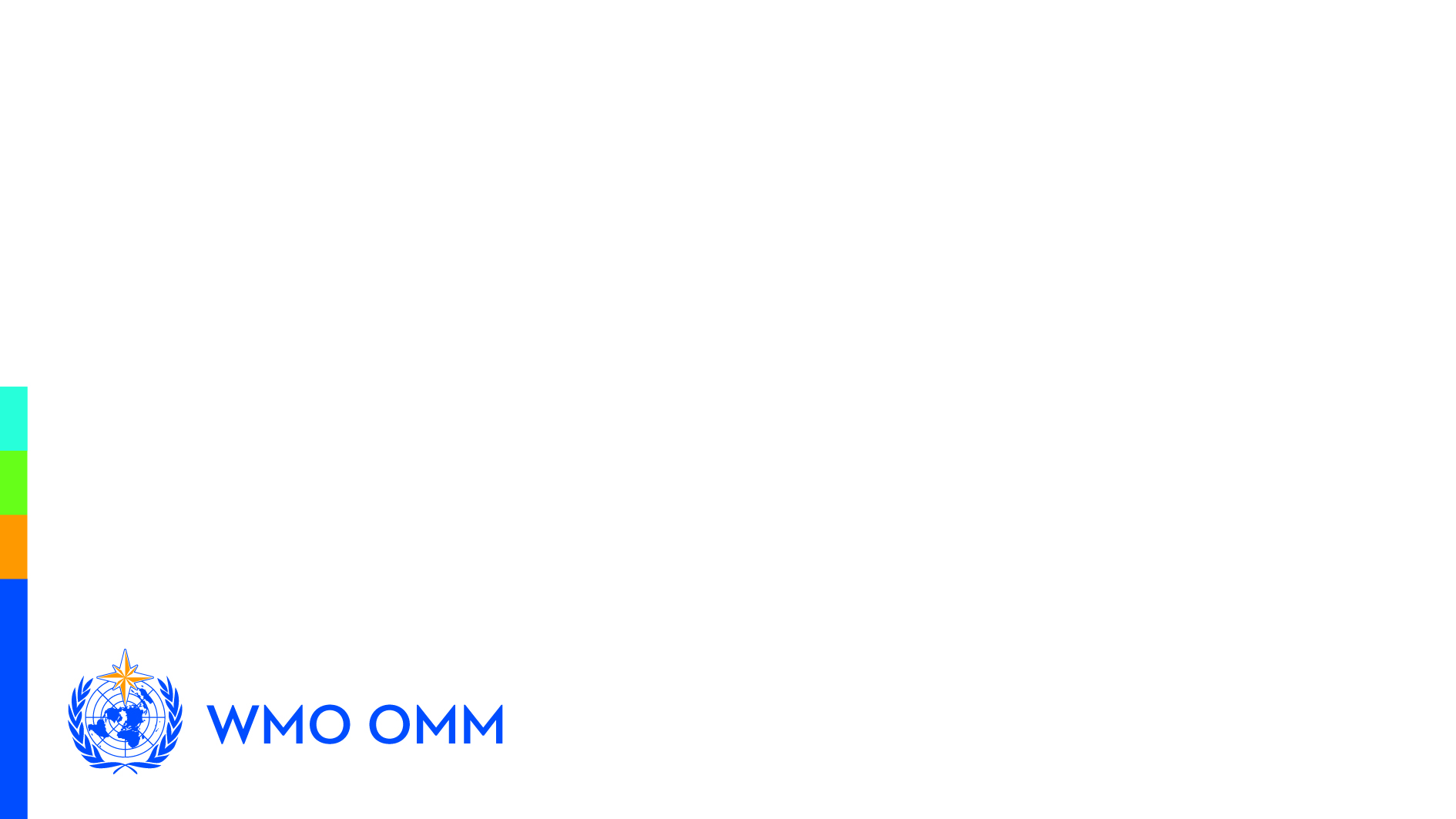 1 WMO data sharing covers 6 Earth system domains; observations, predictions, re-analyses, etc. – see the WMO Unified Data Policy (Resolution 1) for more information
[Speaker Notes: Let’s zoom in on a particular data provider: KNMI in Netherlands

[Flags from Vecteezy.com: https://www.vecteezy.com/vector-art/1936193-set-of-rounded-flags-of-the-world]]
1 Guide to WIS (WMO No. 1061), Vol II, §1.1.4 Why are datasets so important [draft]
WCMP2
2 Guide to WIS (WMO No. 1061), Vol II, §1.3.1 How to get started [draft]
3 Guide to WIS (WMO No. 1061), Vol II, §1.3.2 How to provide discovery metadata to WIS2 [draft]
4 Manual on WIS (WMO No. 1060), Vol II, Appendix E: WIS2 Notification Message [draft]
JSON
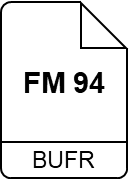 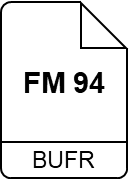 5 Manual on WIS (WMO No. 1060), Vol II, Appendix D: WIS2 Topic Hierarchy [draft]
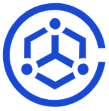 files in WMO approved data  format
6 Manual on WIS (WMO No. 1060), Vol II, Appendix F: WMO Core Metadata Profile 2 [draft]
HTTPS
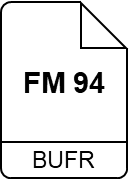 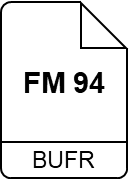 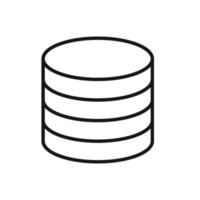 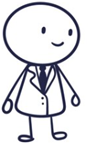 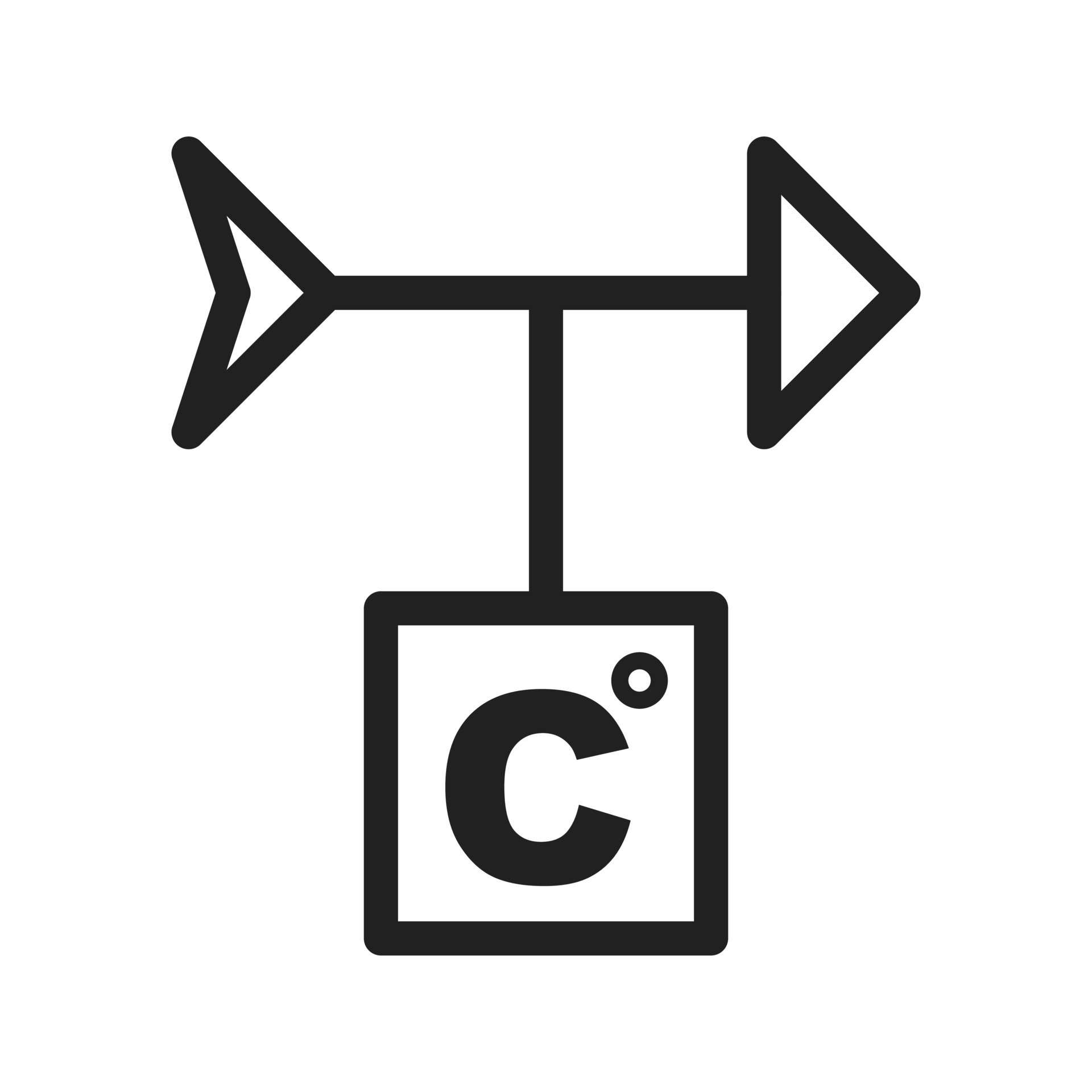 00110001 
00110000
»               »
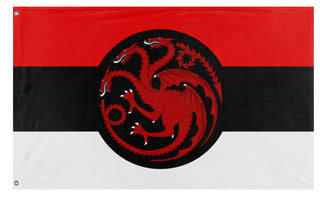 For WIS2 I see that my collection of real-time data is called a ‘Dataset’1
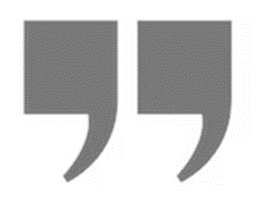 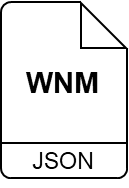 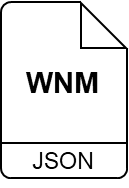 WIS2 Notification Messages4
GeoJSON published on standardised topic hierarchy5
Following instructions in the WIS2 Guide2, I establish a WIS2 Node to share my Dataset
MQTTS
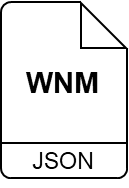 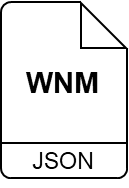 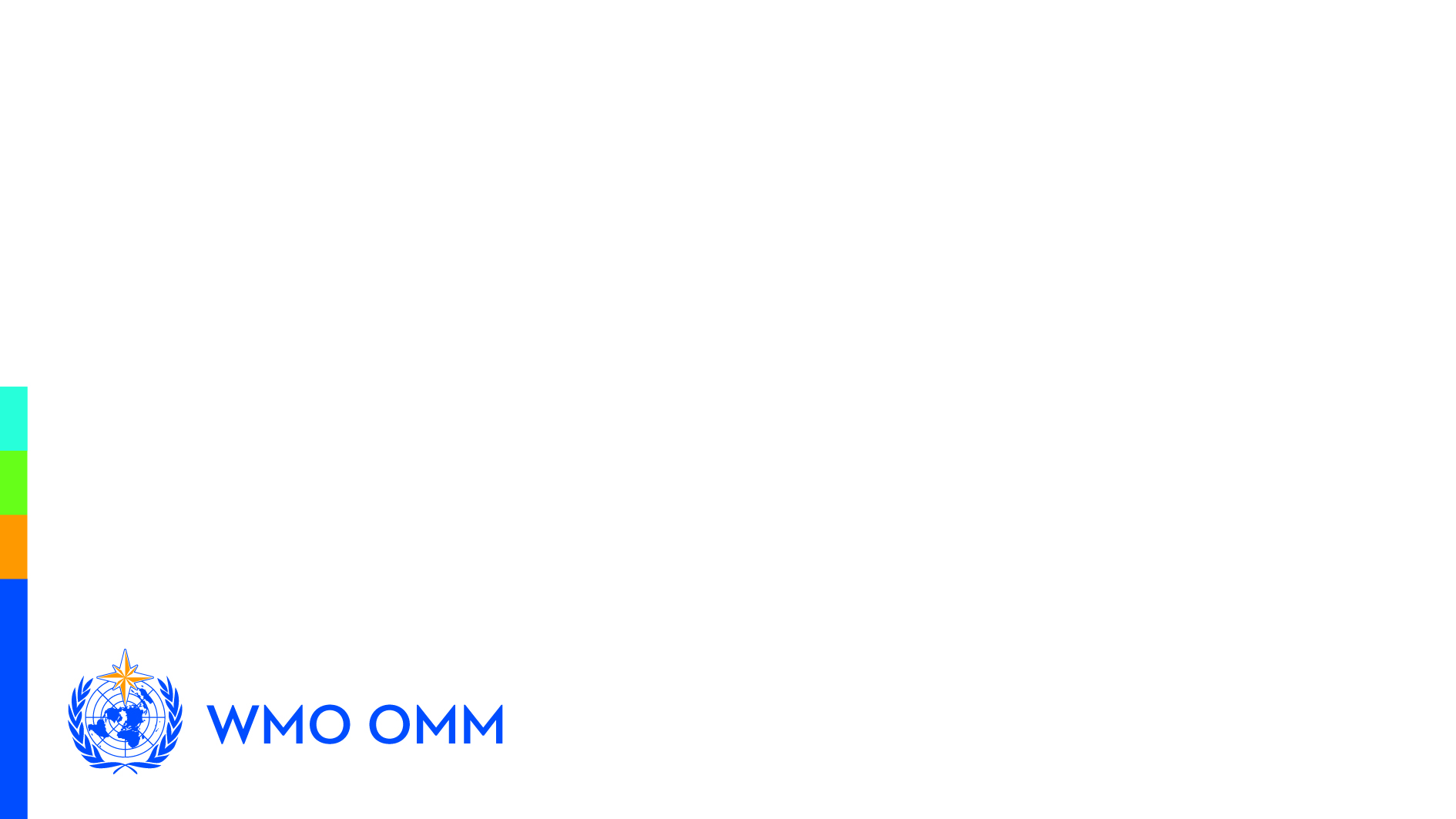 And provide ‘discovery metadata’ about my Dataset as specified in the WIS2 Guide3
we-wms
WCMP2 Discovery Metadata6
extending OGC-API Records / GeoJSON
[Speaker Notes: WIS2 Technical Regulation approved at Cg-19 (2023) and EC-78 (2024) – final versions are pending official publication by WMO

[Flags from Vecteezy.com: https://www.vecteezy.com/vector-art/1936193-set-of-rounded-flags-of-the-world]]
1 Manual on WIS (WMO No. 1060), Vol II, Appendix F: WMO Core Metadata Profile 2 [draft]
WCMP2
In WIS2, discovery metadata has to conform to the WMO Core Metadata Profile v21. It’s like this:
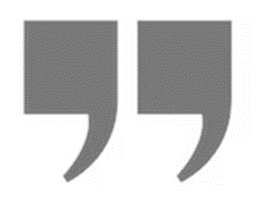 Description of the Dataset
Who to contact
How to access
Conditions of use
How to attribute
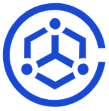 JSON
Identifier
Title
Description
Keywords
Geometry (extent)
Time (extent)
Publisher contact
Data access (files)
Data access (API)
Data access (notifications)
Data policy
Rights
License
Citation
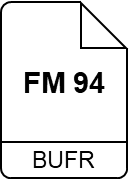 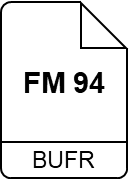 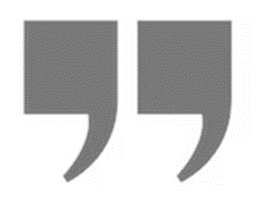 Tell me more about metadata!
HTTPS
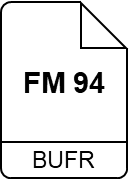 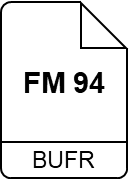 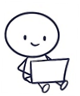 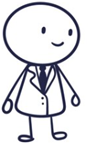 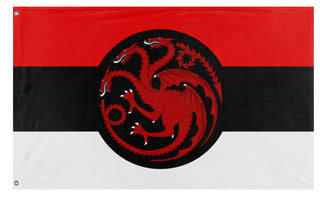 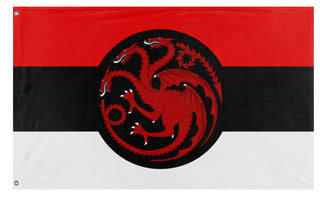 Using the description of your Dataset I can understand what it contains and how to access it.
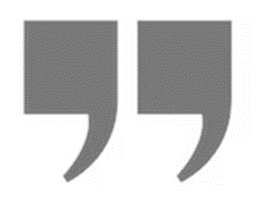 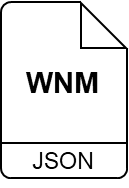 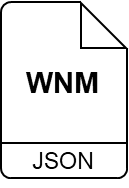 MQTTS
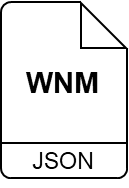 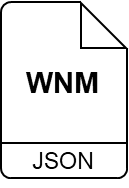 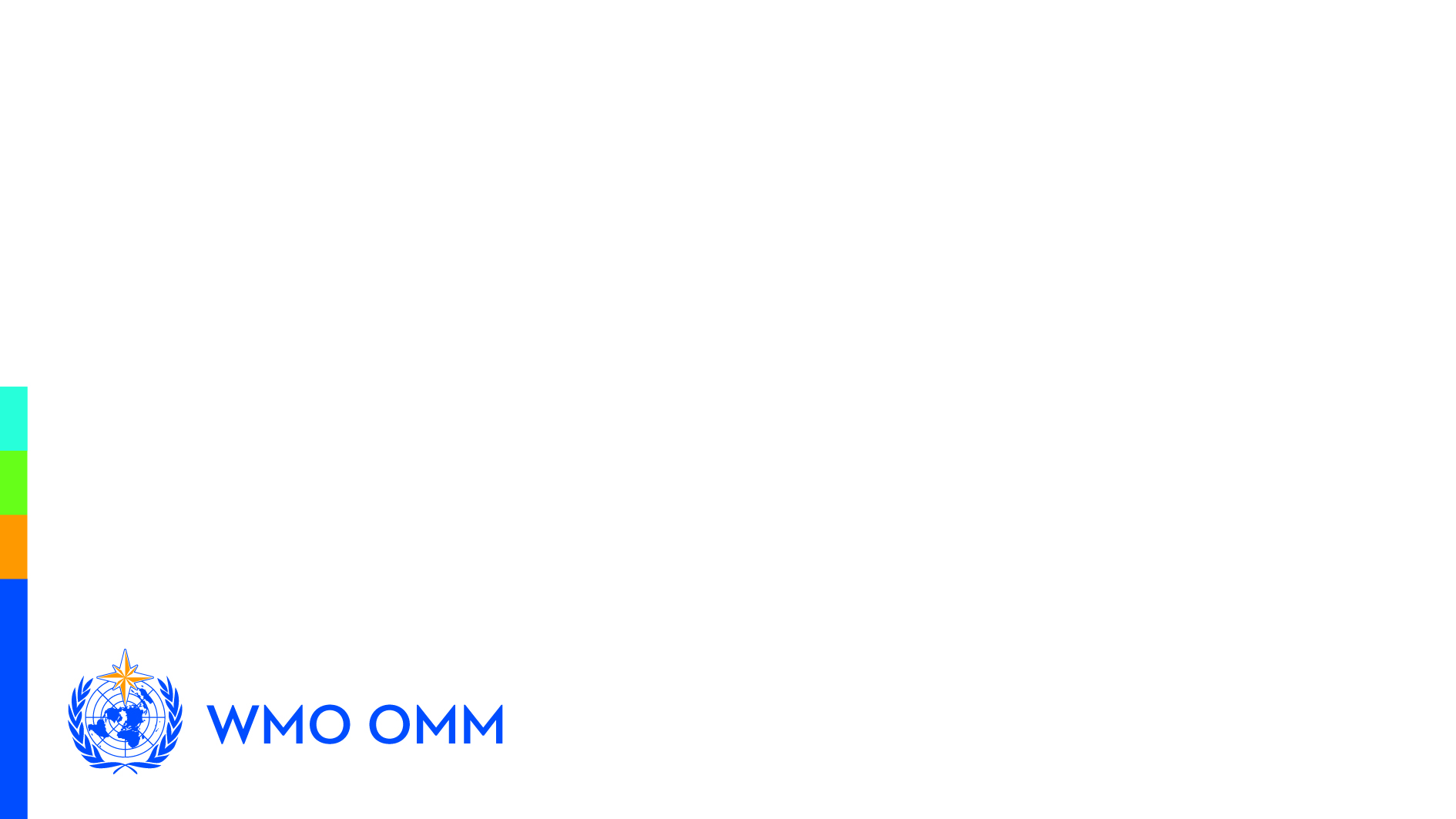 we-wms
WCMP2 Discovery Metadata
extending OGC-API Records / GeoJSON
[Speaker Notes: WIS2 Technical Regulation approved at Cg-19 (2023) and EC-78 (2024) – final versions are pending official publication by WMO

See also: Creative Commons’ Recommended Best Practices For Better Sharing Of Climate Data 
https://creativecommons.org/2024/01/29/recommended-best-practices-for-better-sharing-of-climate-data/

[Flags from Vecteezy.com: https://www.vecteezy.com/vector-art/1936193-set-of-rounded-flags-of-the-world]]
WCMP2
… to the consumer
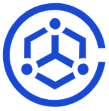 JSON
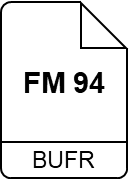 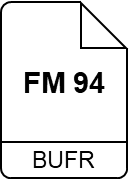 What did you say about 
Global Services?
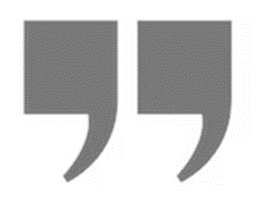 HTTPS
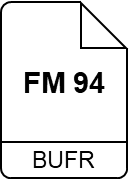 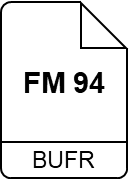 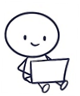 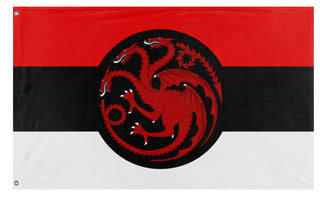 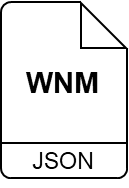 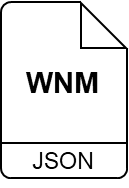 MQTTS
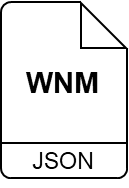 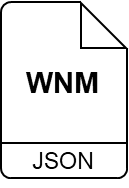 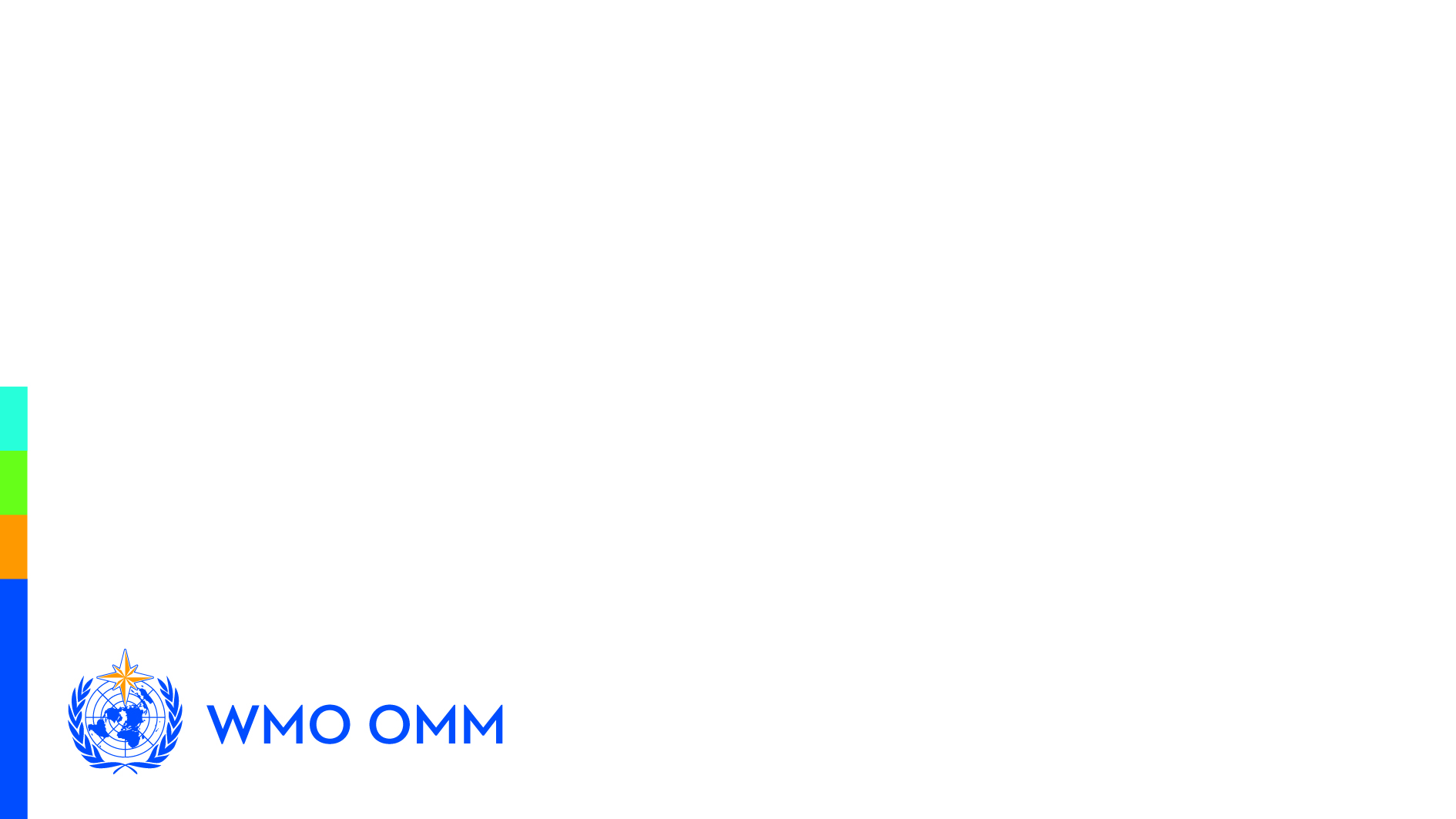 we-wms
WCMP2 Discovery Metadata
extending OGC-API Records / GeoJSON
1 See the WMO Unified Data Policy (Resolution 1) for more information on Core and Recommended data
WCMP2
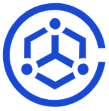 JSON
Global Broker: Provides highly available global distribution of notifications about new (meta)data available for downloaded from WIS2 Nodes or Global Caches
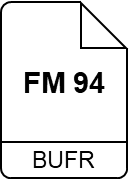 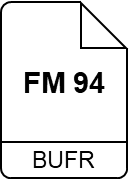 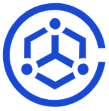 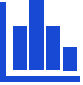 HTTPS
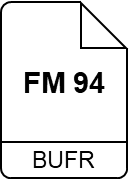 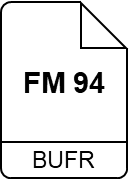 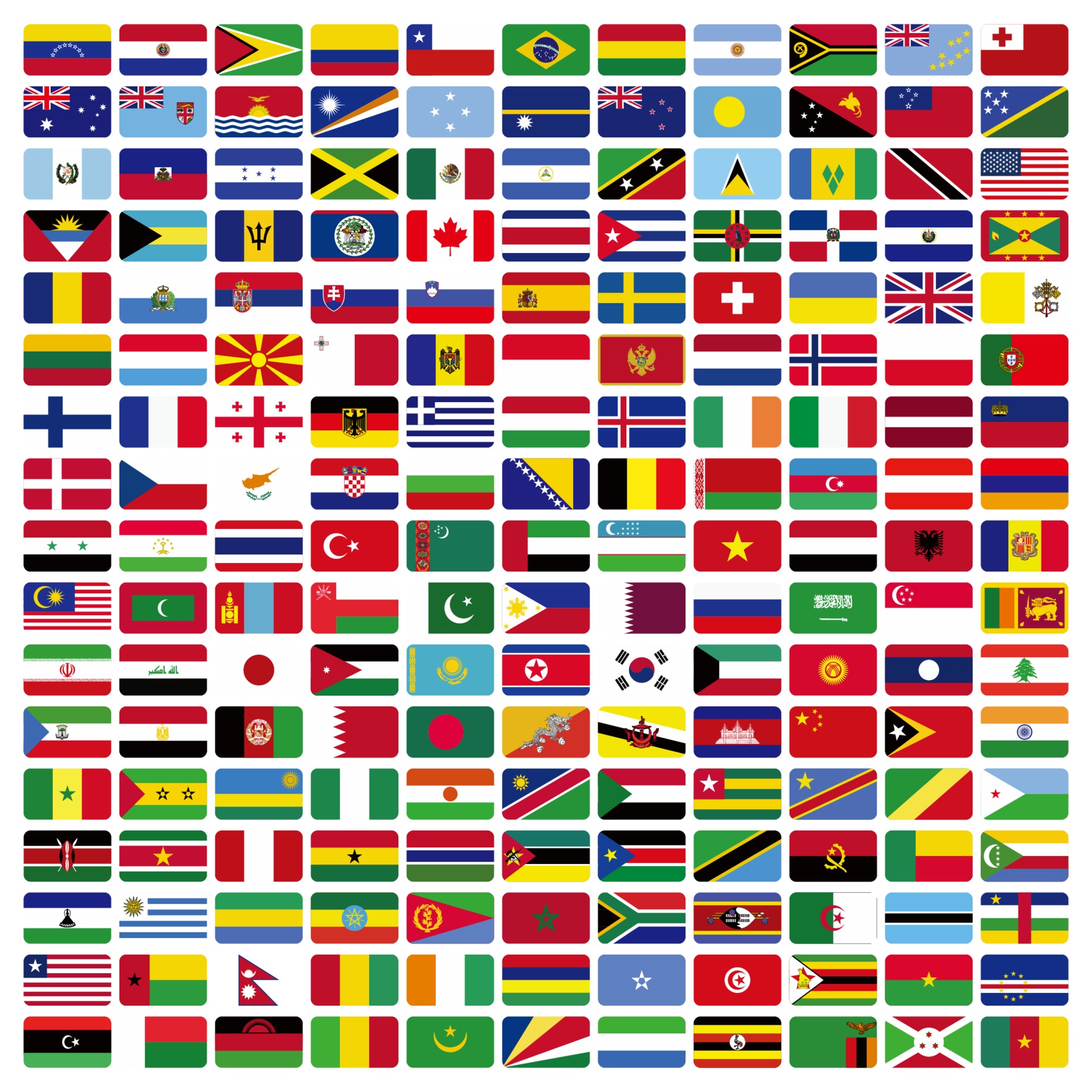 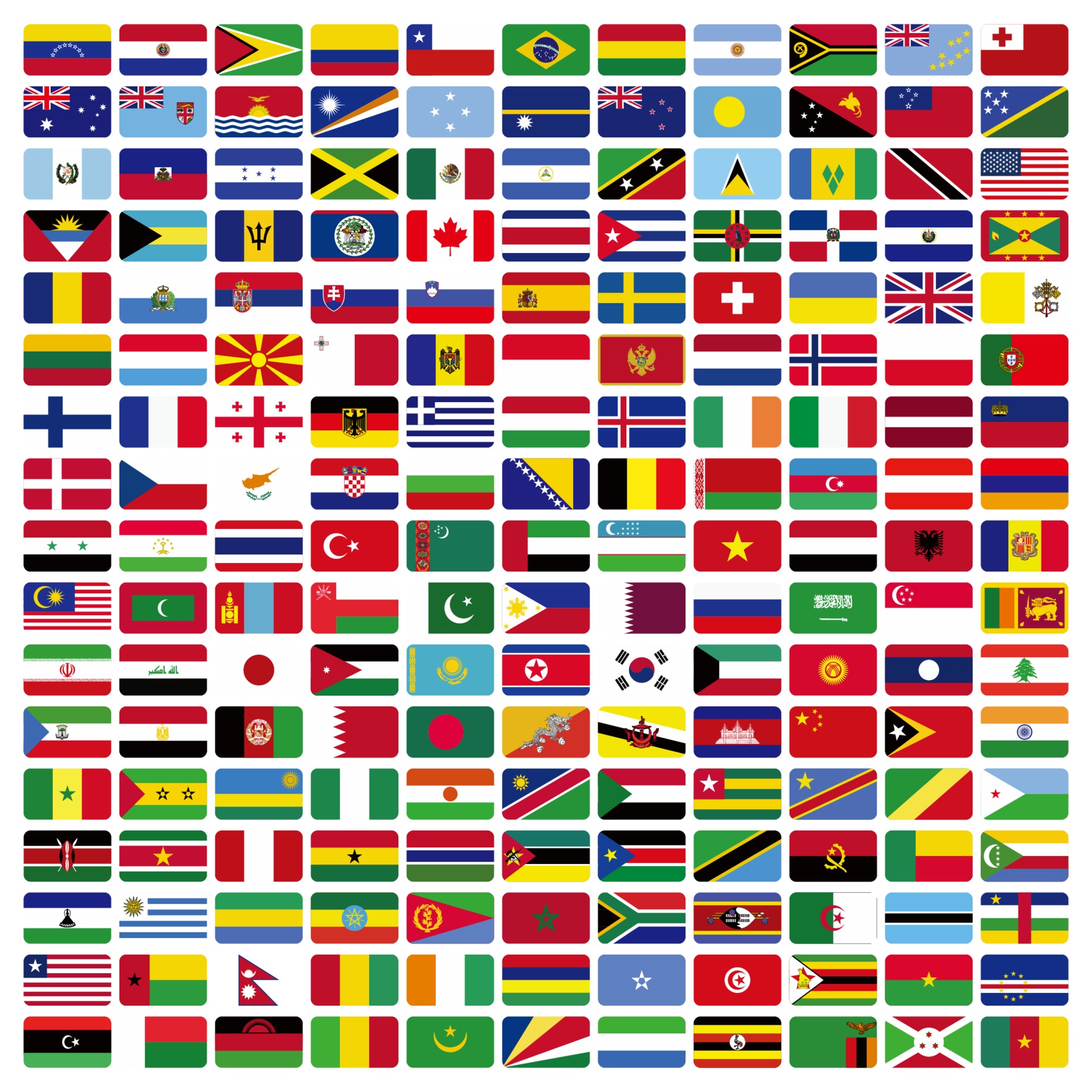 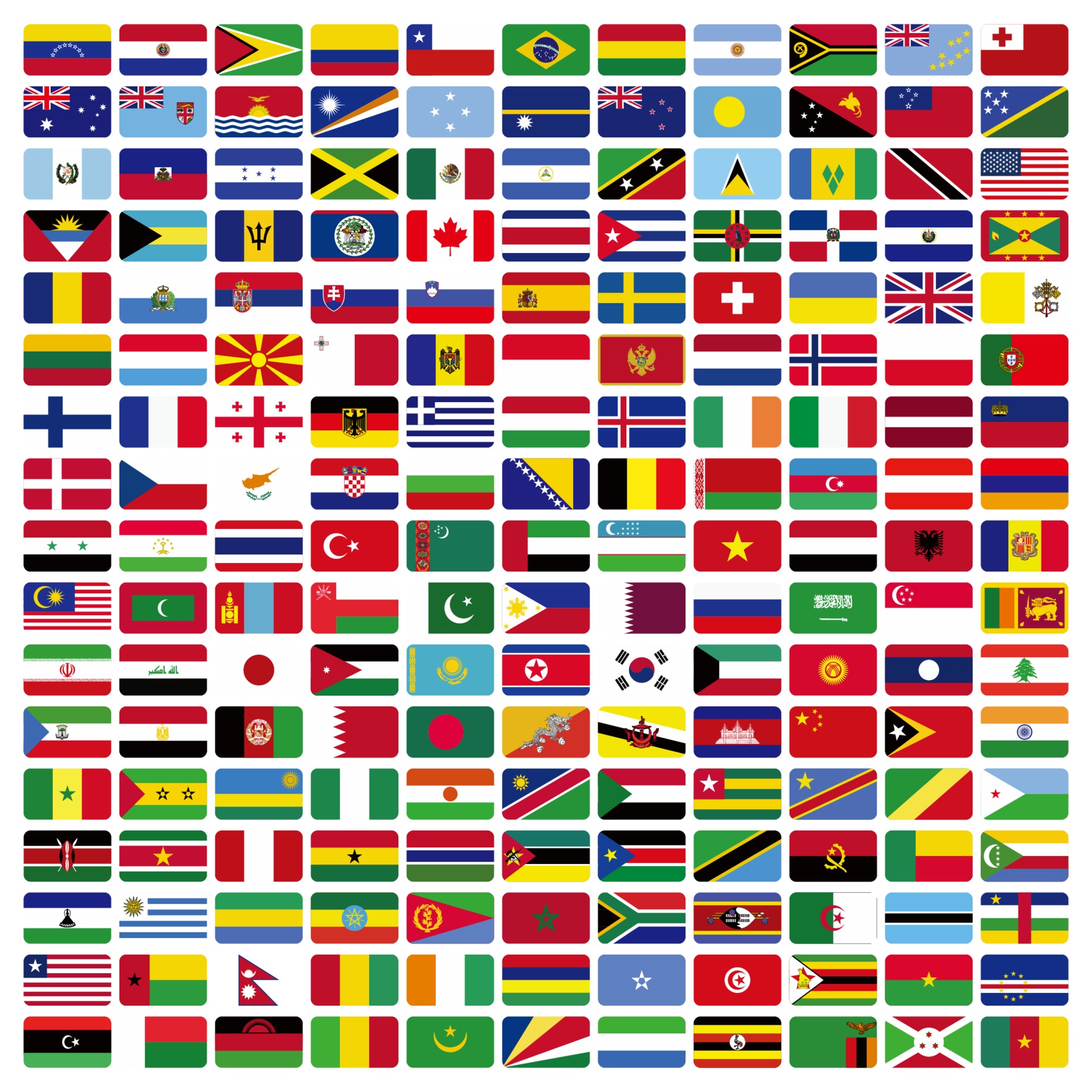 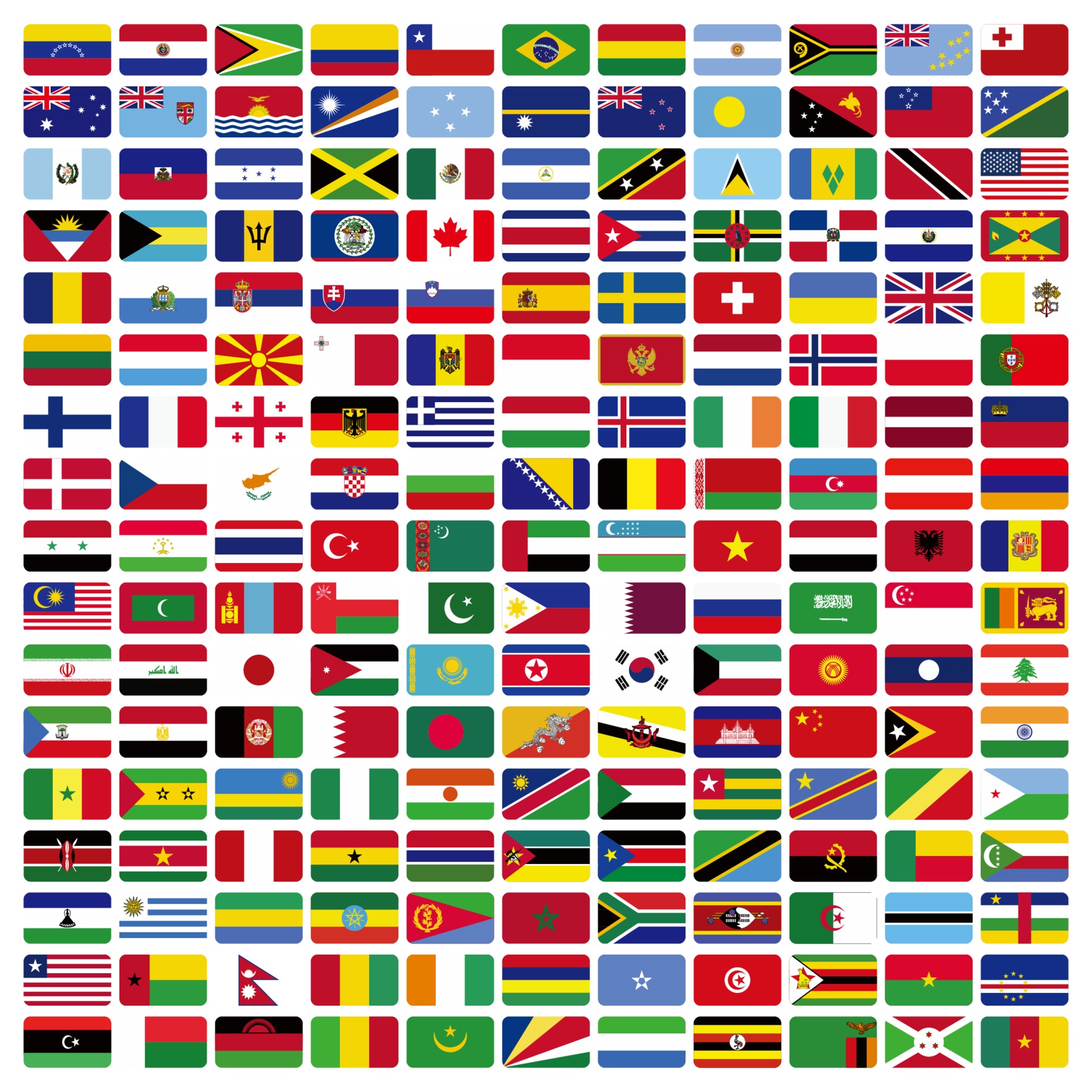 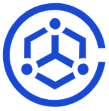 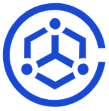 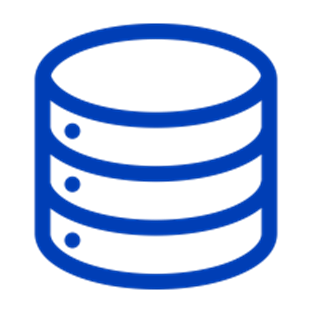 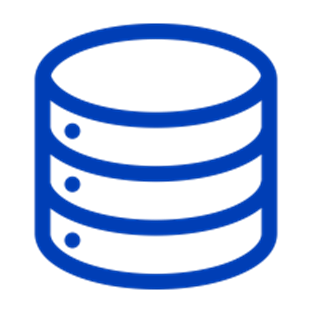 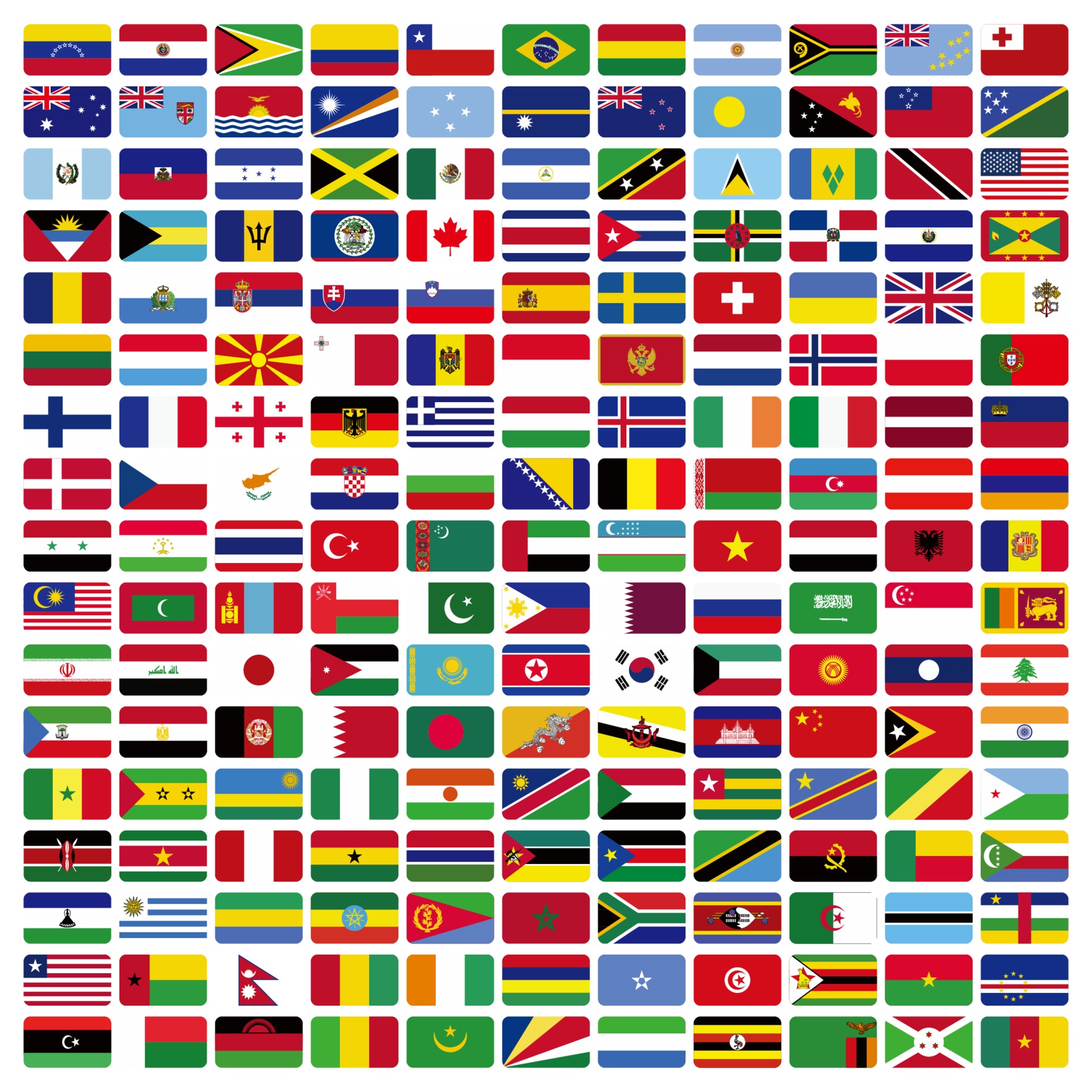 Global Cache: Provides highly available HTTP(S) download of Core1 data cached from WIS2 Nodes
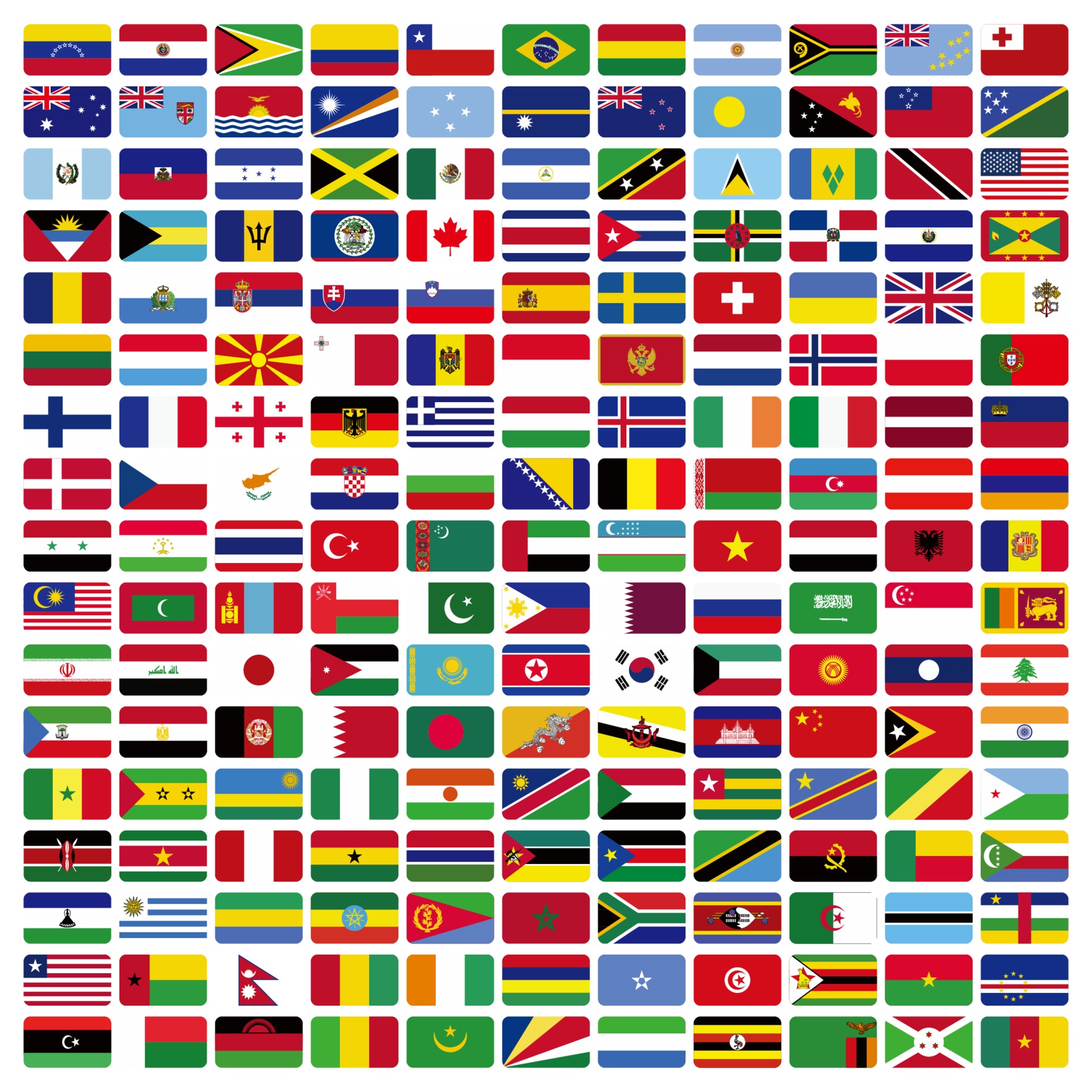 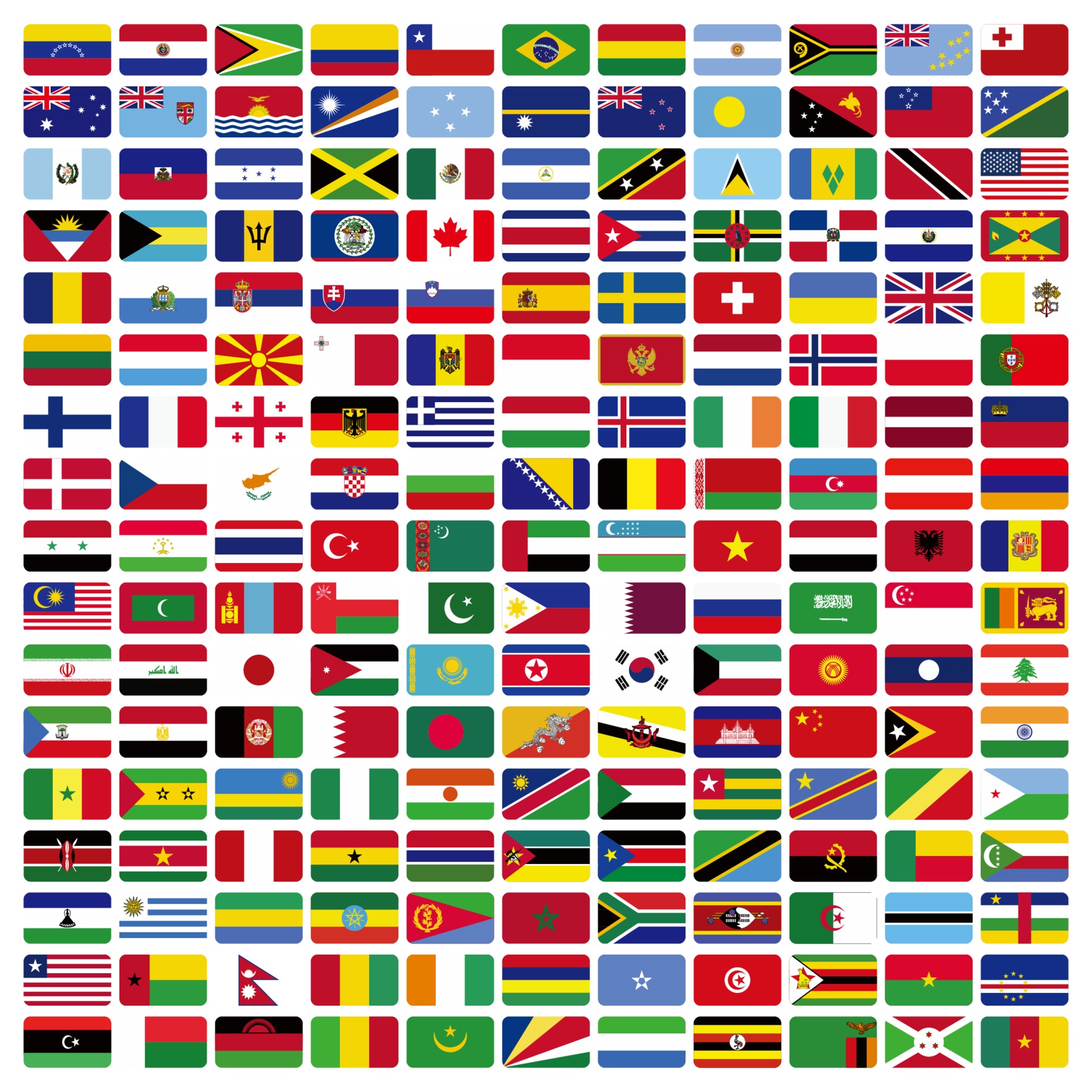 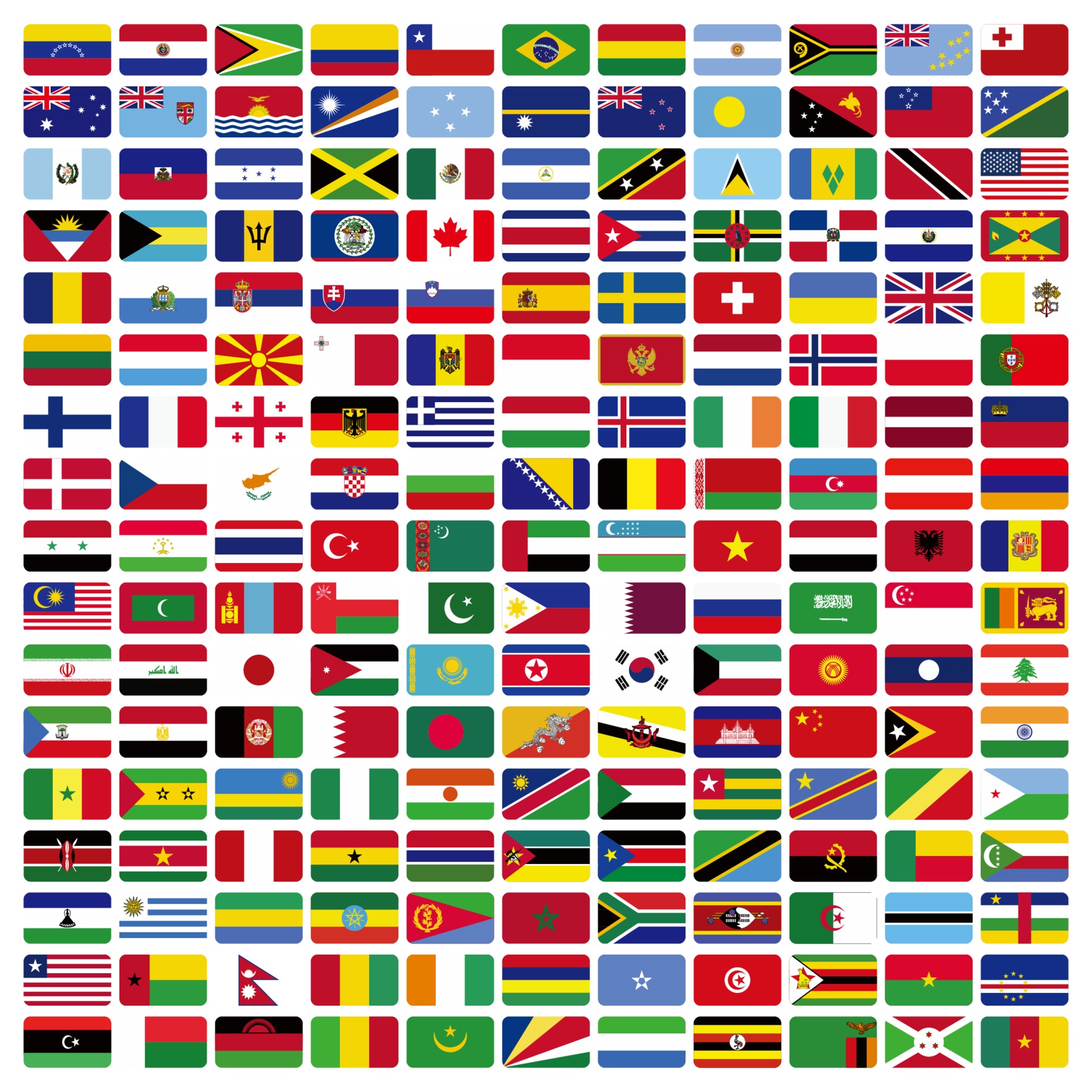 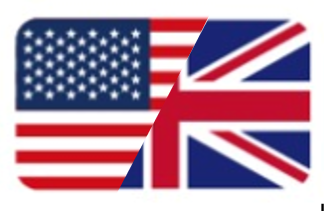 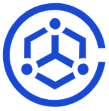 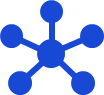 Global Discovery Catalogue: Provides users an API to discover datasets and services
Global
Cache
Global
Broker
Global
Monitor
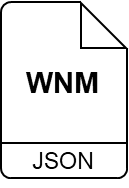 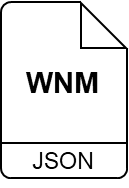 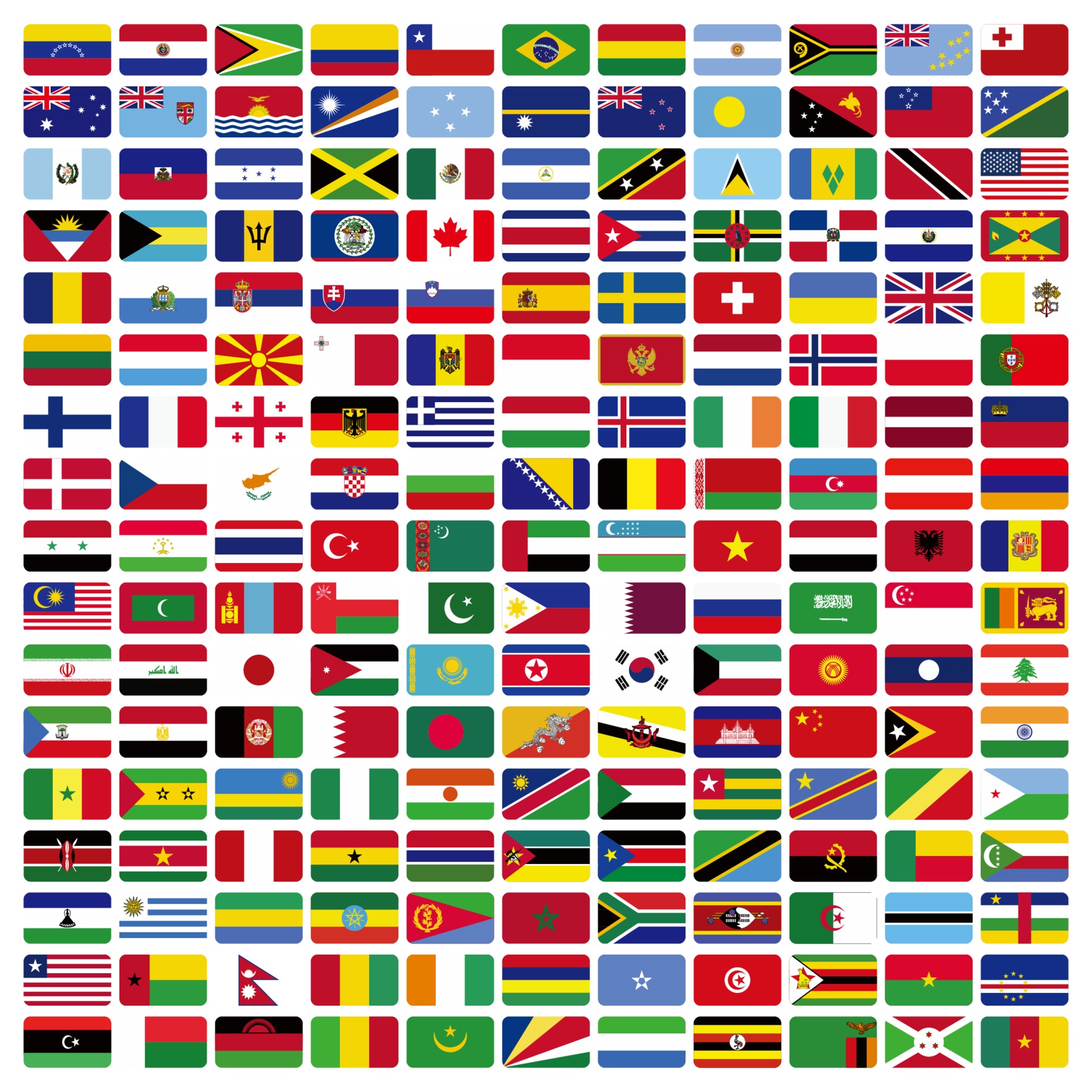 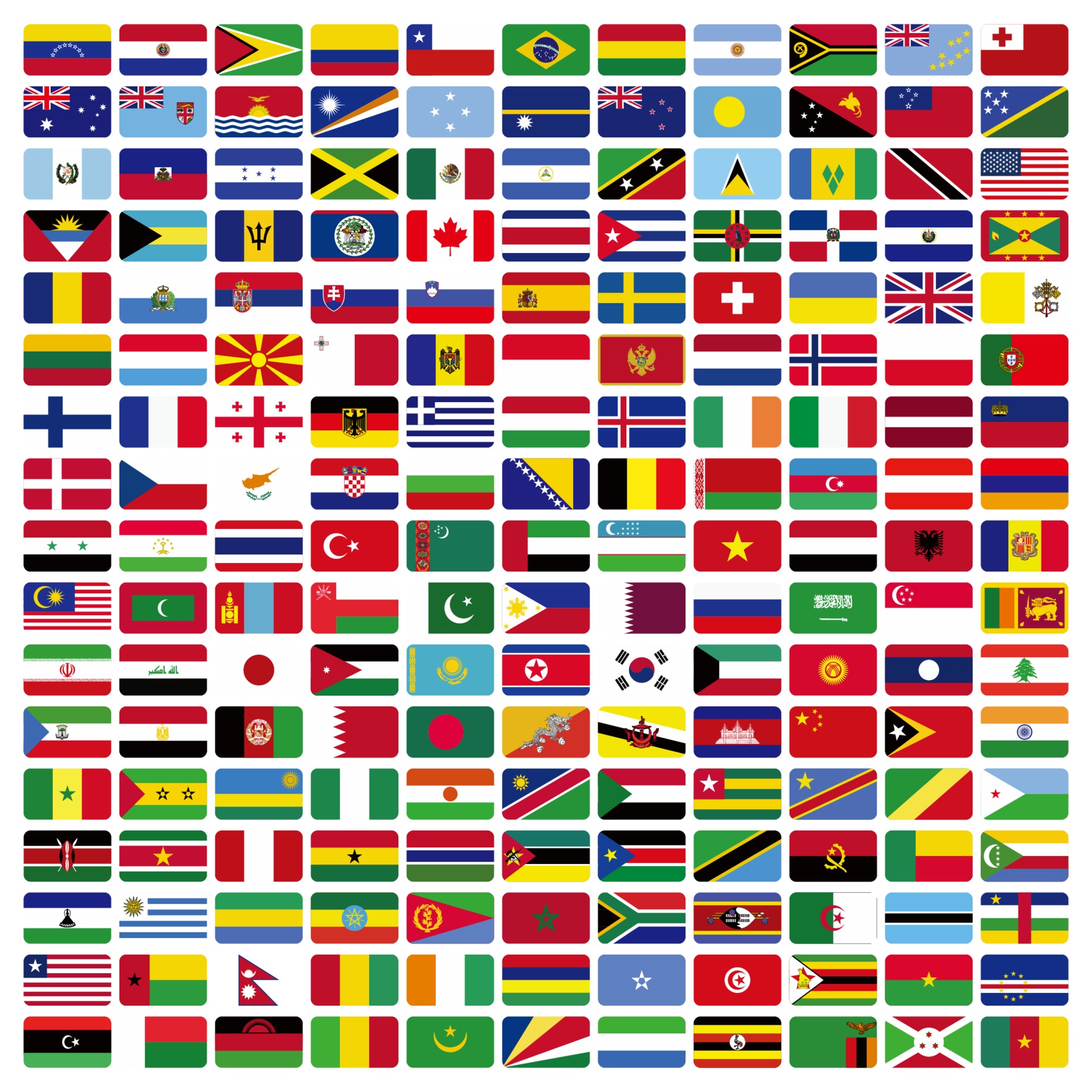 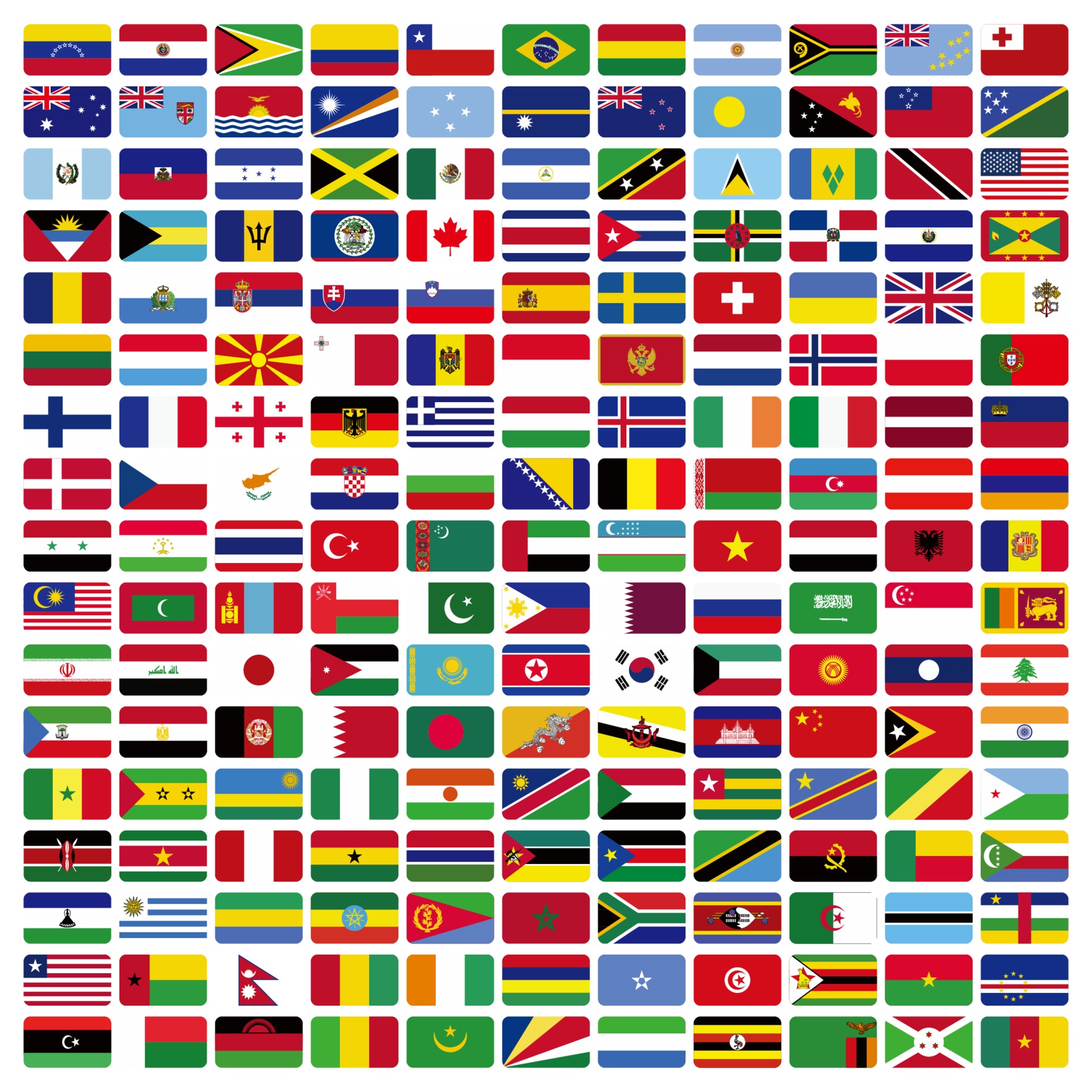 MQTTS
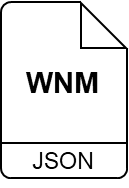 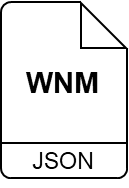 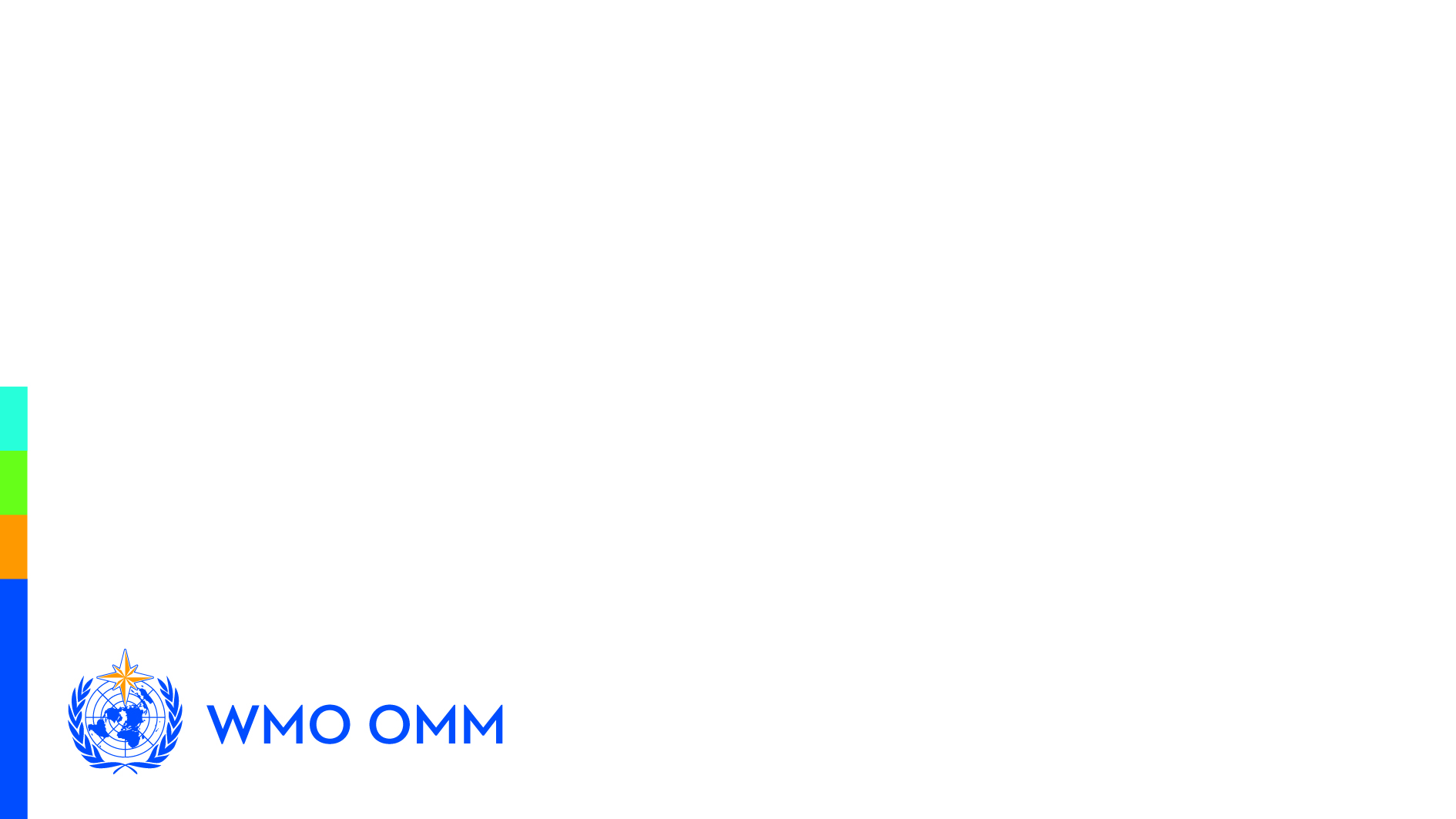 Global Monitor: Reports the health of WIS2 using metrics aggregated from all Global Services
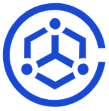 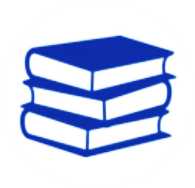 we-wms
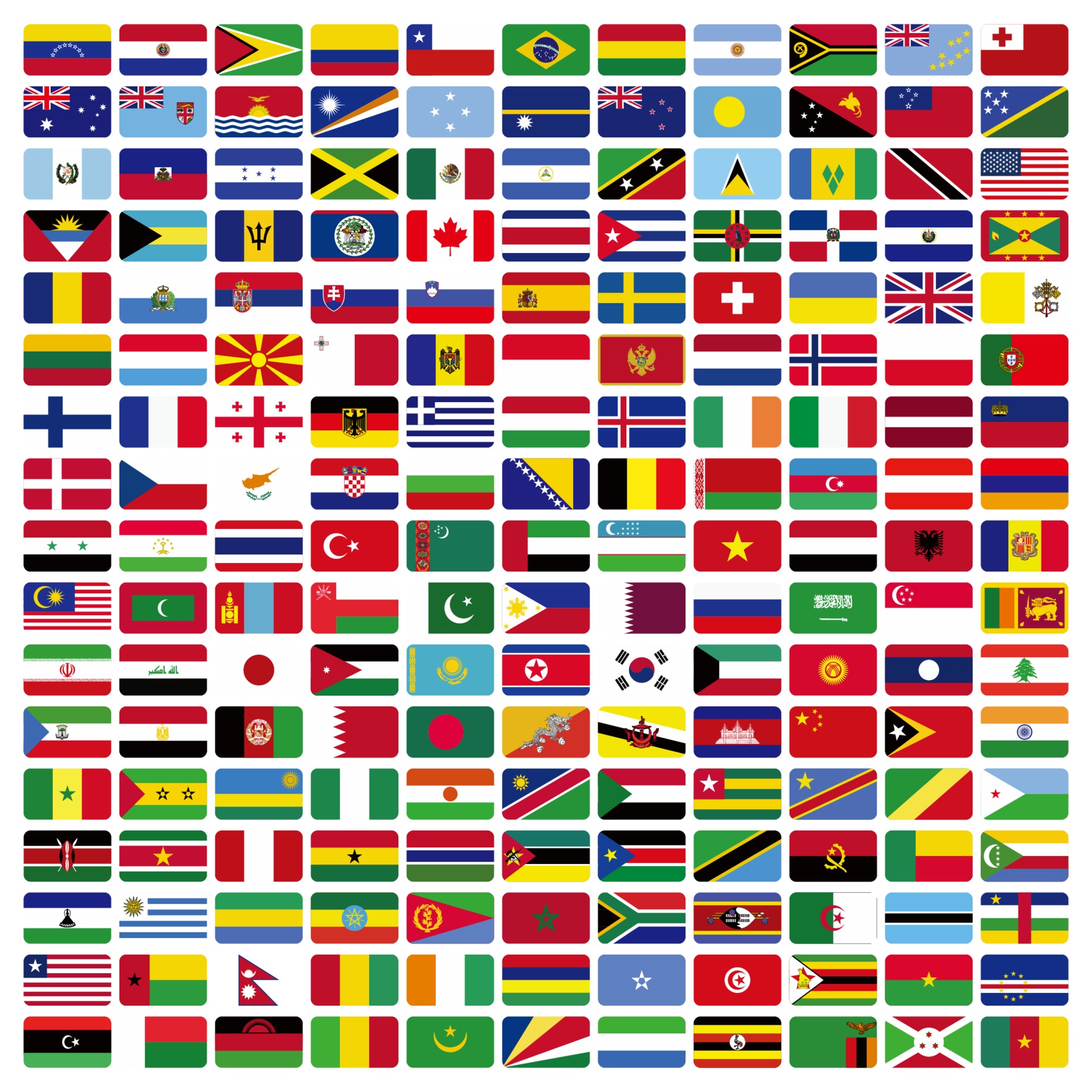 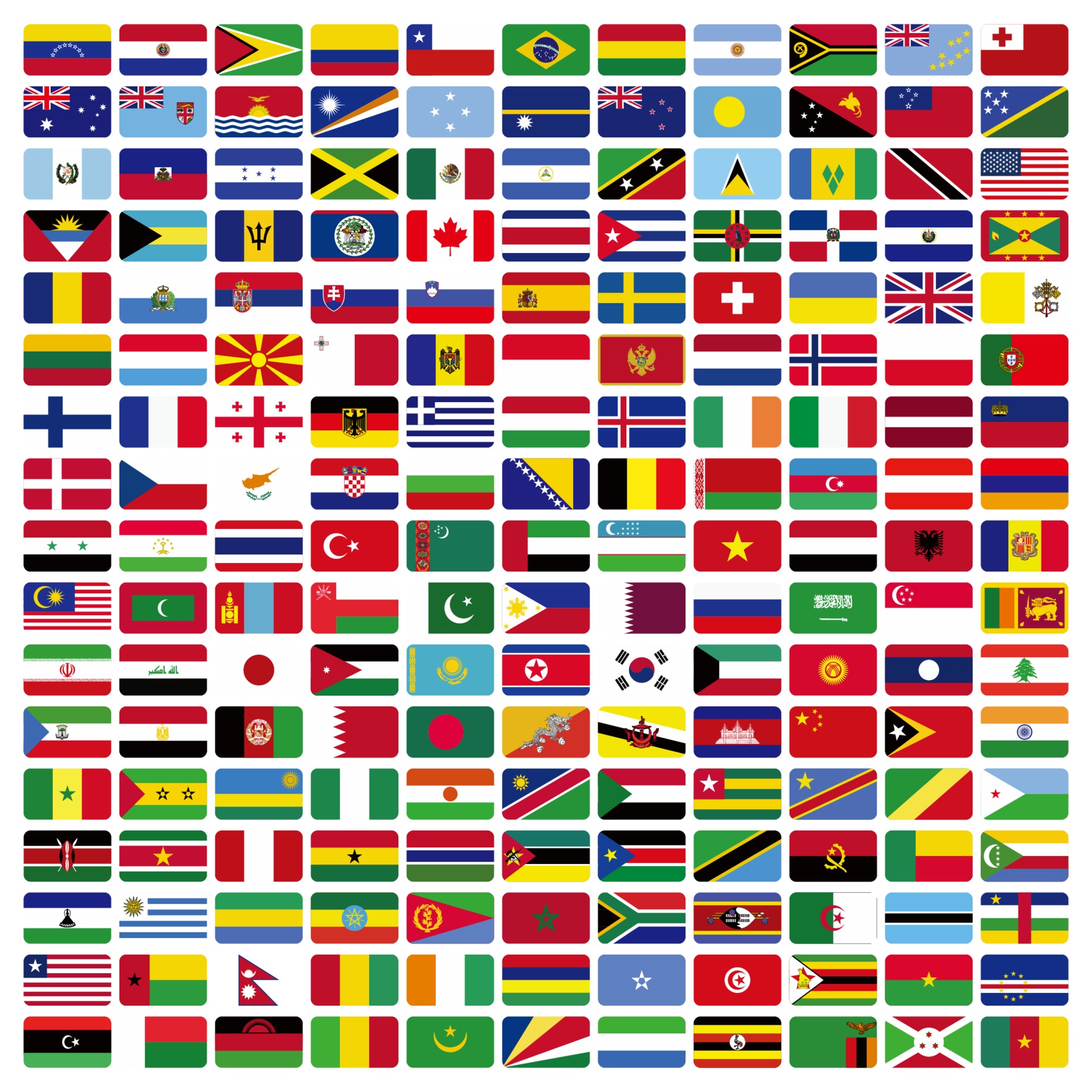 Global
Discovery
Catalogue
[Speaker Notes: Global Cache: stores and provides a copy of real-time and near-real-time Core data from WIS2 nodes

Data consumers should access data via Global Cache

Raw data access server – deliberately simple, file-based data-server (HTTP/S)

Push notifications via Global Broker (MQTT/S)

Encodings: agnostic/programme specific to support target communities (e.g., GRIB2, BUFR4, WaterML2, CF/NetCDF, FM301/CfRadial2, GeoJSON)

——

Global Broker: provides notifications of all data available in WIS2

Subscribes to notifications from WIS2 nodes (and other Global Service instances) and republishes

Highly-available, high-performance; multiple instances to serve global community

Event driven discovery/access
Push notifications
Protocol: MQTT/S
Encoding: GeoJSON
Standard topic hierarchy

Data consumers subscribe to topics of interest at the Global Broker; server-side filtering via topic, client-side filtering via message content

——

Global Discovery Catalogue: provides a cataloguing and discovery capability of WMO dataset collections

Web-based API facilitating search/browse data published via WIS (OGC-API Records)

Harvests WIS2 discovery metadata from WIS2 Nodes (WCMP2 / OGC-API Records)

Yellow pages (discovery metadata) gateway into WIS data and services

Provides indexing capability to mass market search engines

Provides quality assessment services of discovery metadata in support of continuous improvement in alignment with WIS2 metadata KPIs

——

Global Monitor: captures information on data availability and whether that data can effectively be accessed by Data consumers

Also monitors performance of WIS2 components

Provides a ‘dashboard’ that will support tracking of compliance against data policy regulation and management of operational system

Based on OpenMetrics

---

[Flags from Vecteezy.com: https://www.vecteezy.com/vector-art/1936193-set-of-rounded-flags-of-the-world]]
4x Global Brokers subscribe to Notification Messages from WIS2 Nodes and republish the messages for onward distribution
WCMP2
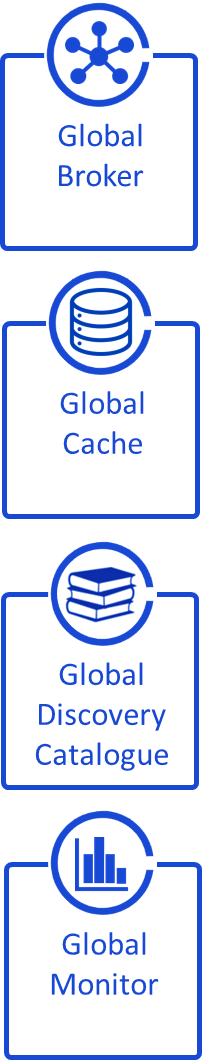 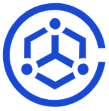 JSON
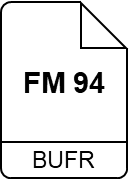 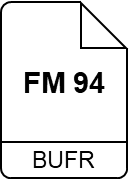 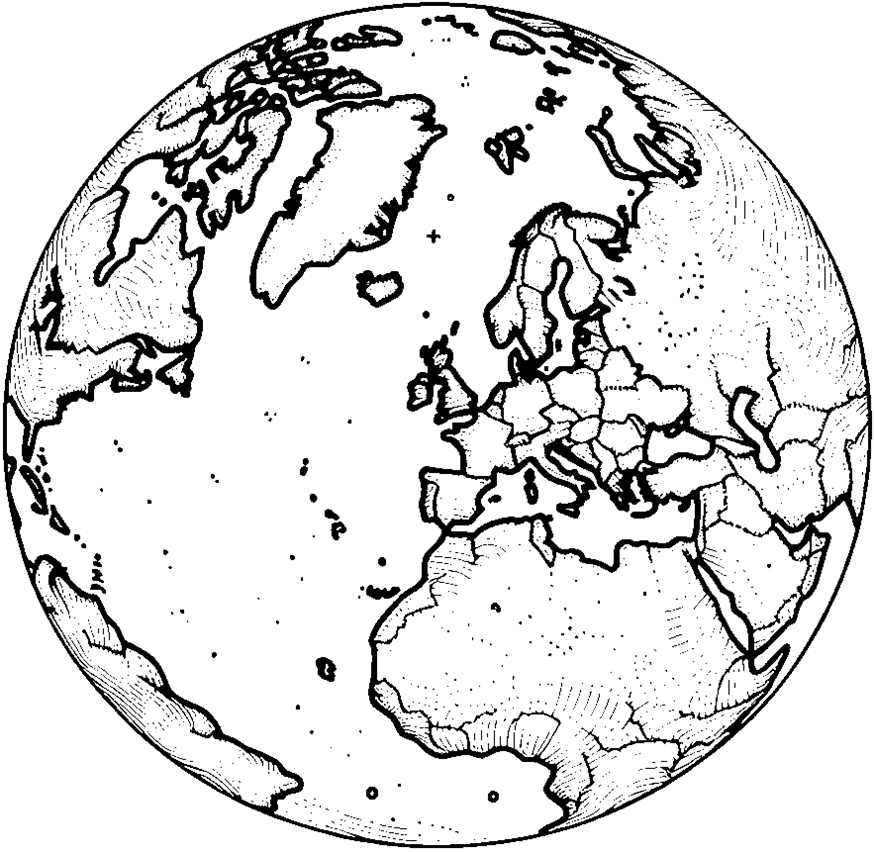 HTTPS
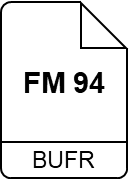 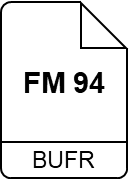 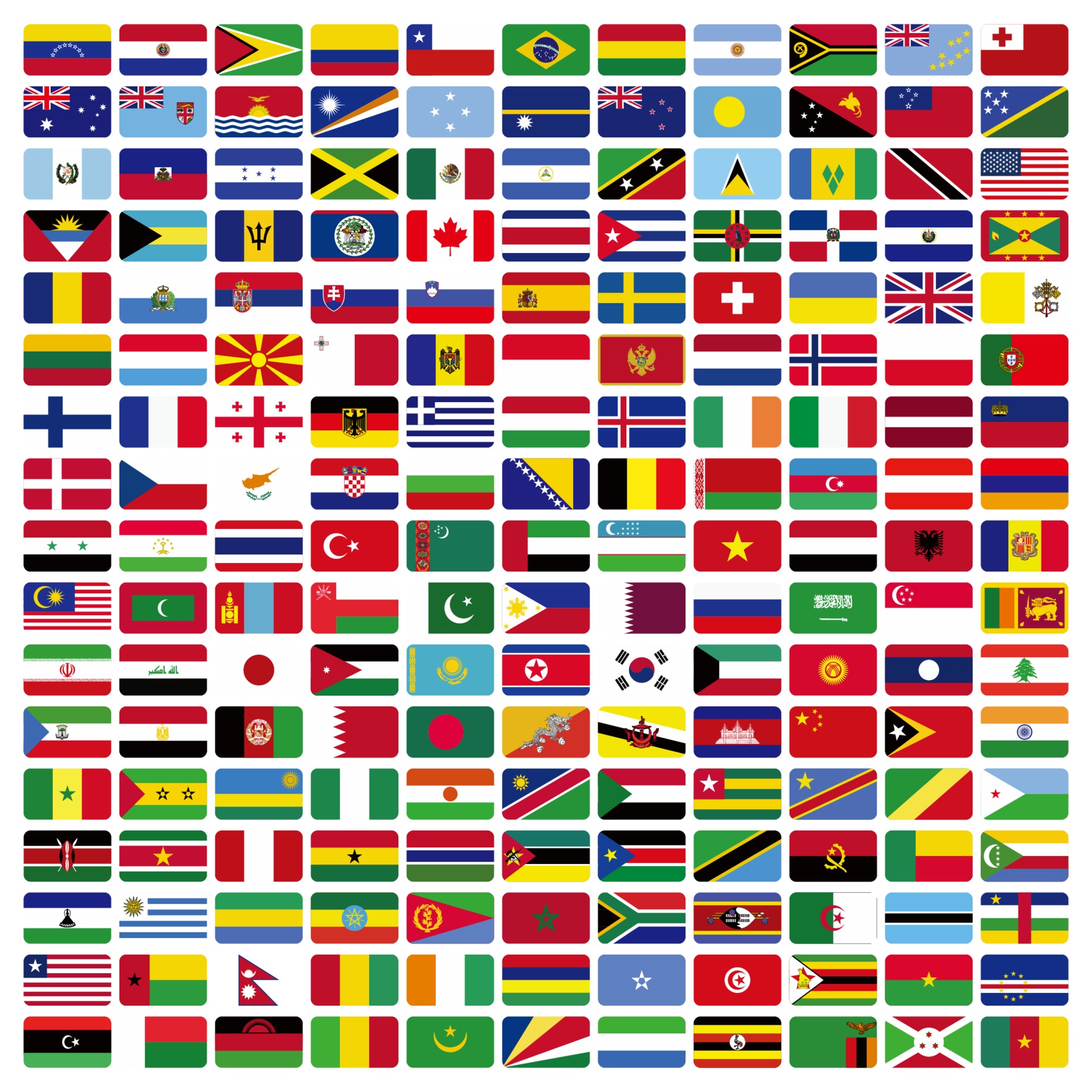 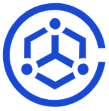 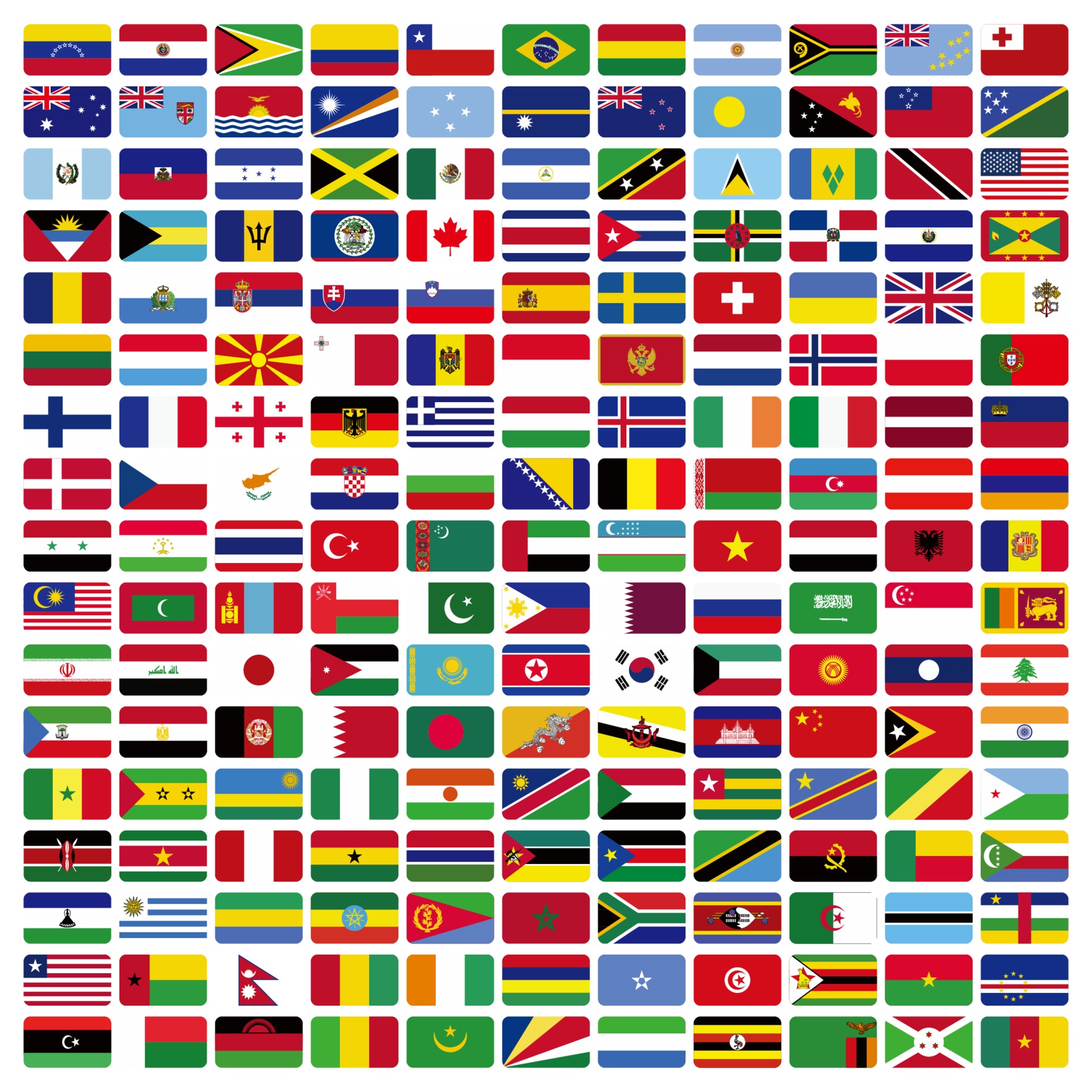 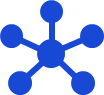 Global
Broker
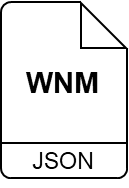 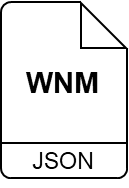 MQTTS
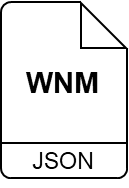 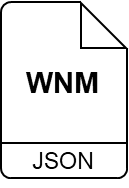 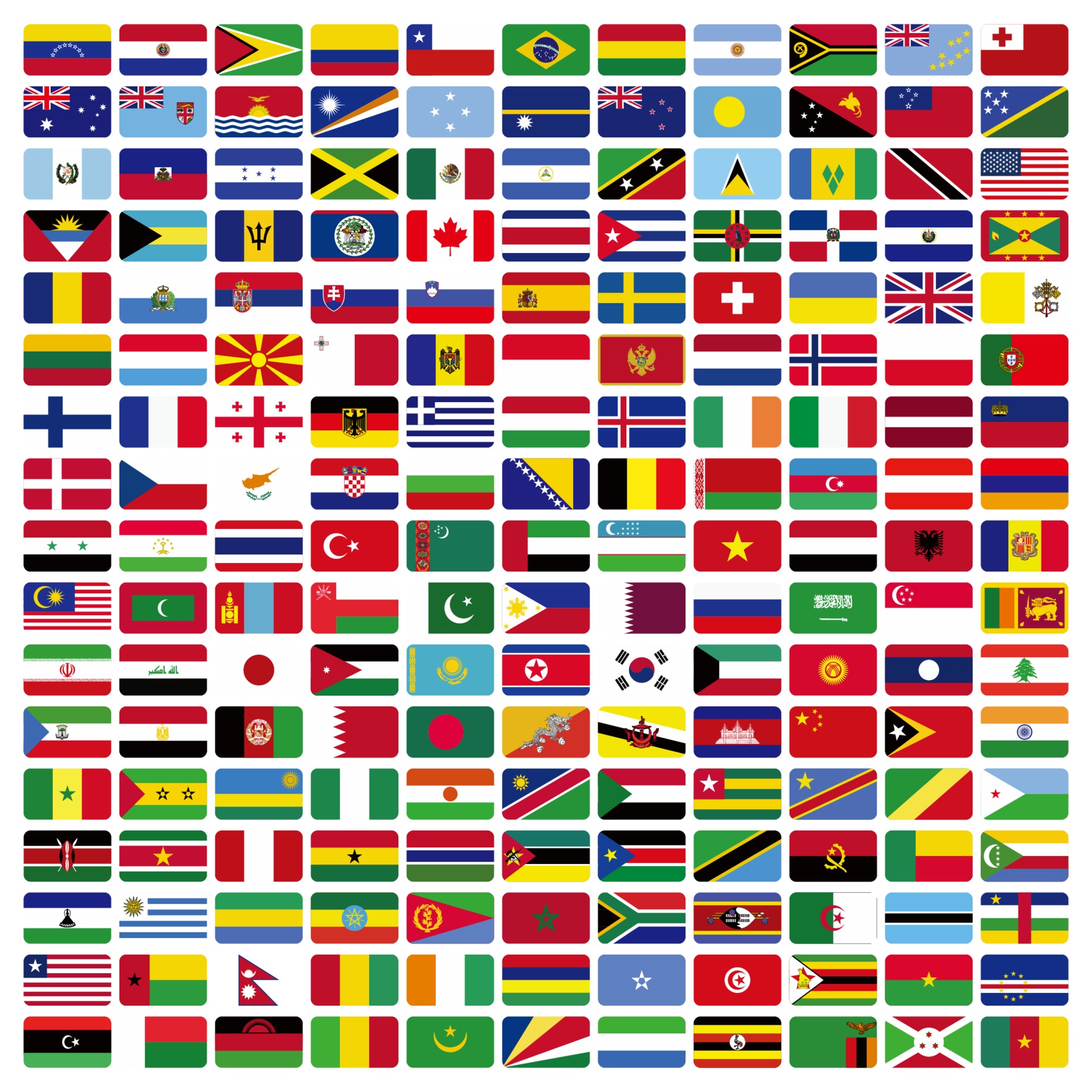 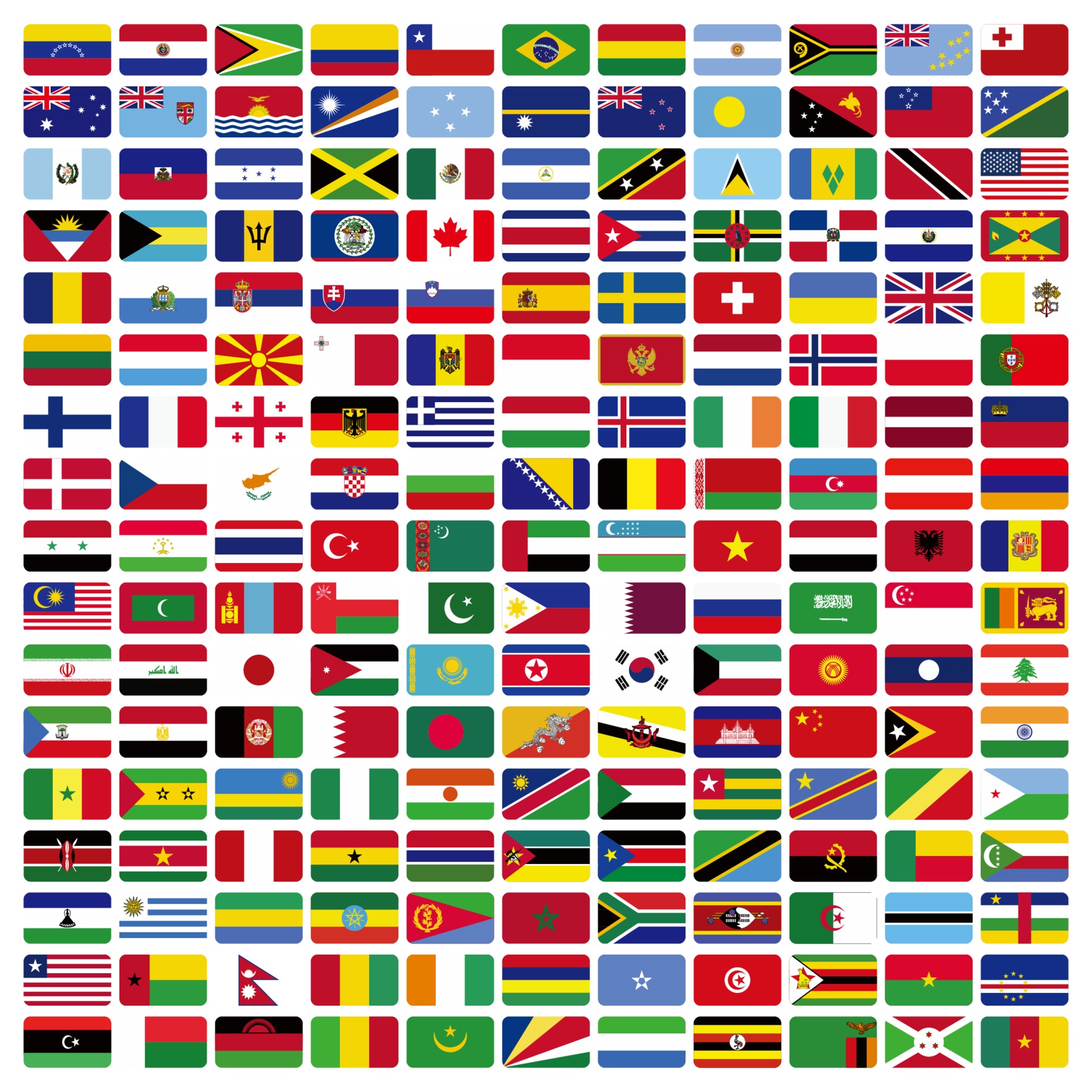 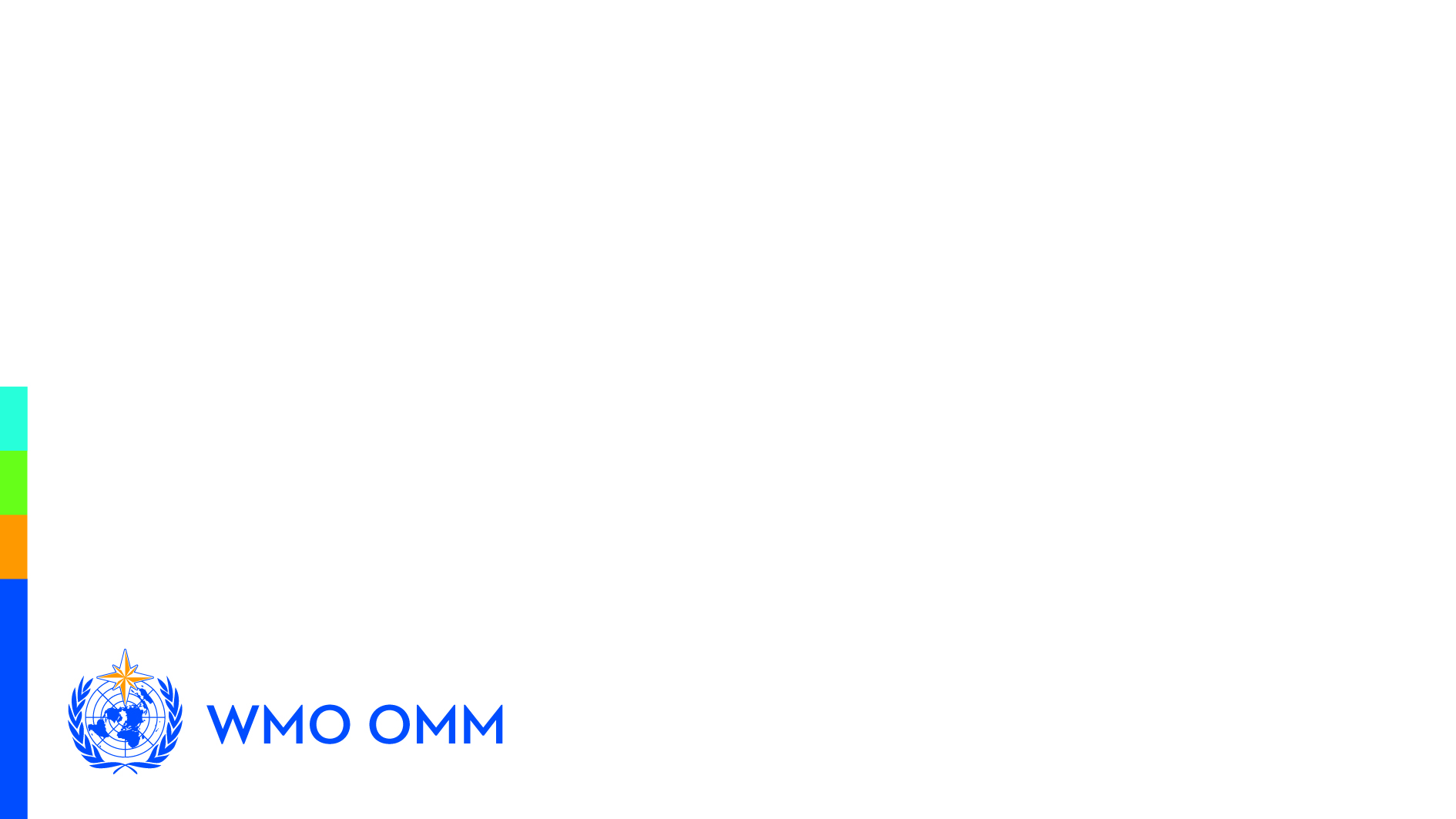 we-wms
Global Brokers also subscribe to each other for resilience, discarding duplicate messages they have already received and republished – fully meshed network is not required
[Speaker Notes: 4x Global Brokers subscribe to Notification Messages from WIS2 Nodes and republish the messages for onward distribution

Global Brokers also subscribe to each other for resilience, discarding duplicate messages they have already received and republished – fully meshed network is not required

[Image of Earth created with Microsoft Copilot / DALL-E 3: “a simple black and white line image of the Earth centred on the UK”] 
[Flags from Vecteezy.com: https://www.vecteezy.com/vector-art/1936193-set-of-rounded-flags-of-the-world]]
5x Global Caches each subscribe to Notification Messages from at least 2x Global Brokers, discarding duplicate messages
WCMP2
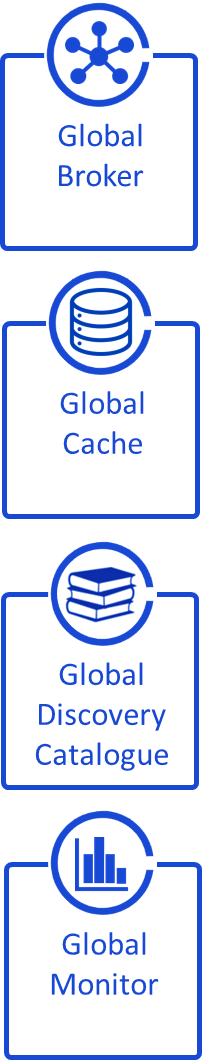 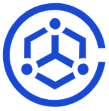 JSON
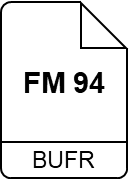 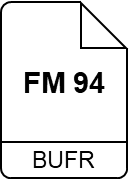 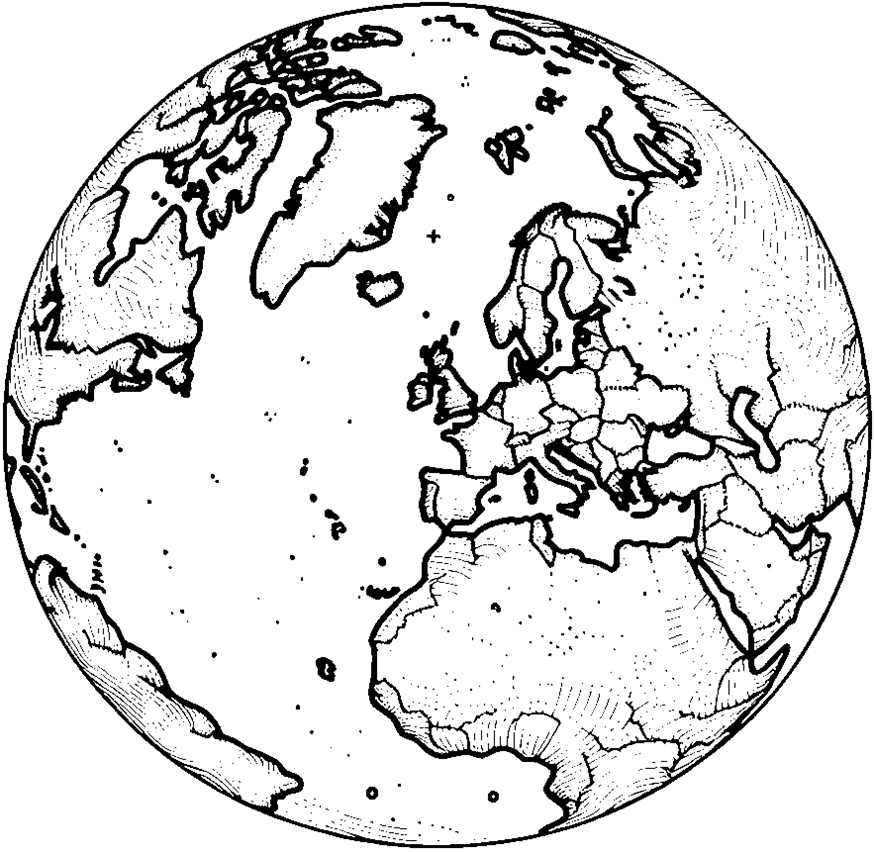 HTTPS
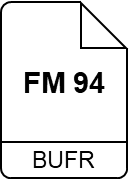 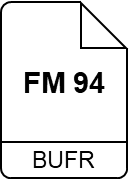 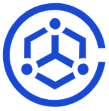 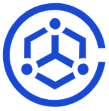 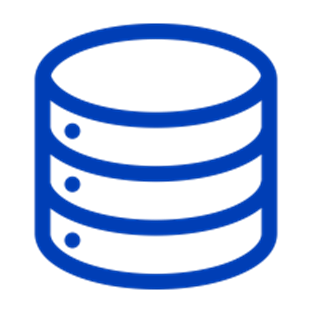 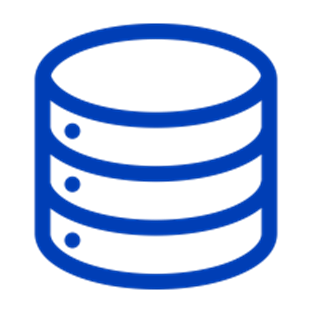 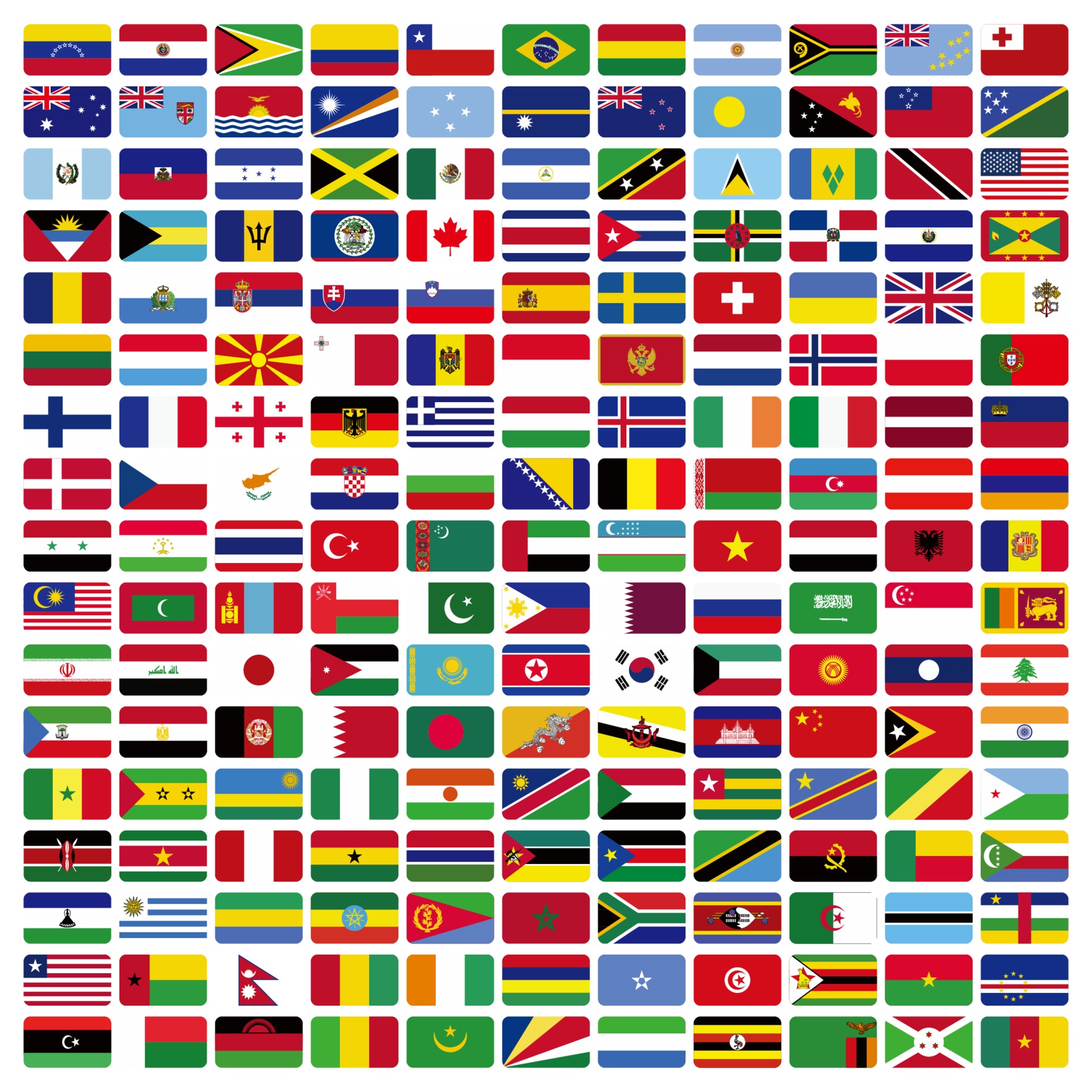 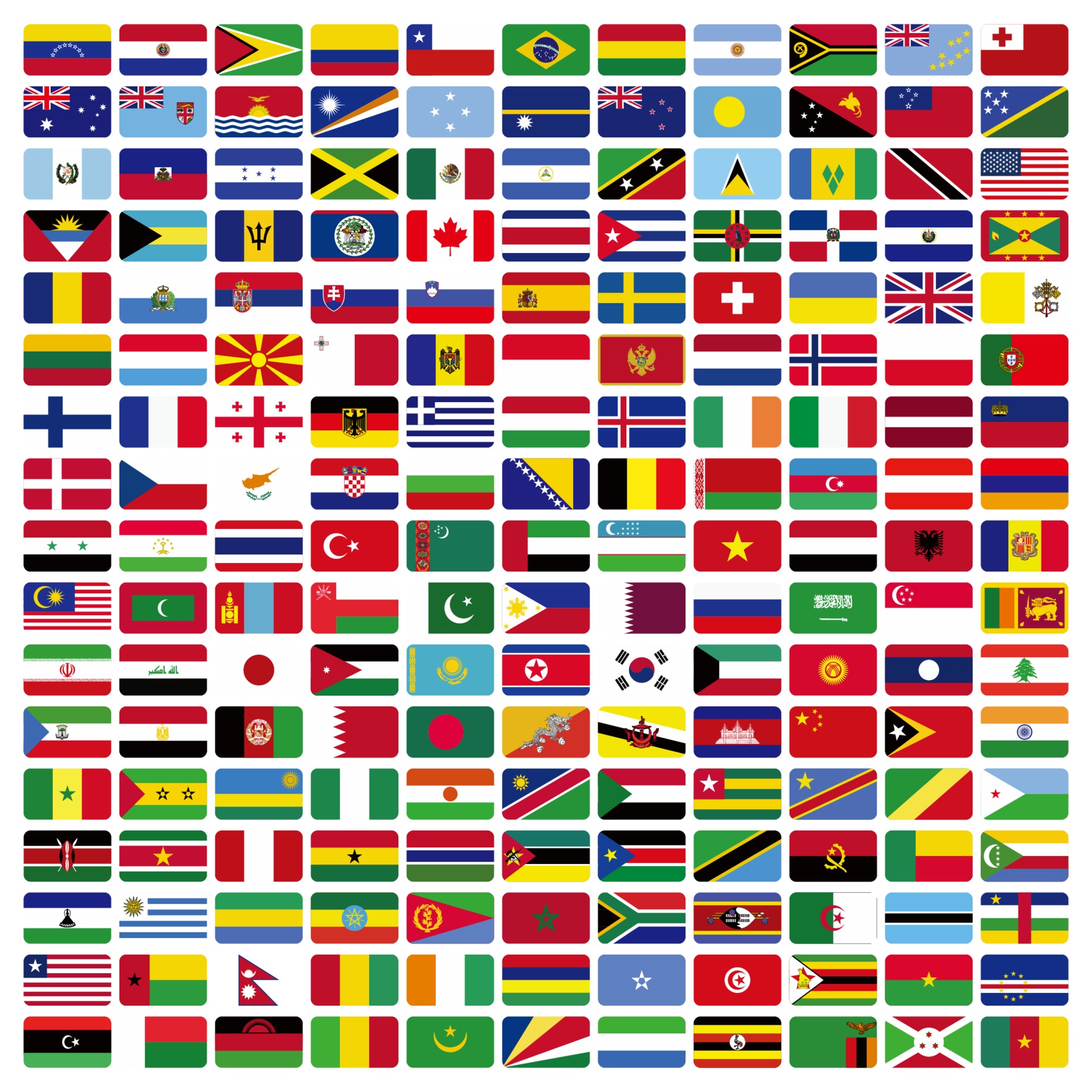 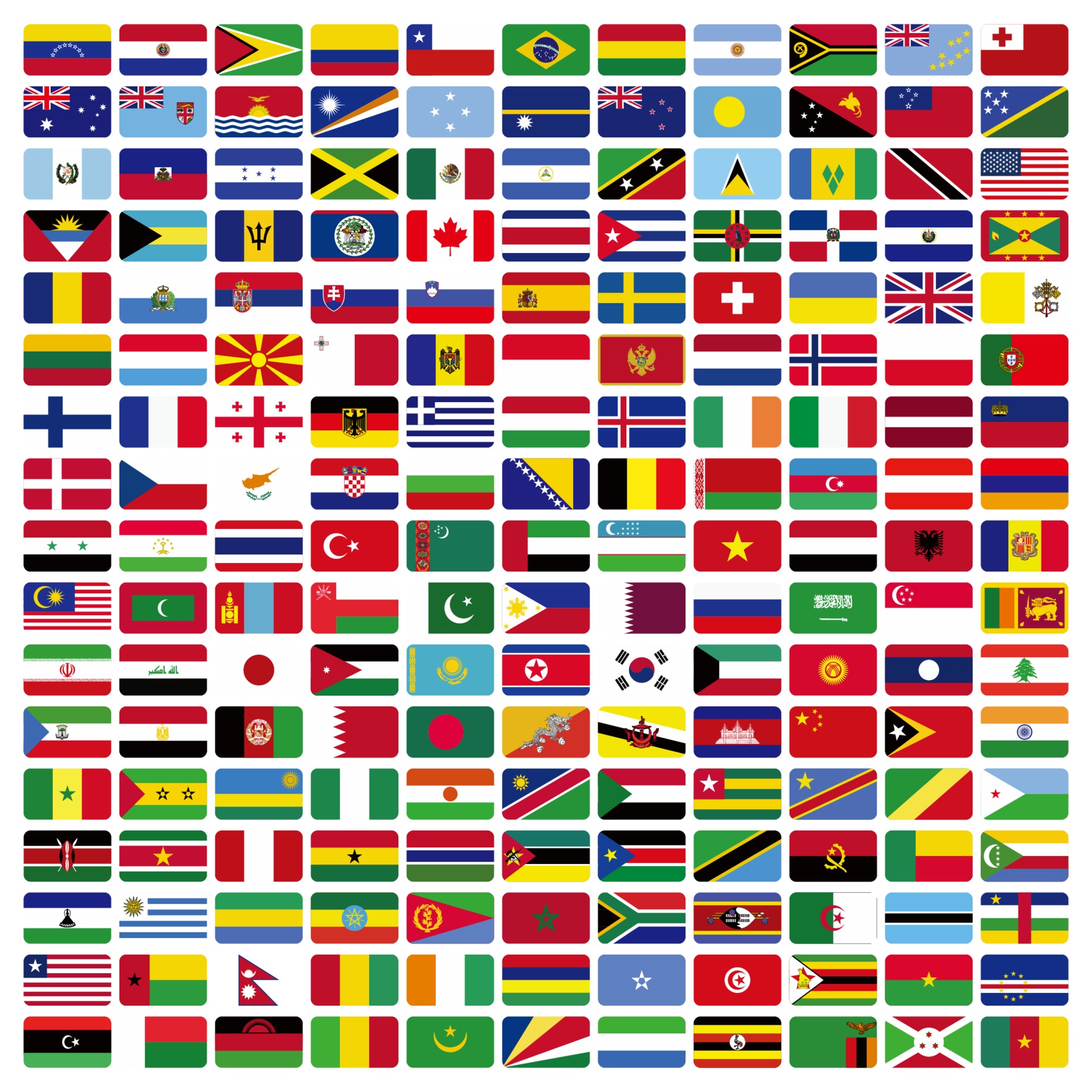 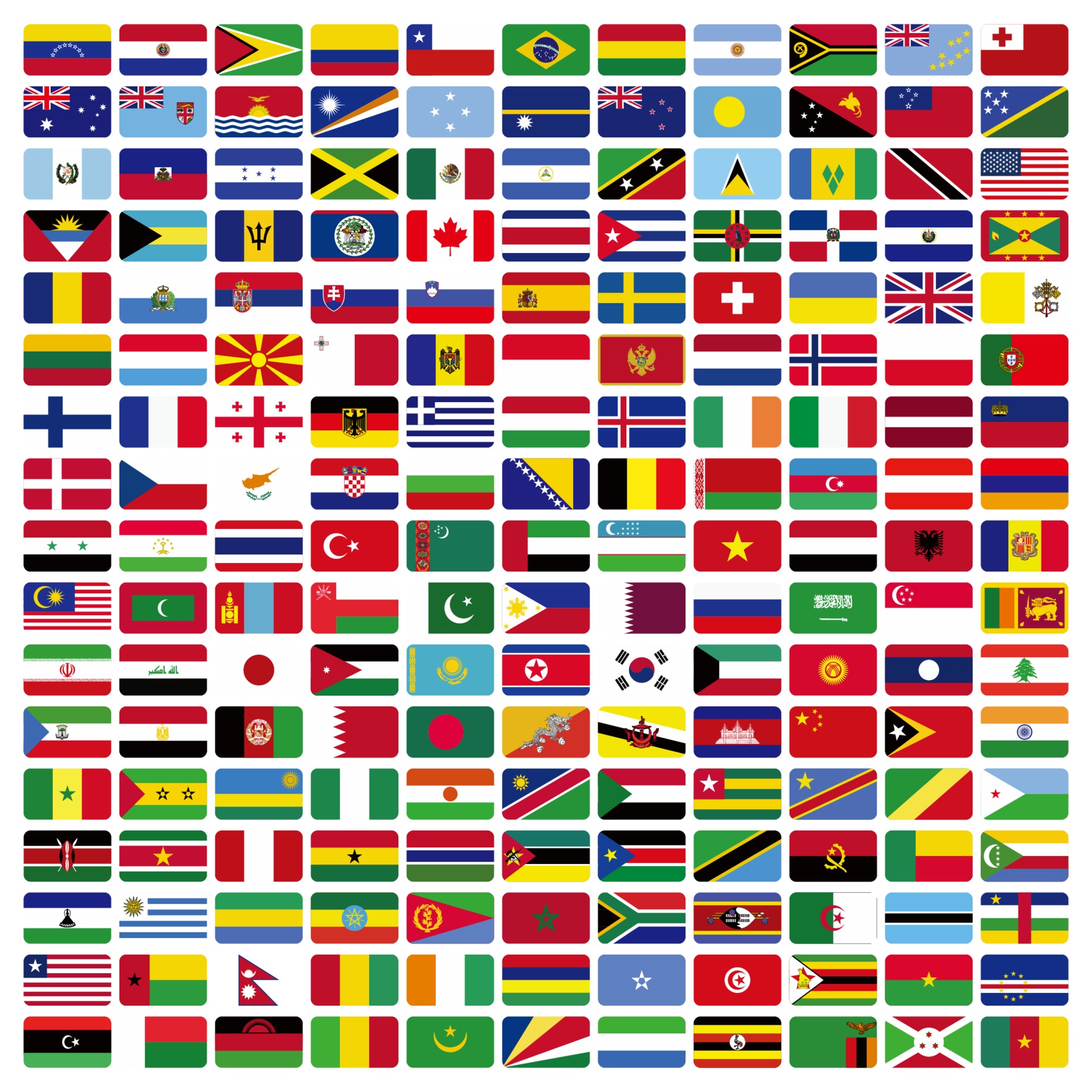 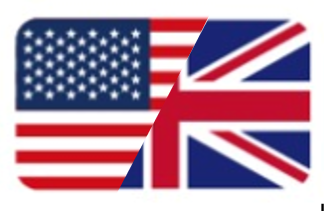 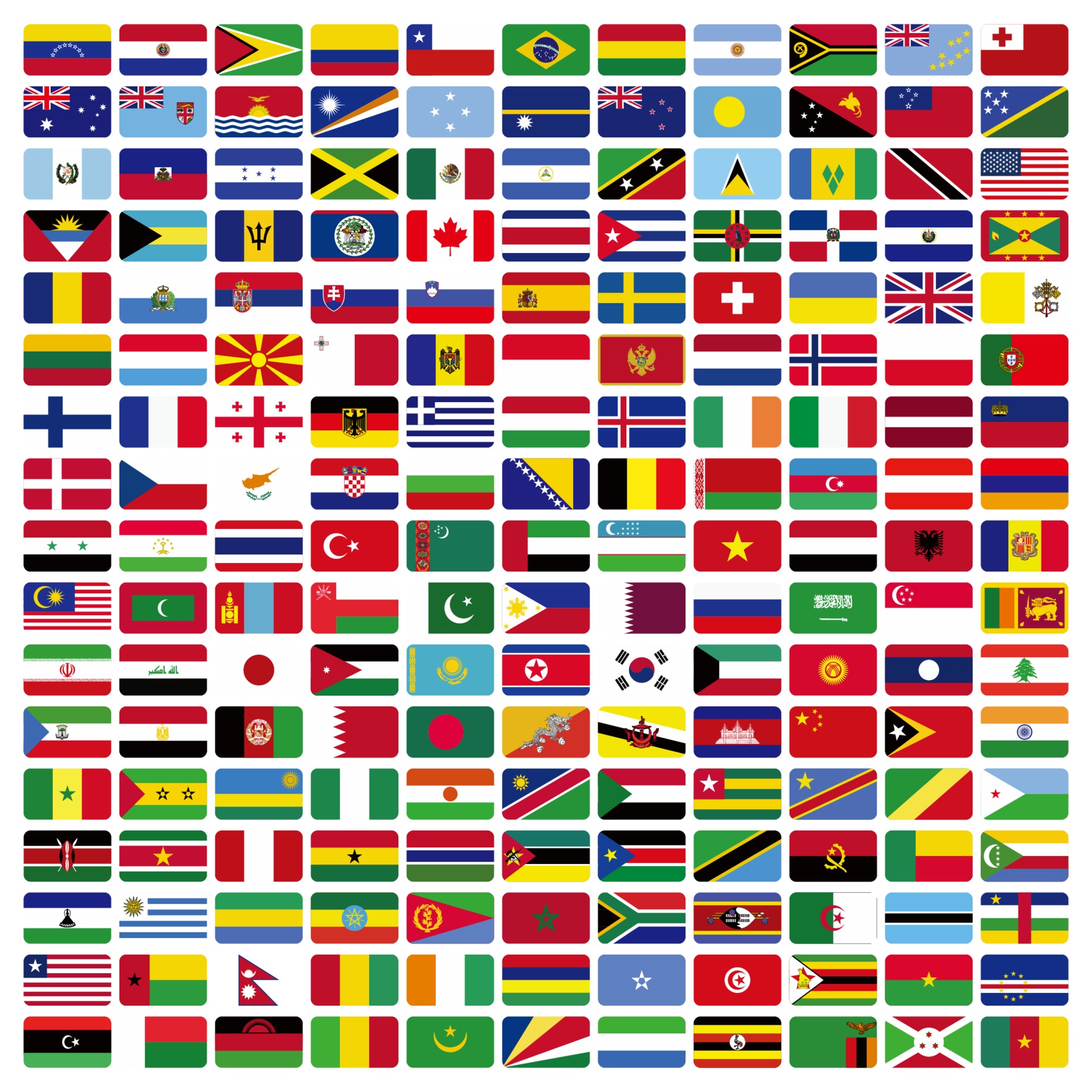 Global
Cache
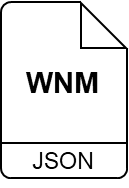 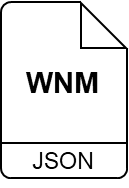 MQTTS
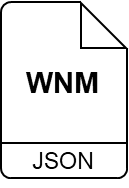 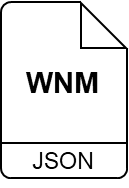 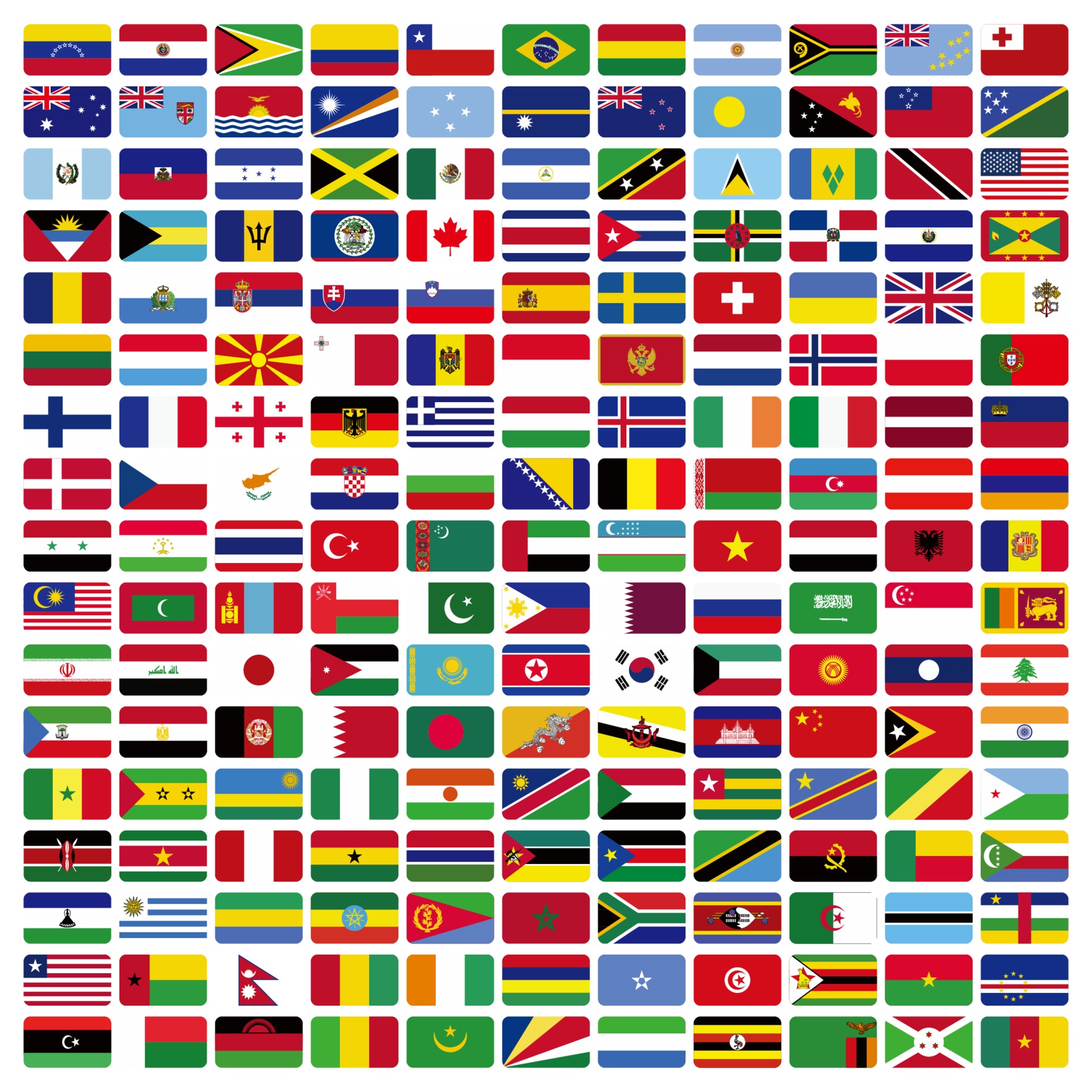 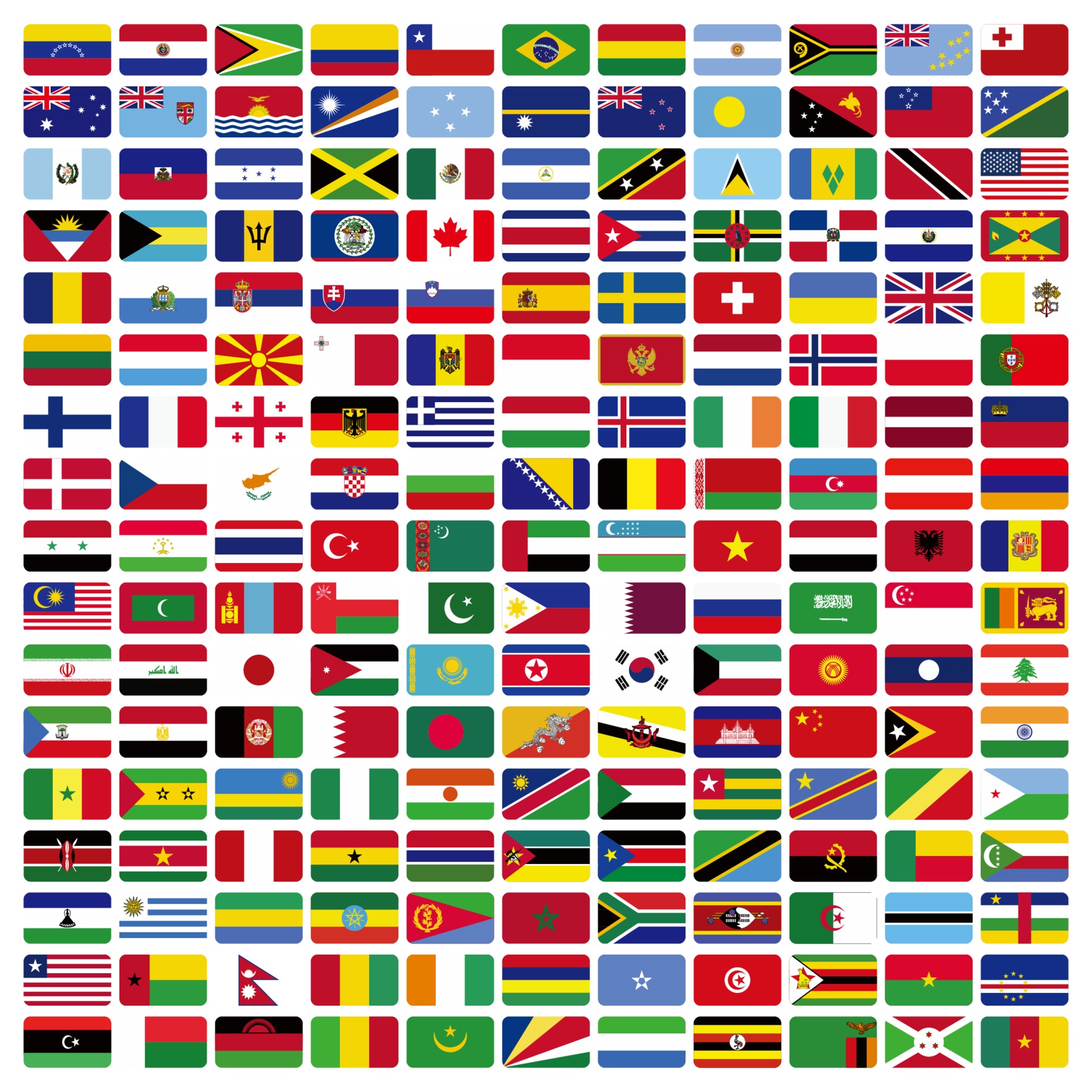 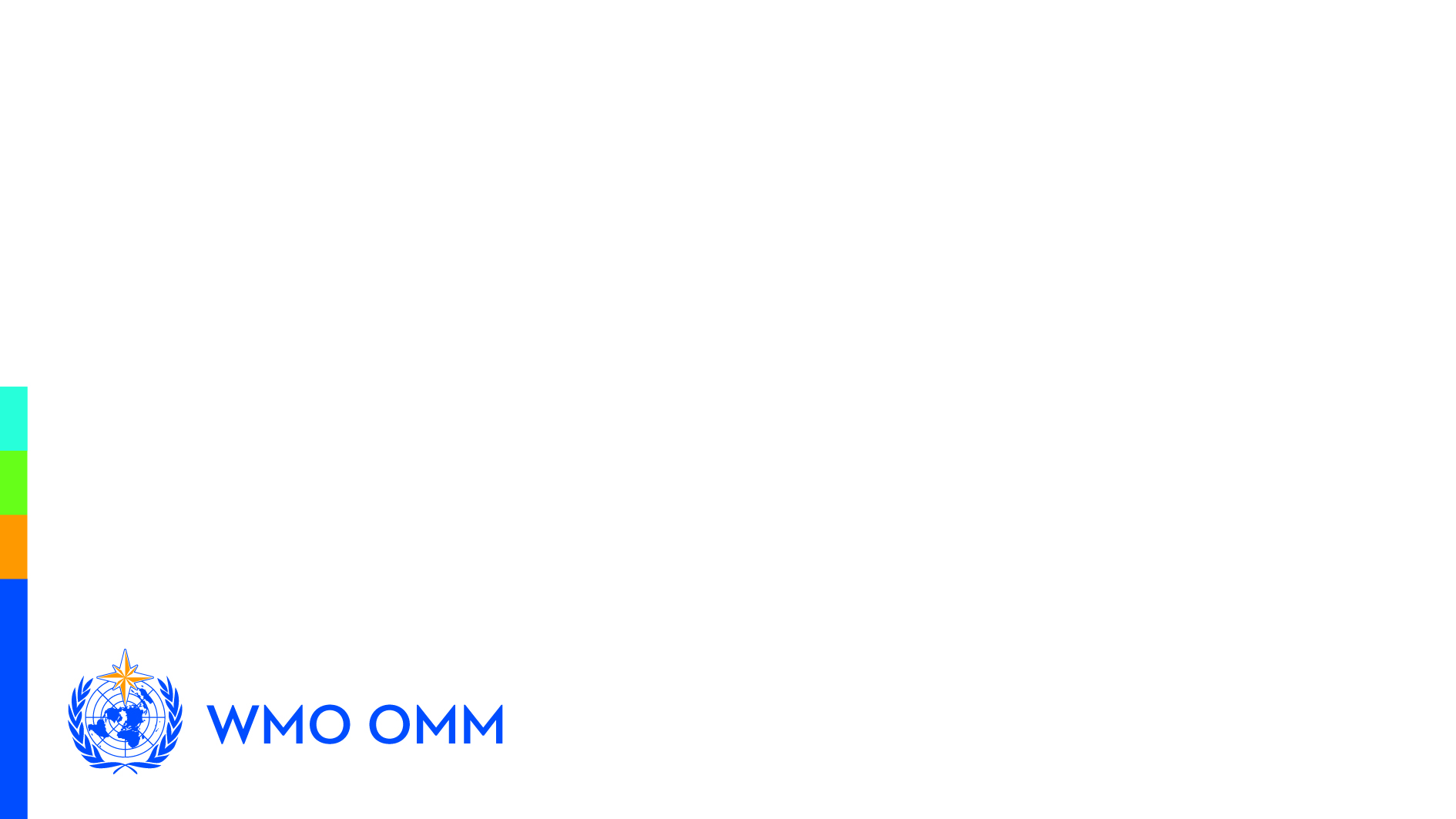 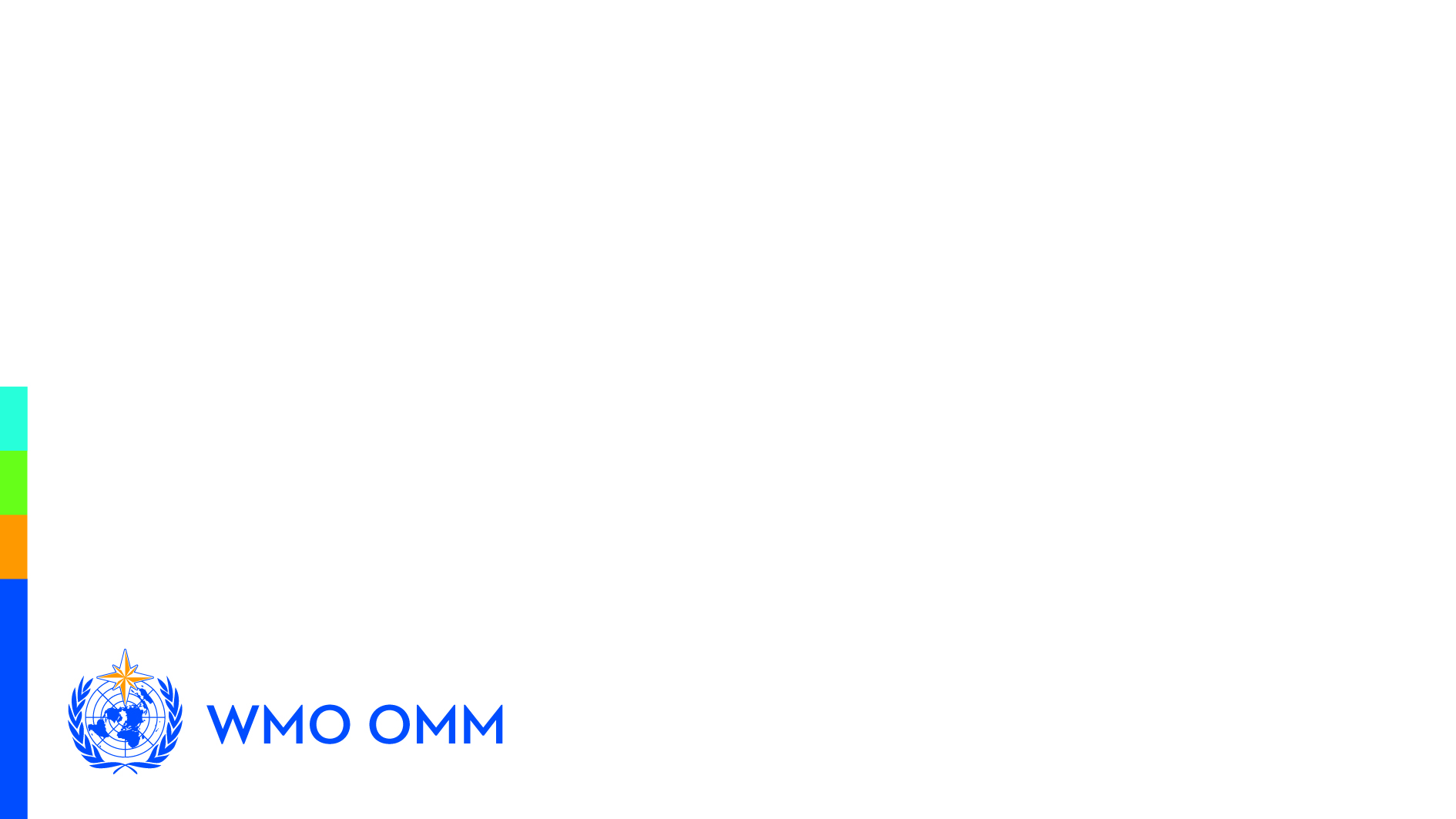 we-wms
[Speaker Notes: 5x Global Caches each subscribe to Notification Messages from at least 2x Global Brokers, discarding duplicate messages 

UK/USA (Met Office, NOAA) jointly provide a service on AWS publishing data through ASDI

China operate both Global Broker and Global Cache

[Image of Earth created with Microsoft Copilot / DALL-E 3: “a simple black and white line image of the Earth centred on the UK”] 
[Flags from Vecteezy.com: https://www.vecteezy.com/vector-art/1936193-set-of-rounded-flags-of-the-world]]
On receipt of a Notification Message, a Global Cache downloads a copy of the data for public access and publishes a new Notification Message advertising that the data is available there. Global Brokers subscribe to those Notification Messages and republish them
WCMP2
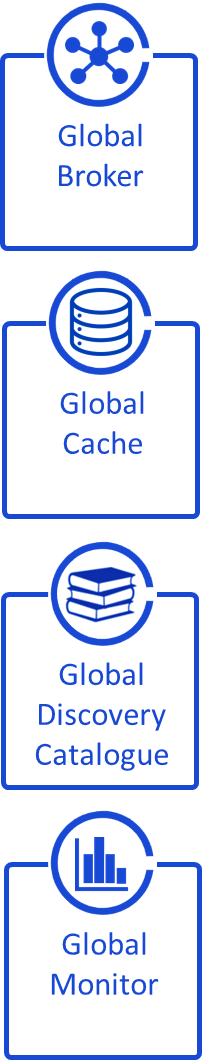 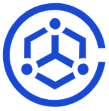 JSON
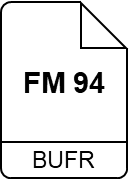 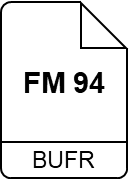 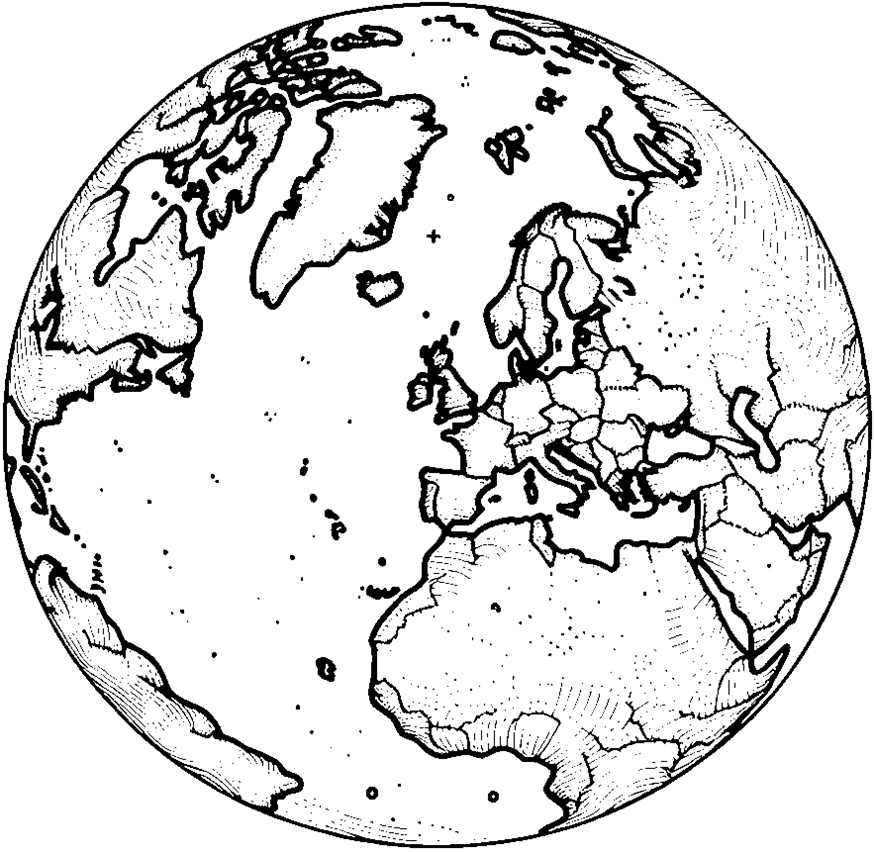 HTTPS
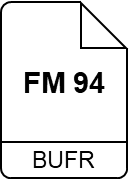 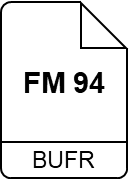 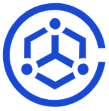 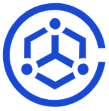 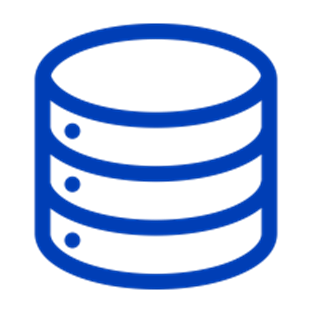 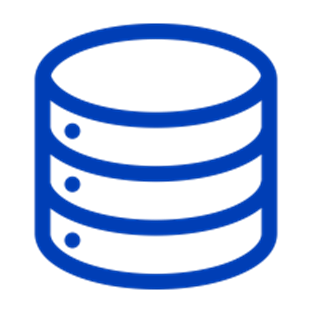 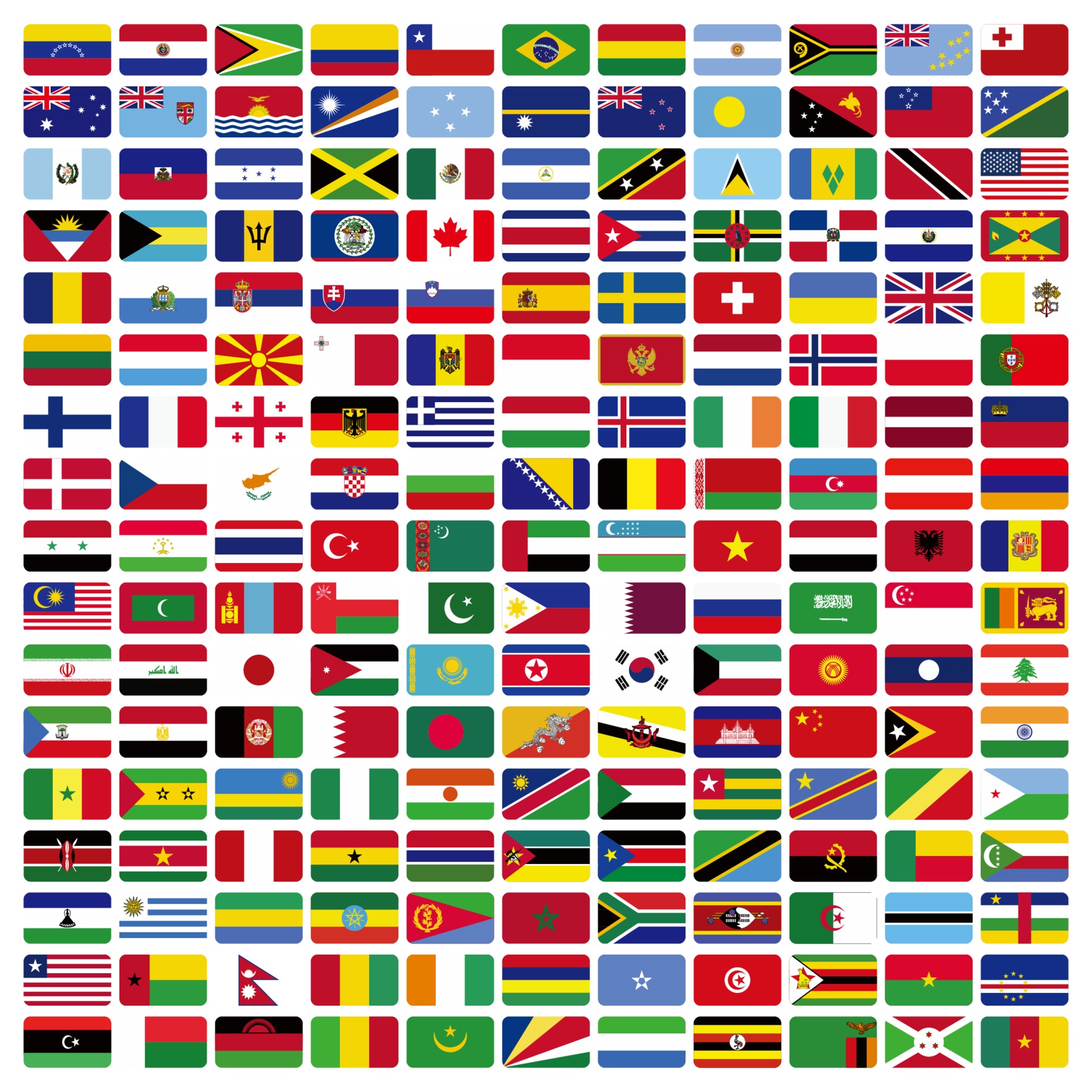 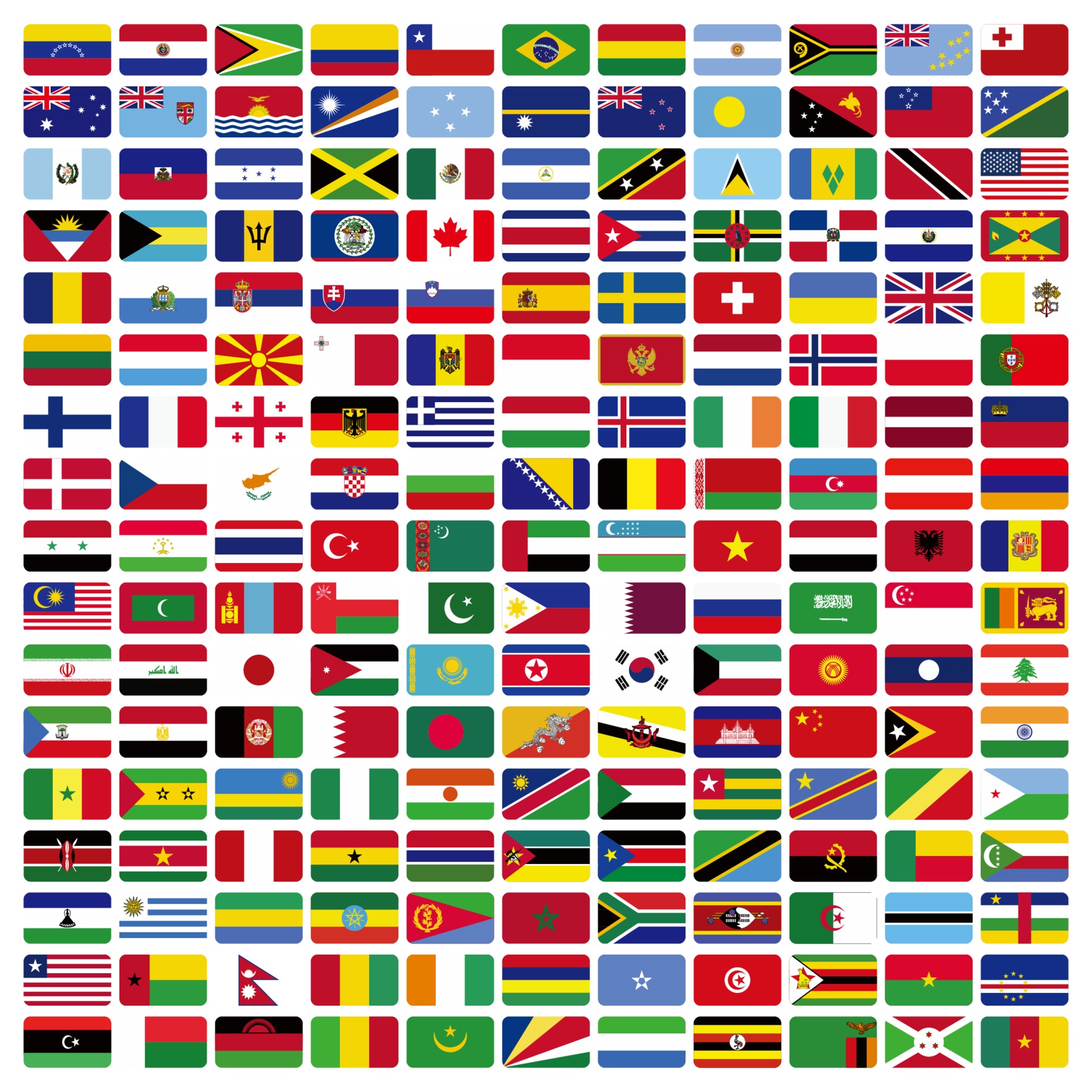 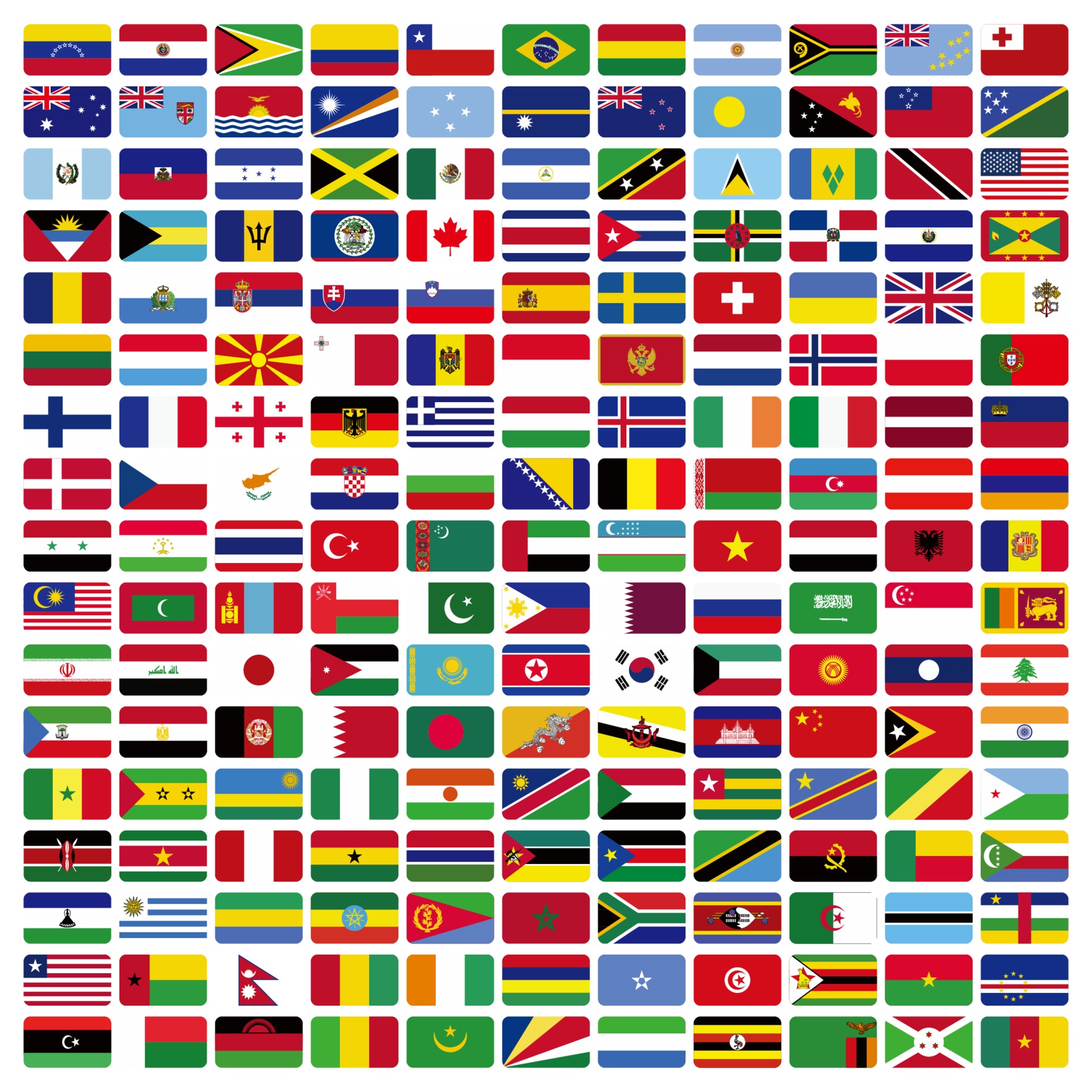 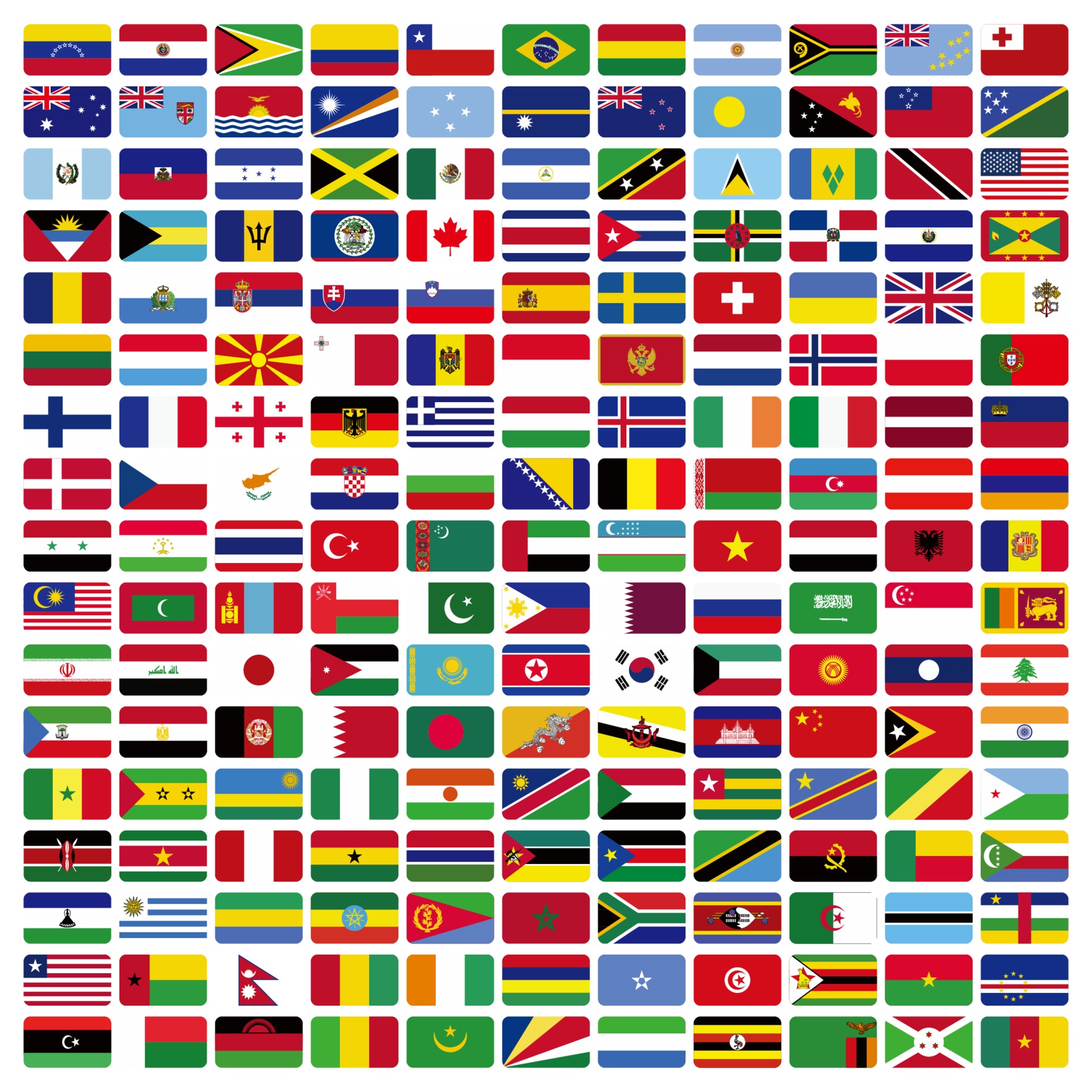 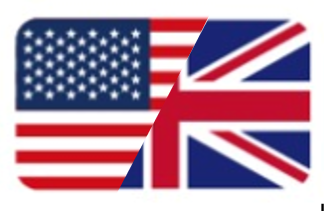 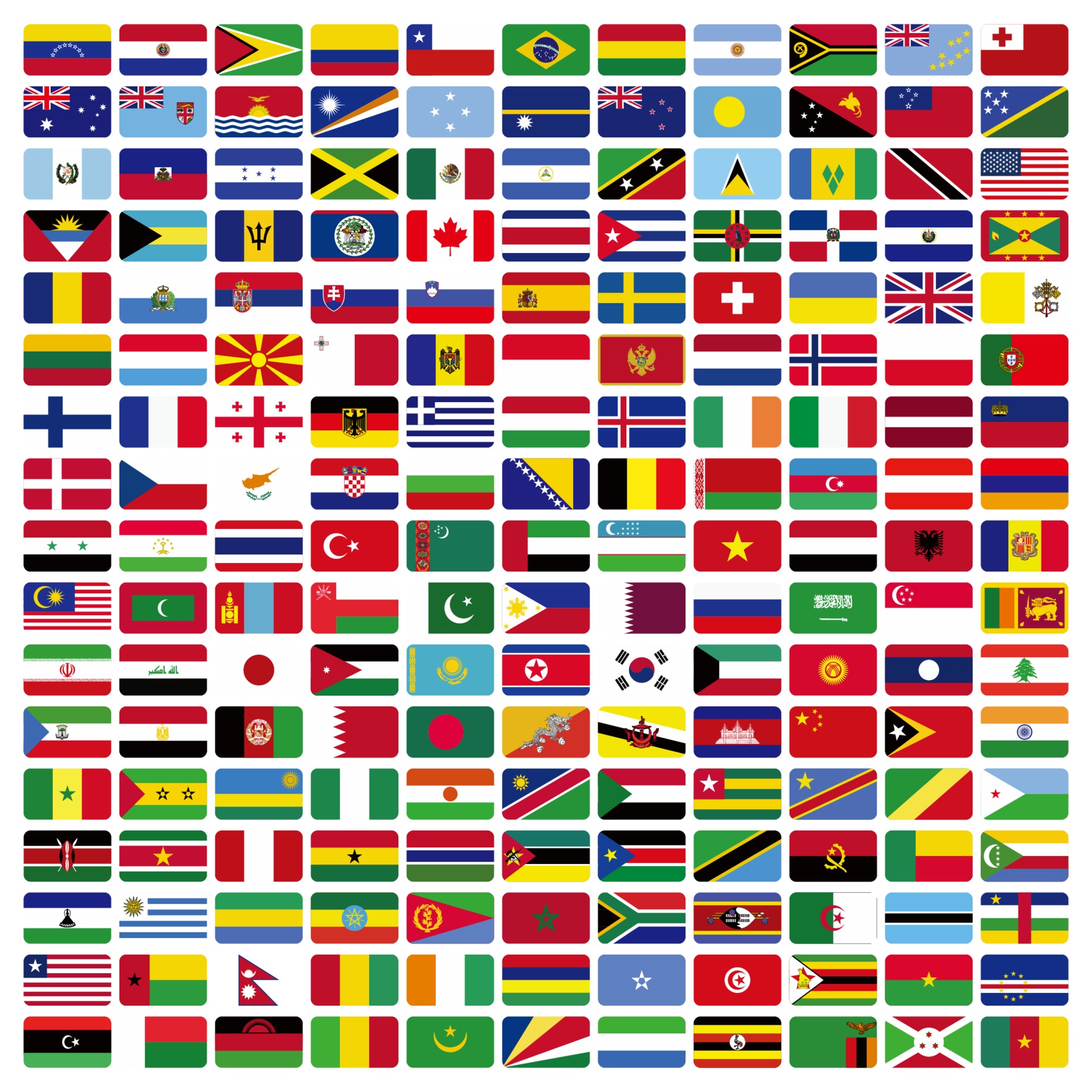 Global
Cache
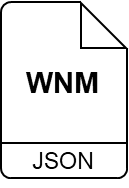 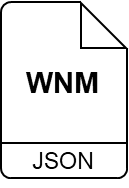 MQTTS
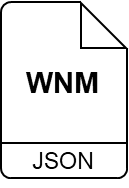 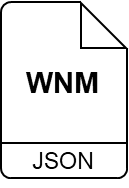 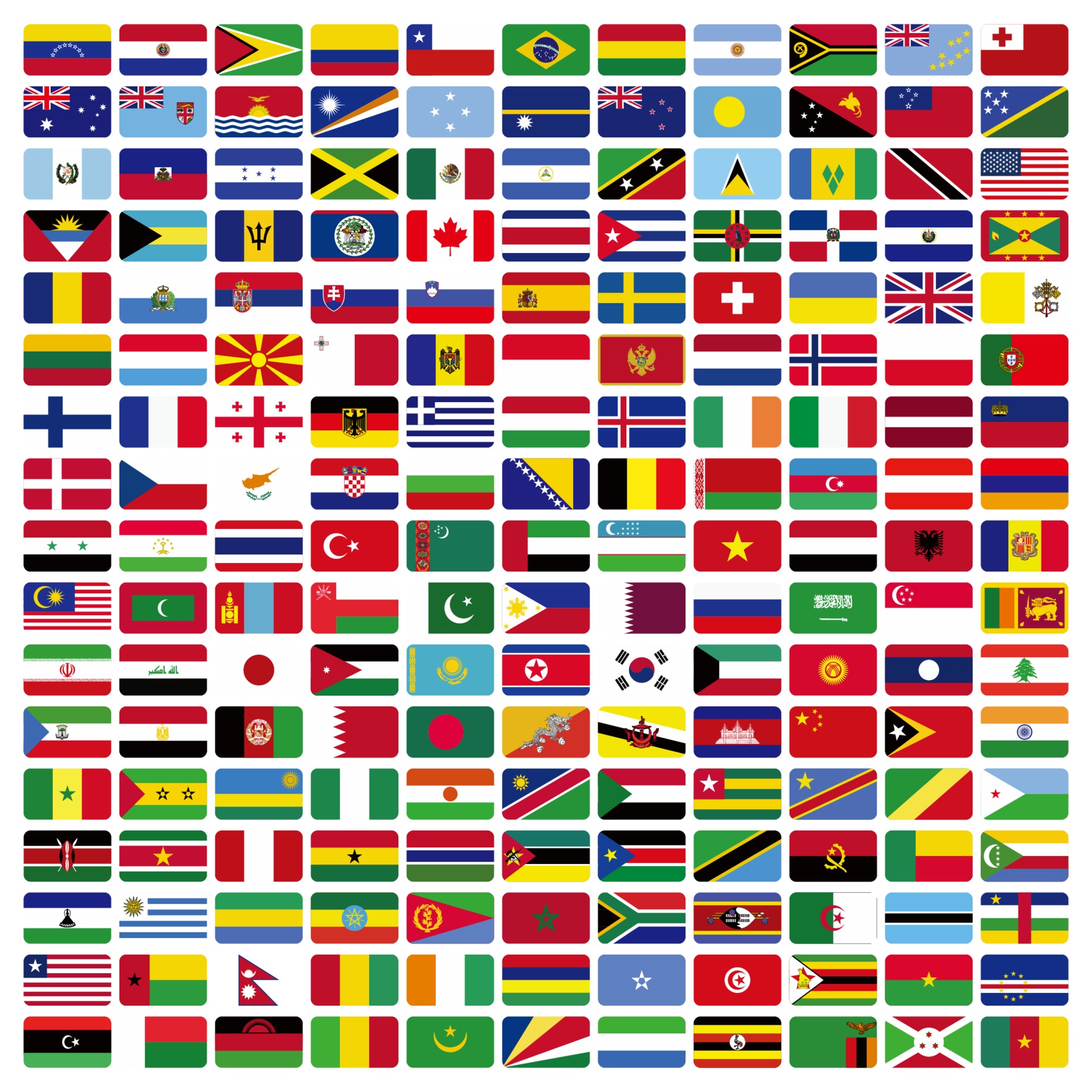 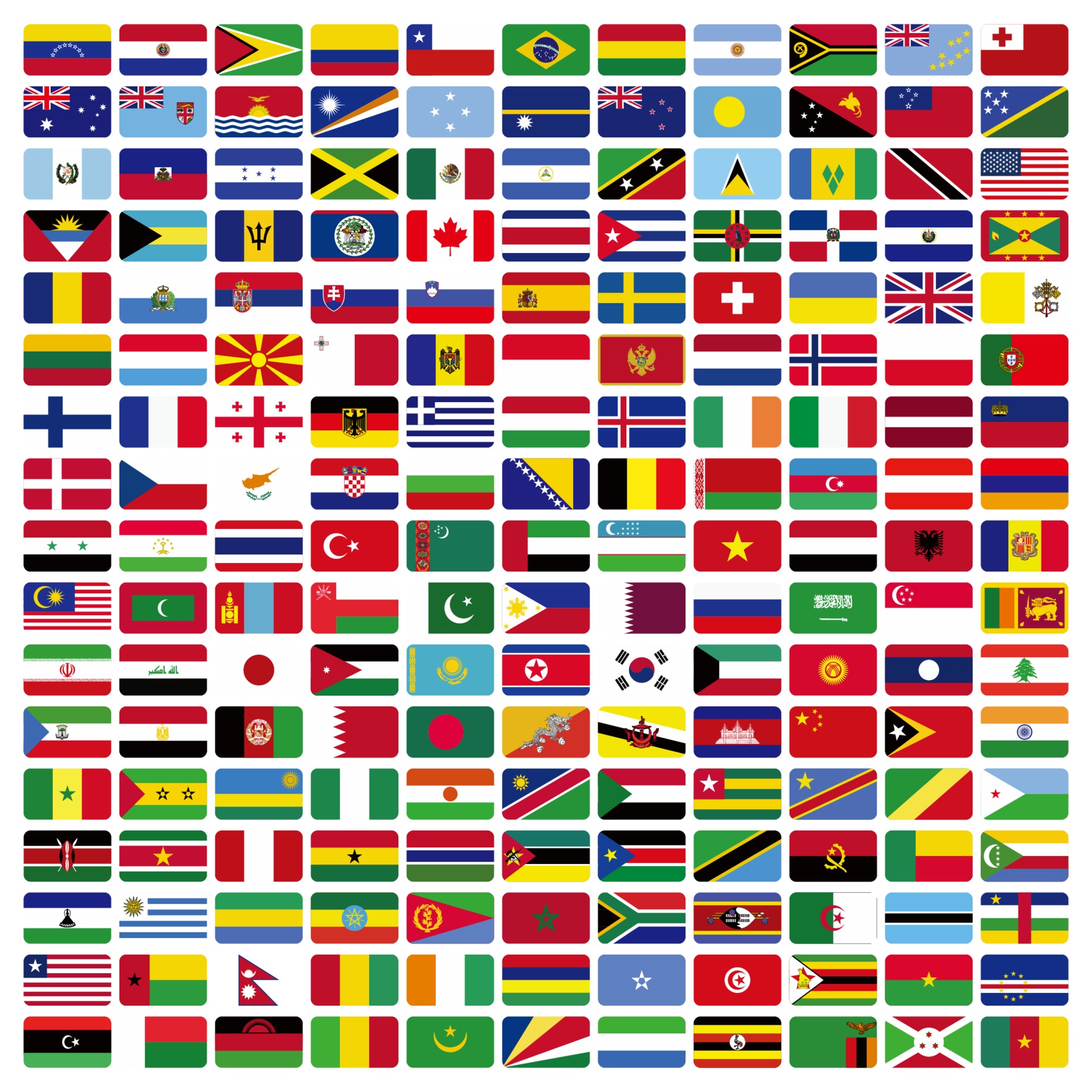 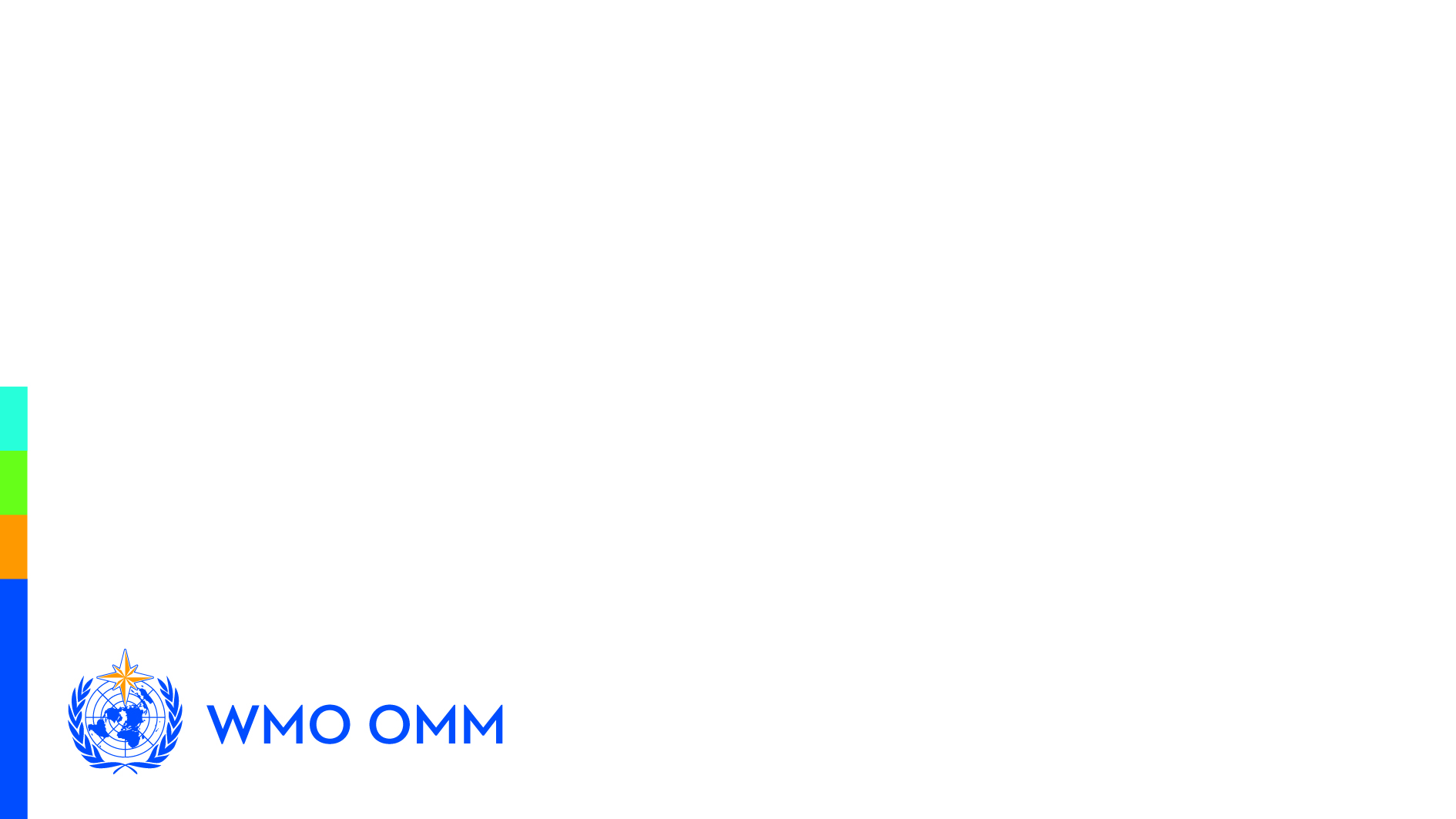 we-wms
Global Caches will receive Notification Messages advertising data from other Global Caches. If they have not already downloaded the data from the “origin” WIS2 Node, they download a copy from the peer Global Cache and publish a Notification Message that they have it too
[Speaker Notes: On receipt of a Notification Message, a Global Cache downloads a copy of the data for public access and publishes a new Notification Message advertising that the data is available there.

Global Brokers subscribe to those Notification Messages and republish them.

Global Caches will receive Notification Messages advertising data from other Global Caches. If they have not already downloaded the data from the “origin” WIS2 Node, they download a copy from the peer Global Cache and publish a Notification Message that they have it too.

[Image of Earth created with Microsoft Copilot / DALL-E 3: “a simple black and white line image of the Earth centred on the UK”] 
[Flags from Vecteezy.com: https://www.vecteezy.com/vector-art/1936193-set-of-rounded-flags-of-the-world]]
2x Global Discovery Catalogues curate discovery metadata published by WIS2 Nodes allowing users to find datasets that meet their needs and see how to access data / subscribe to notifications
WCMP2
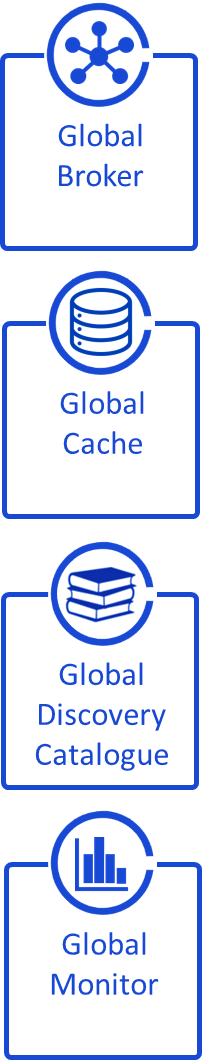 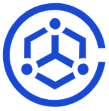 JSON
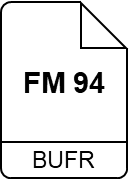 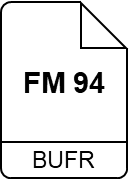 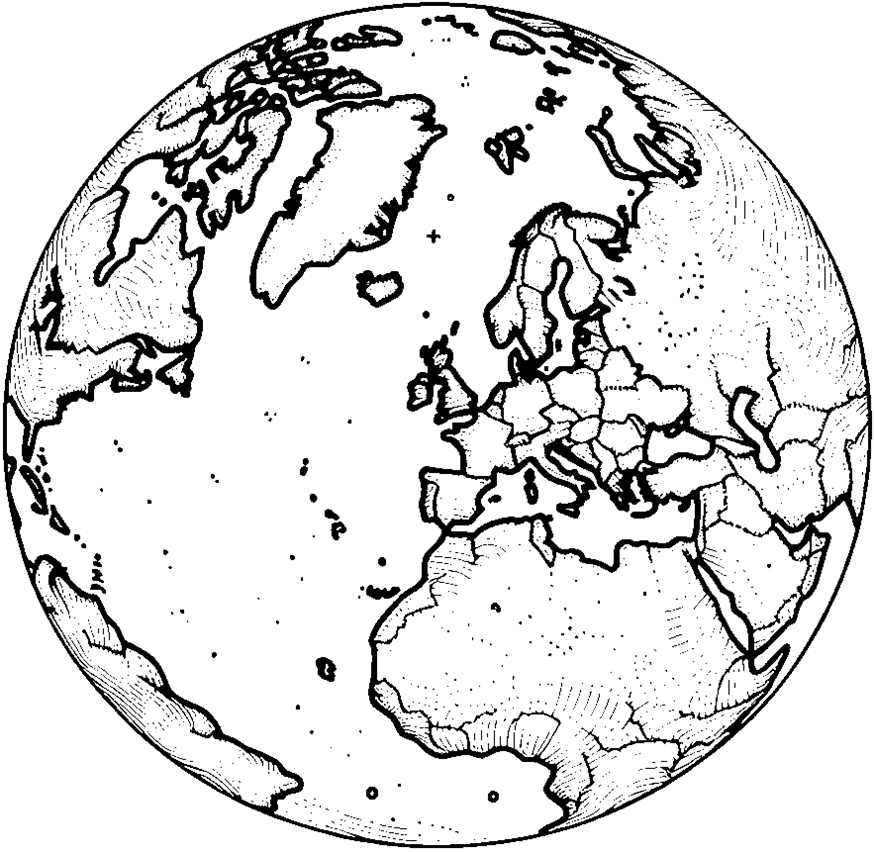 HTTPS
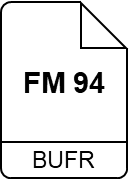 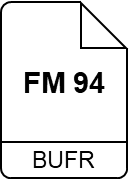 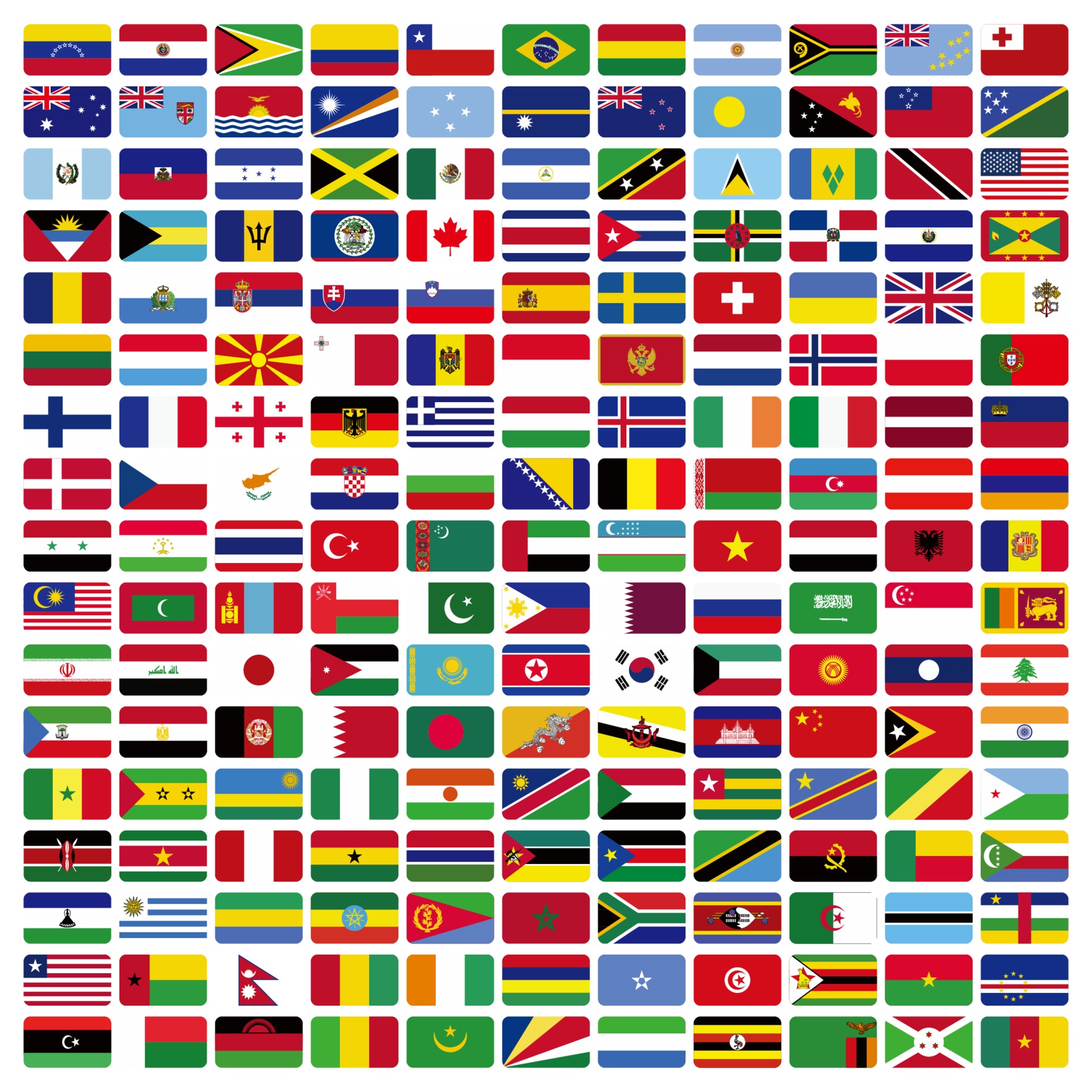 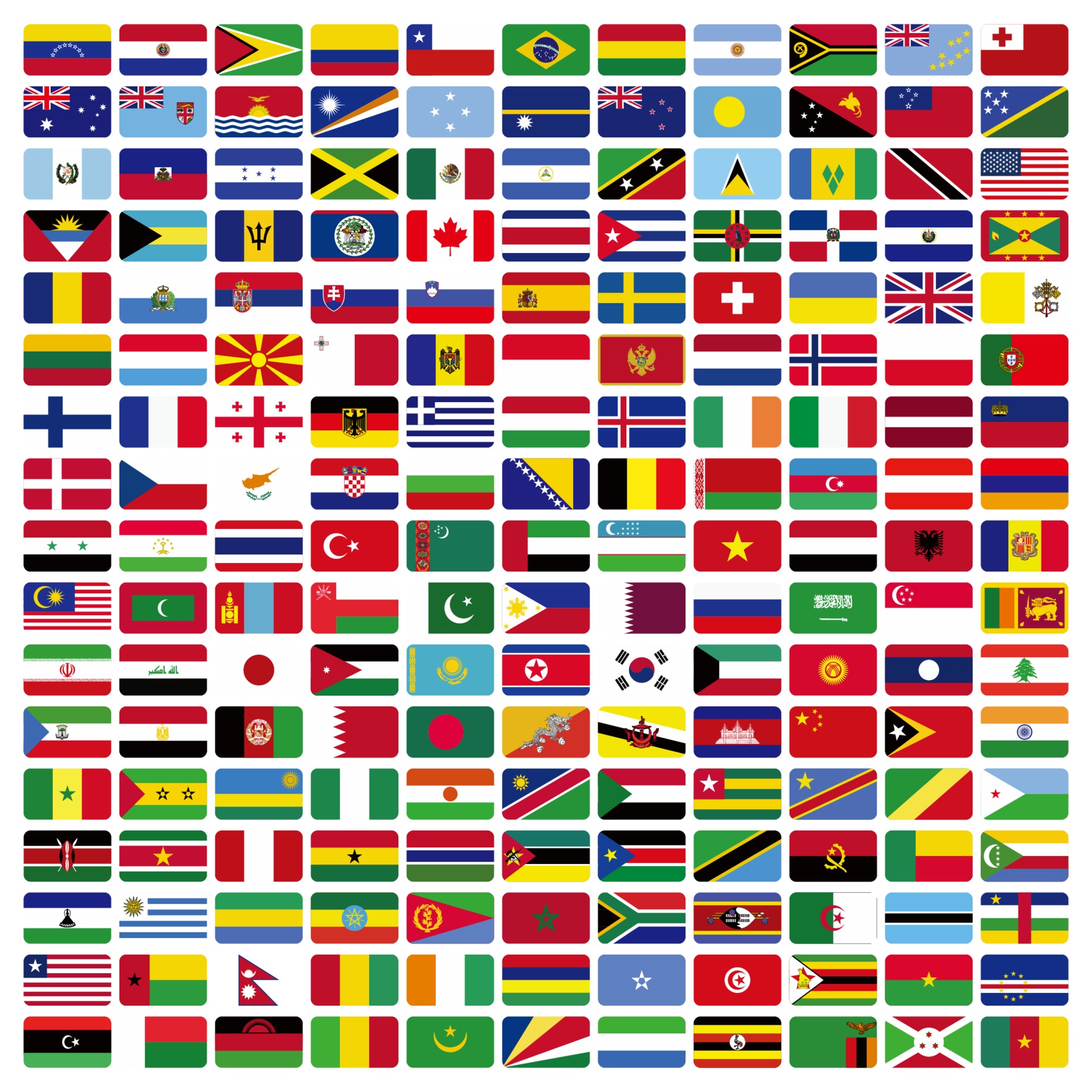 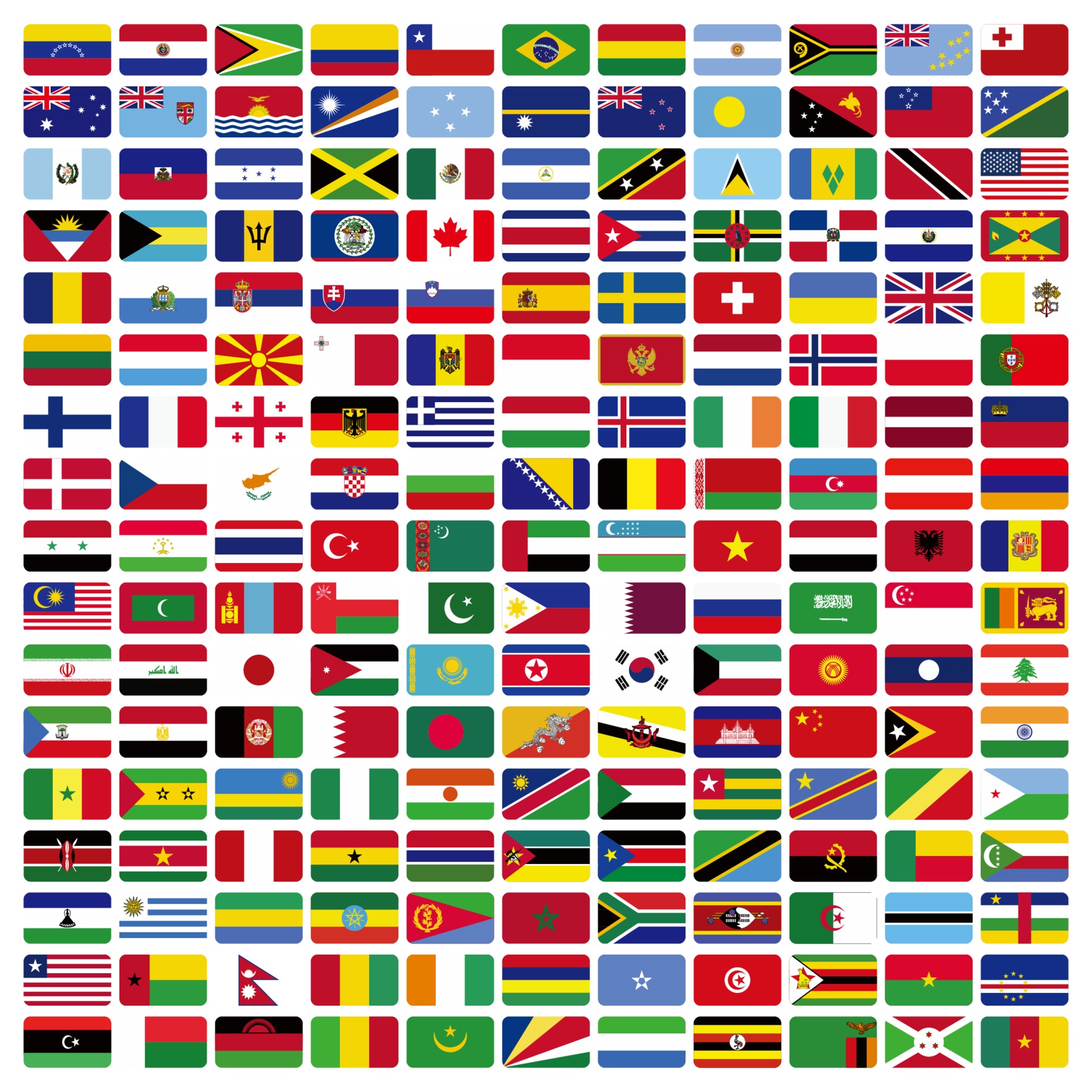 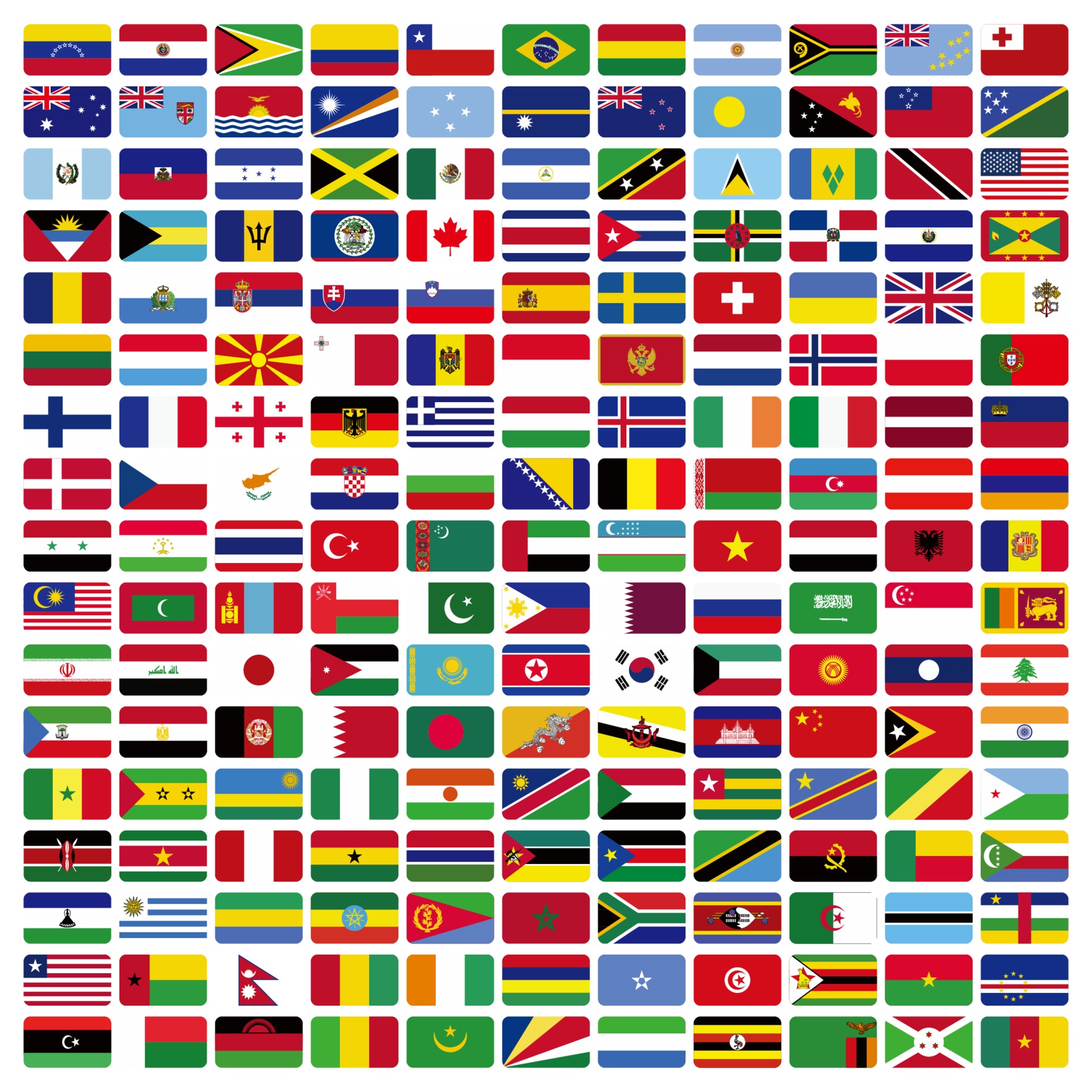 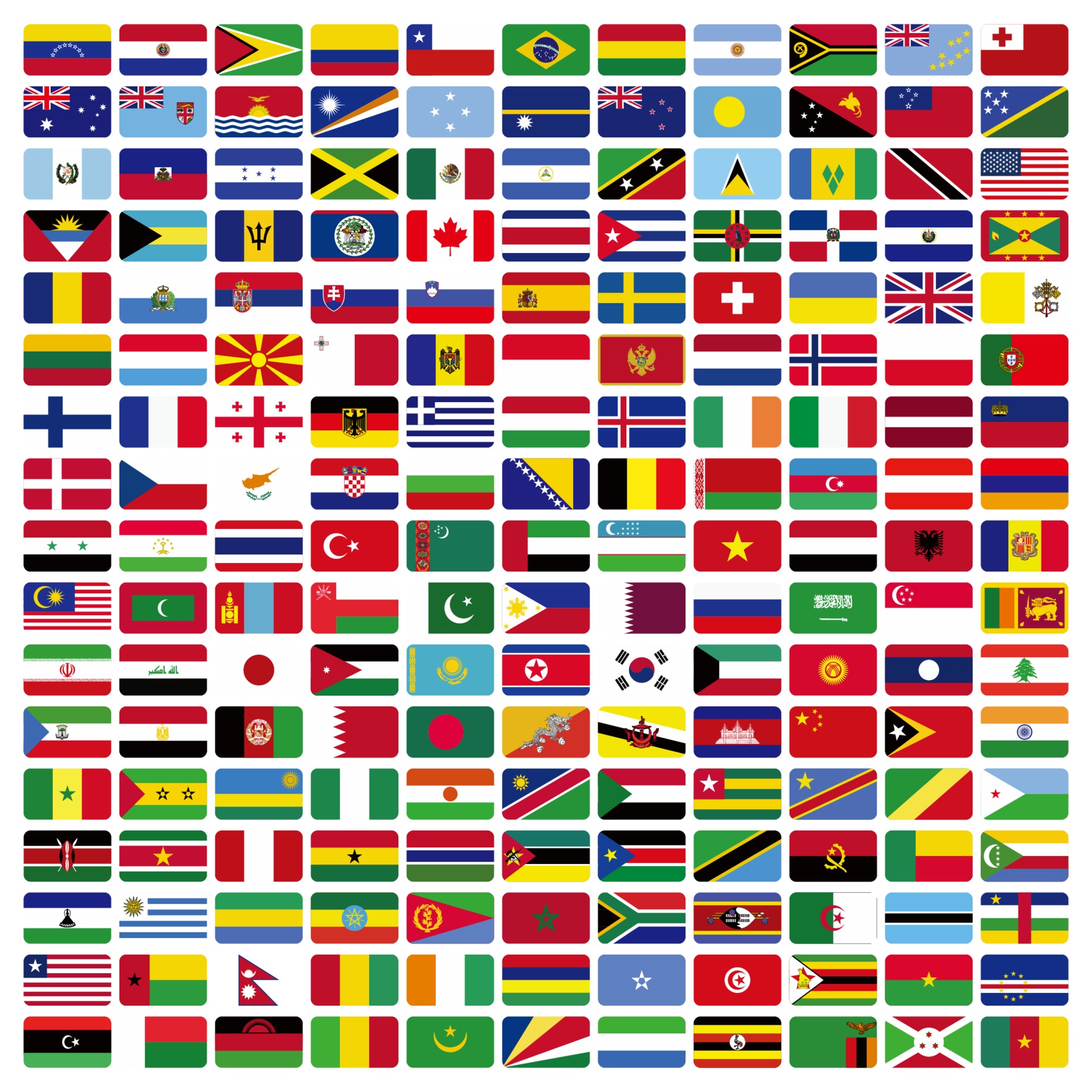 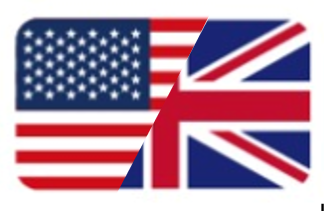 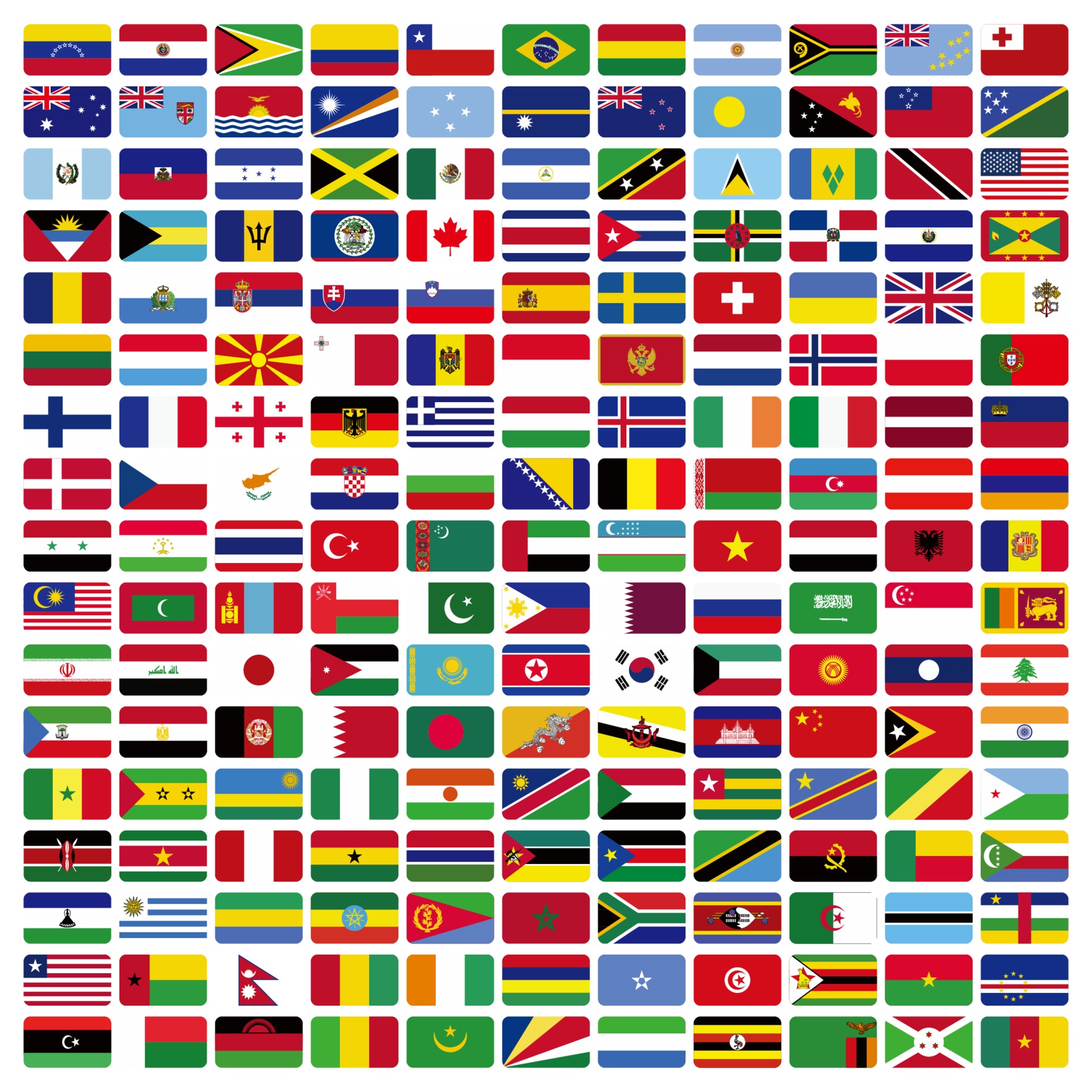 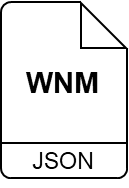 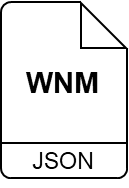 MQTTS
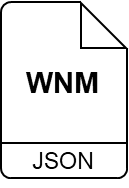 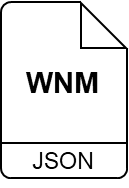 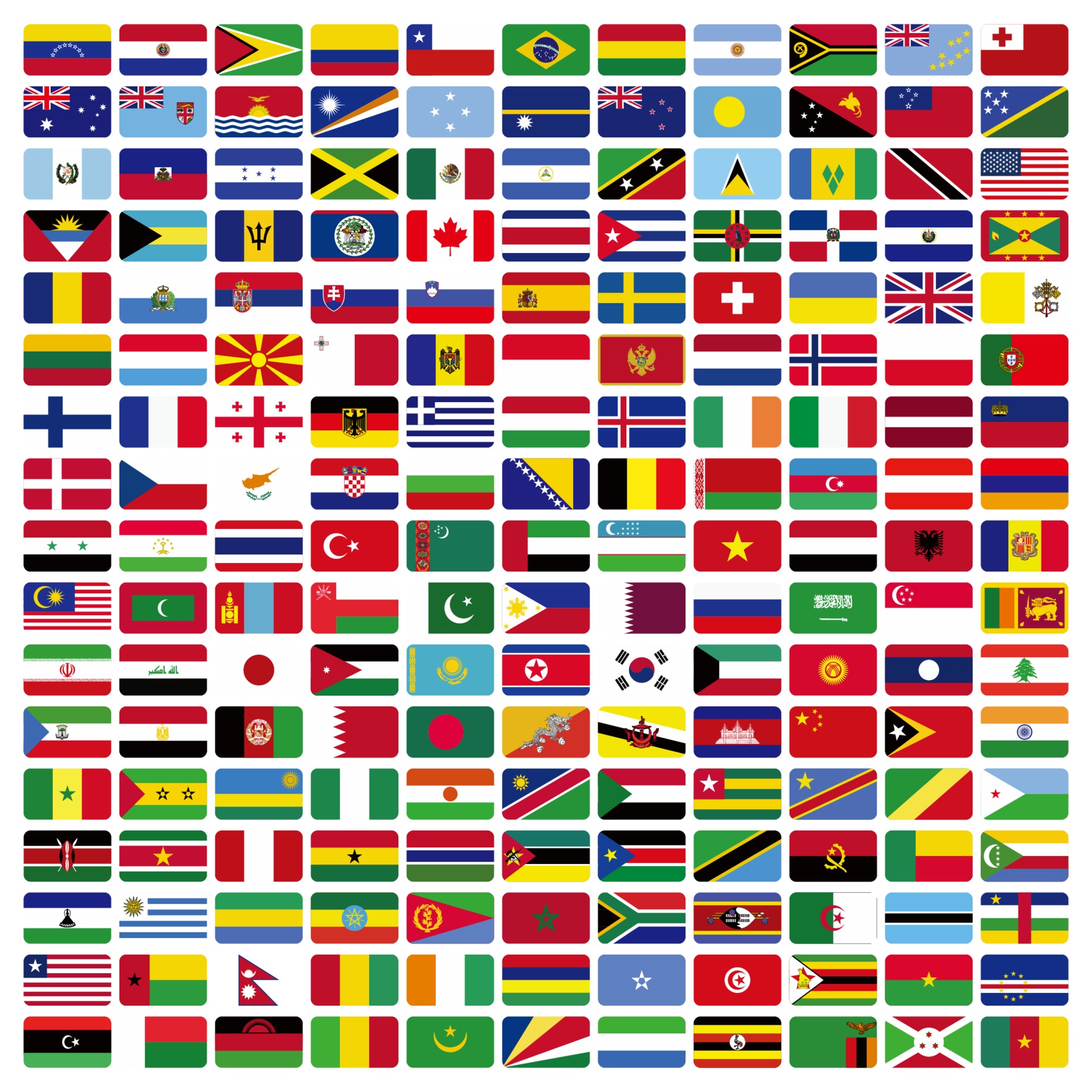 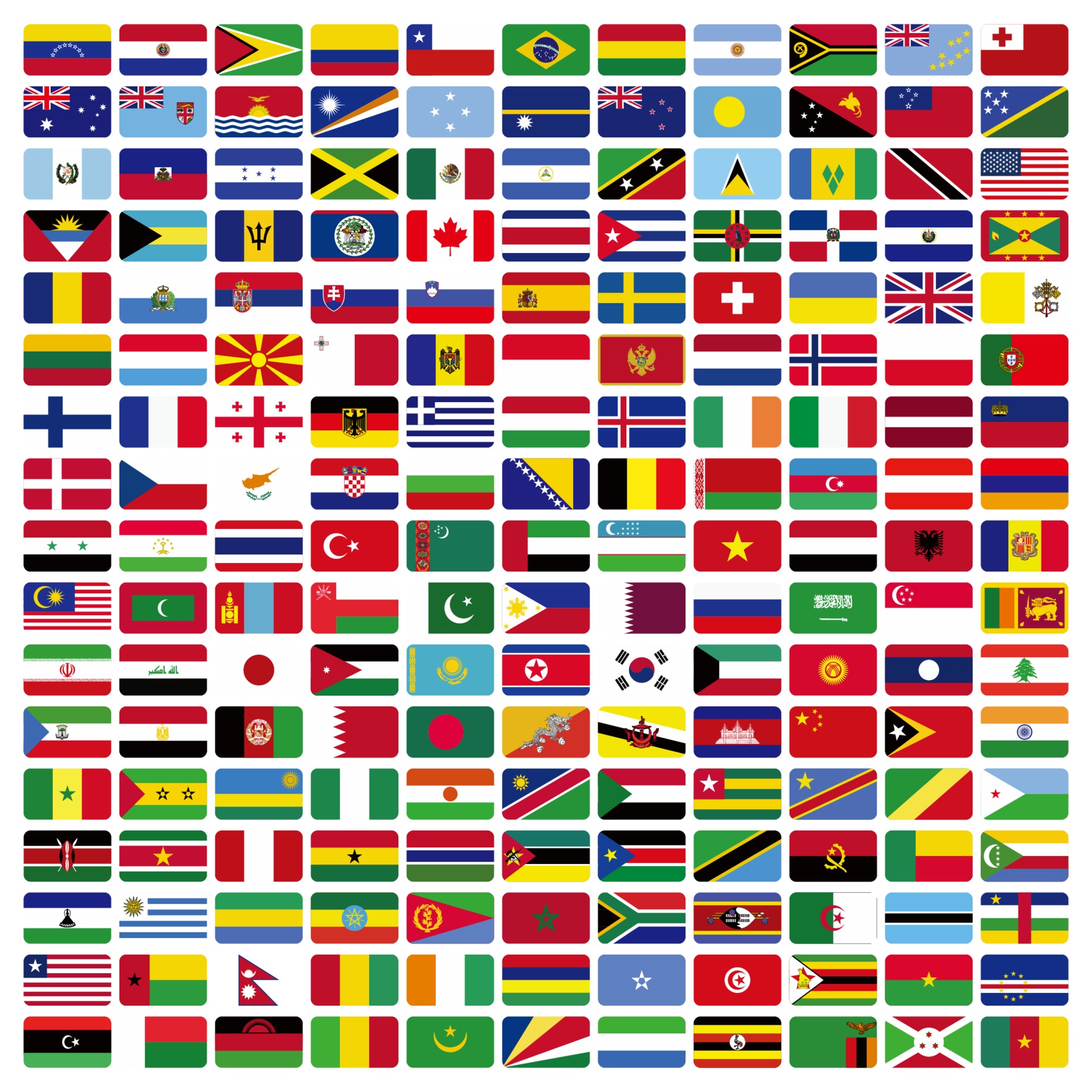 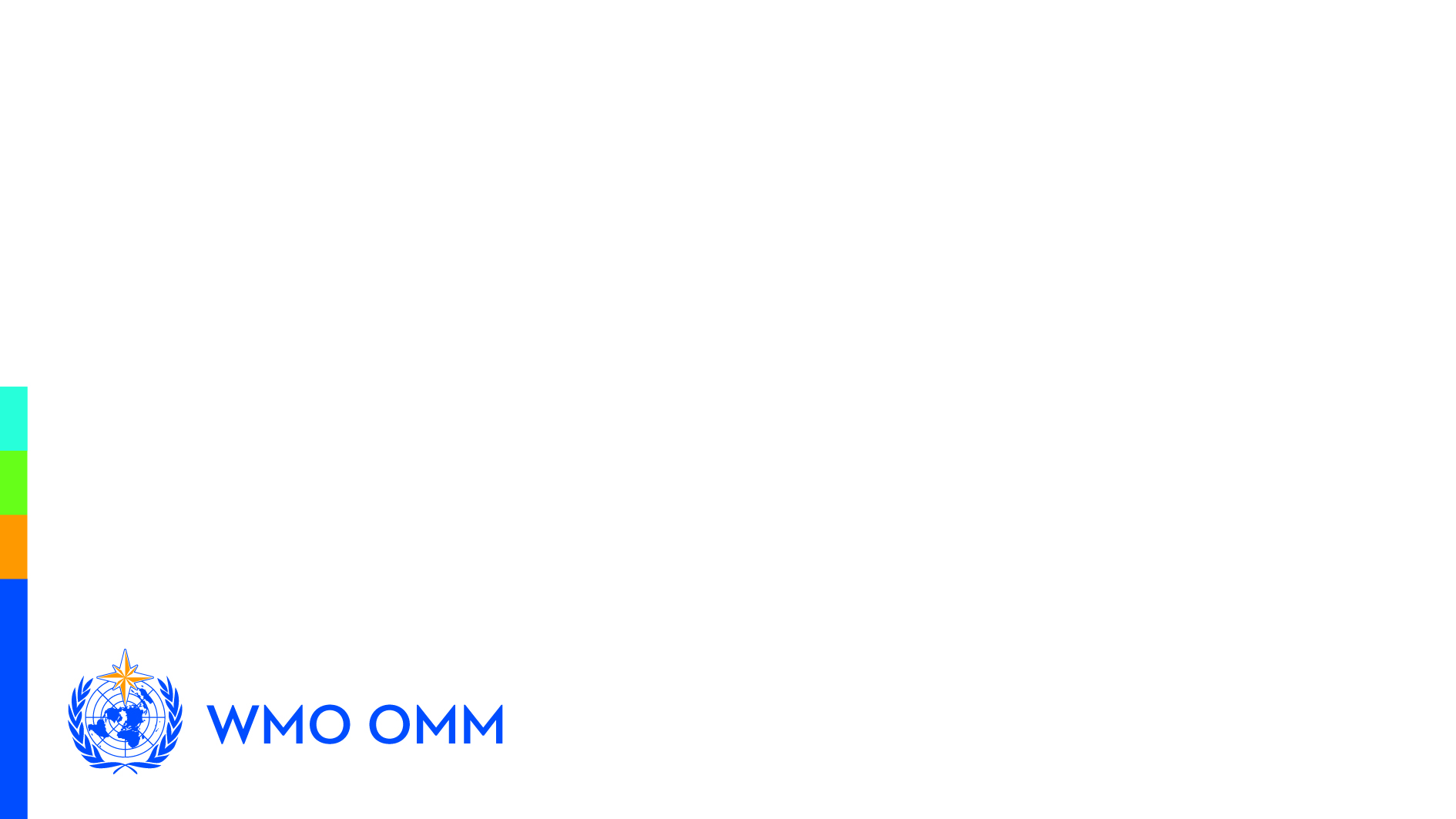 search engines
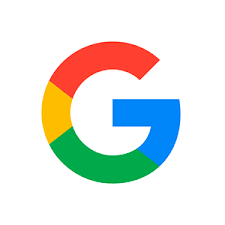 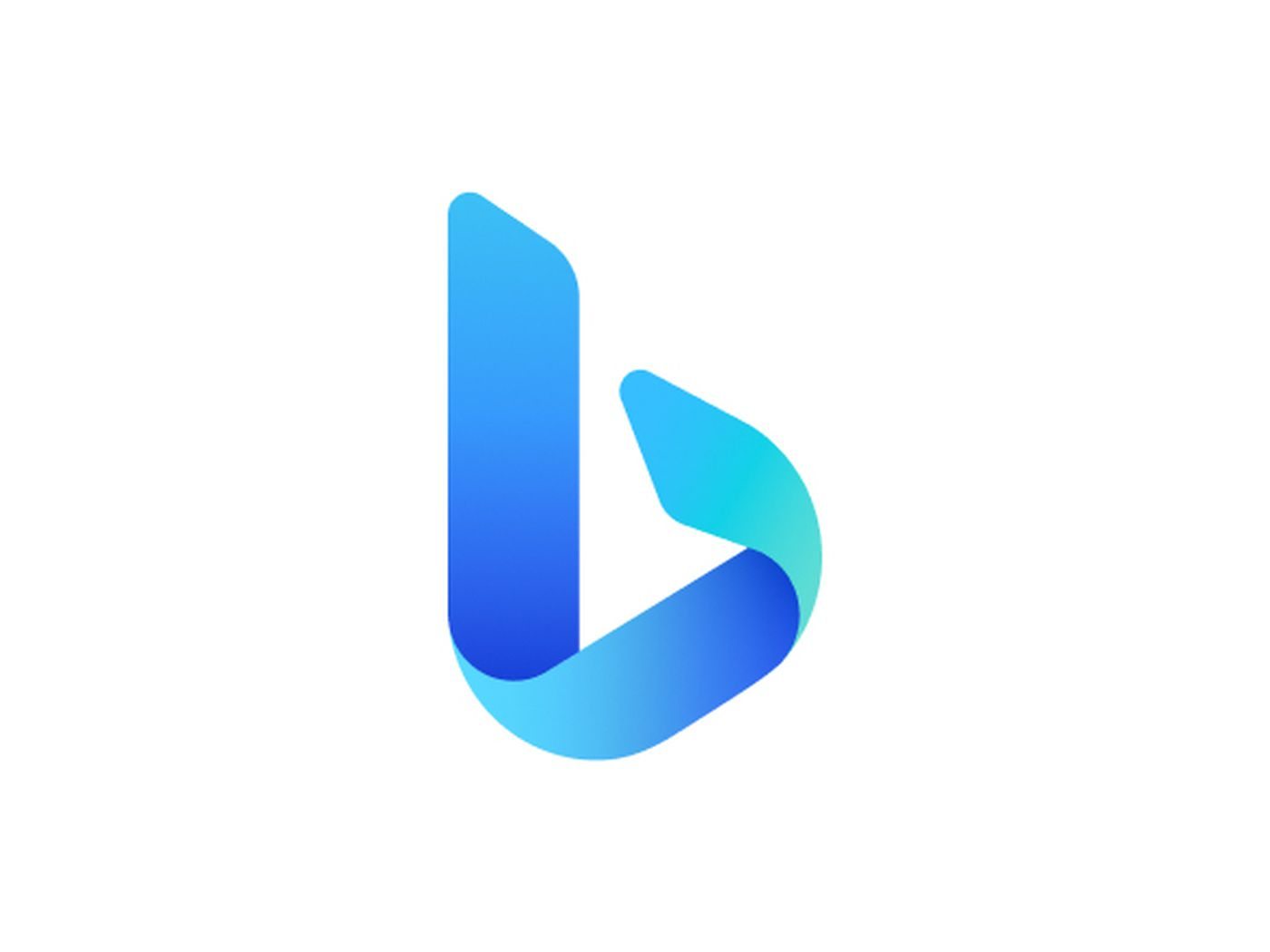 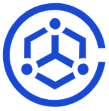 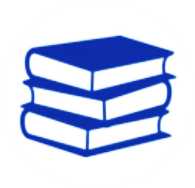 we-wms
Global Discovery Catalogues are indexed by search engines allowing users to discover datasets using their preferred means
Global
Discovery
Catalogue
[Speaker Notes: 2x Global Discovery Catalogues curate discovery metadata published by WIS2 Nodes allowing users to find datasets that meet their needs and see how to access data / subscribe to notifications 

Metadata distribution uses the same mechanism as is used for data: Notification Messages to advertise availability and indicate where it can be downloaded from

Global Discovery Catalogues are indexed by search engines allowing users to discover datasets using their preferred means

China operate Global Broker, Global Cache and Global Discovery Catalogue

[Image of Earth created with Microsoft Copilot / DALL-E 3: “a simple black and white line image of the Earth centred on the UK”] 
[Flags from Vecteezy.com: https://www.vecteezy.com/vector-art/1936193-set-of-rounded-flags-of-the-world]]
2x Global Monitors collect metrics from all other Global Services and publish real-time dashboards to indicate the health of the WIS2 system. Alerts are triggered when intervention is required by a service operator
WCMP2
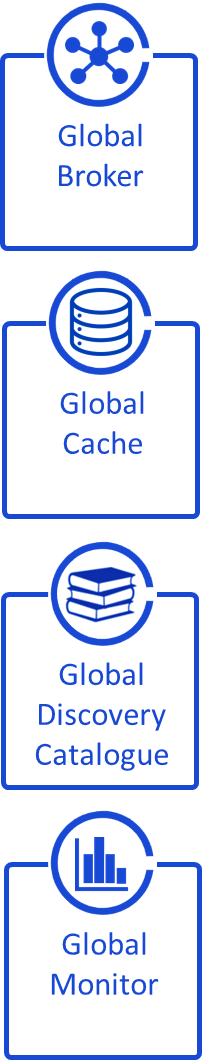 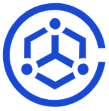 JSON
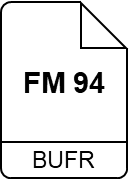 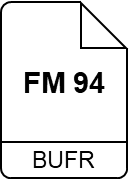 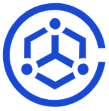 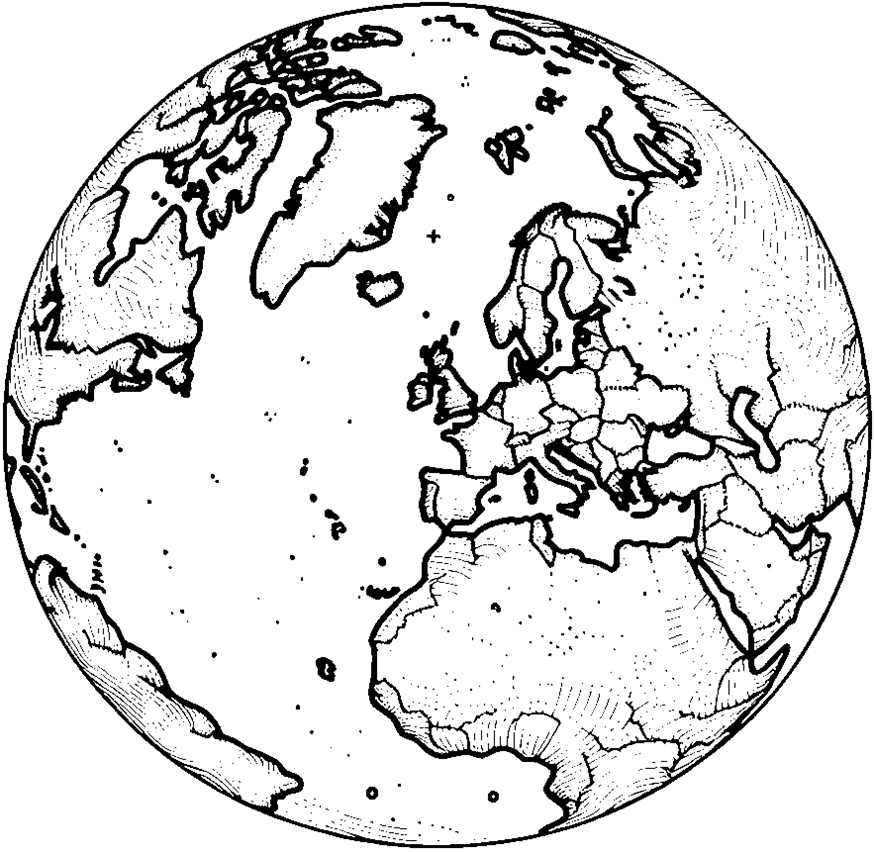 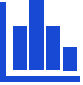 HTTPS
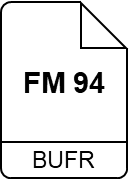 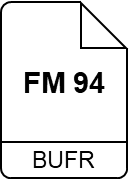 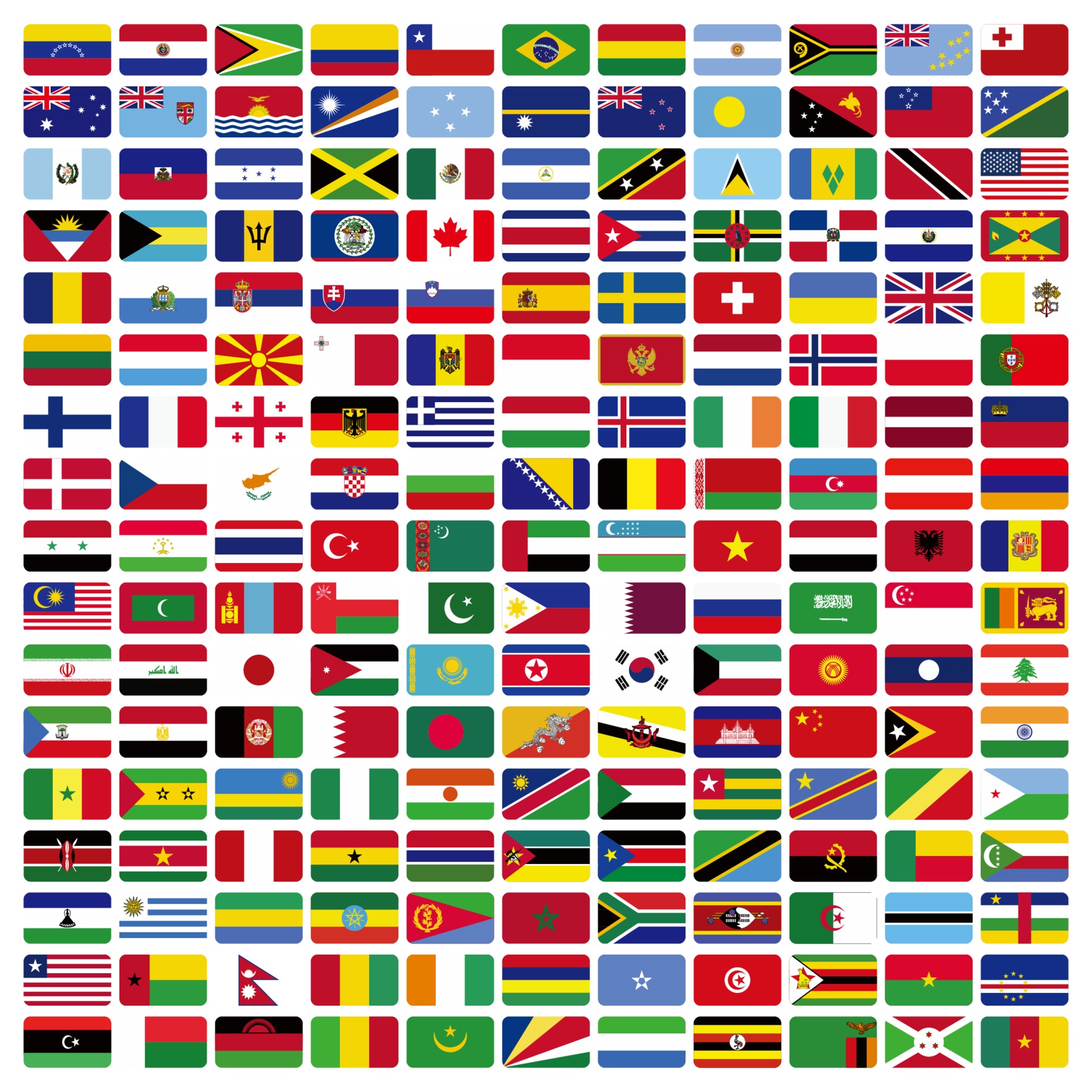 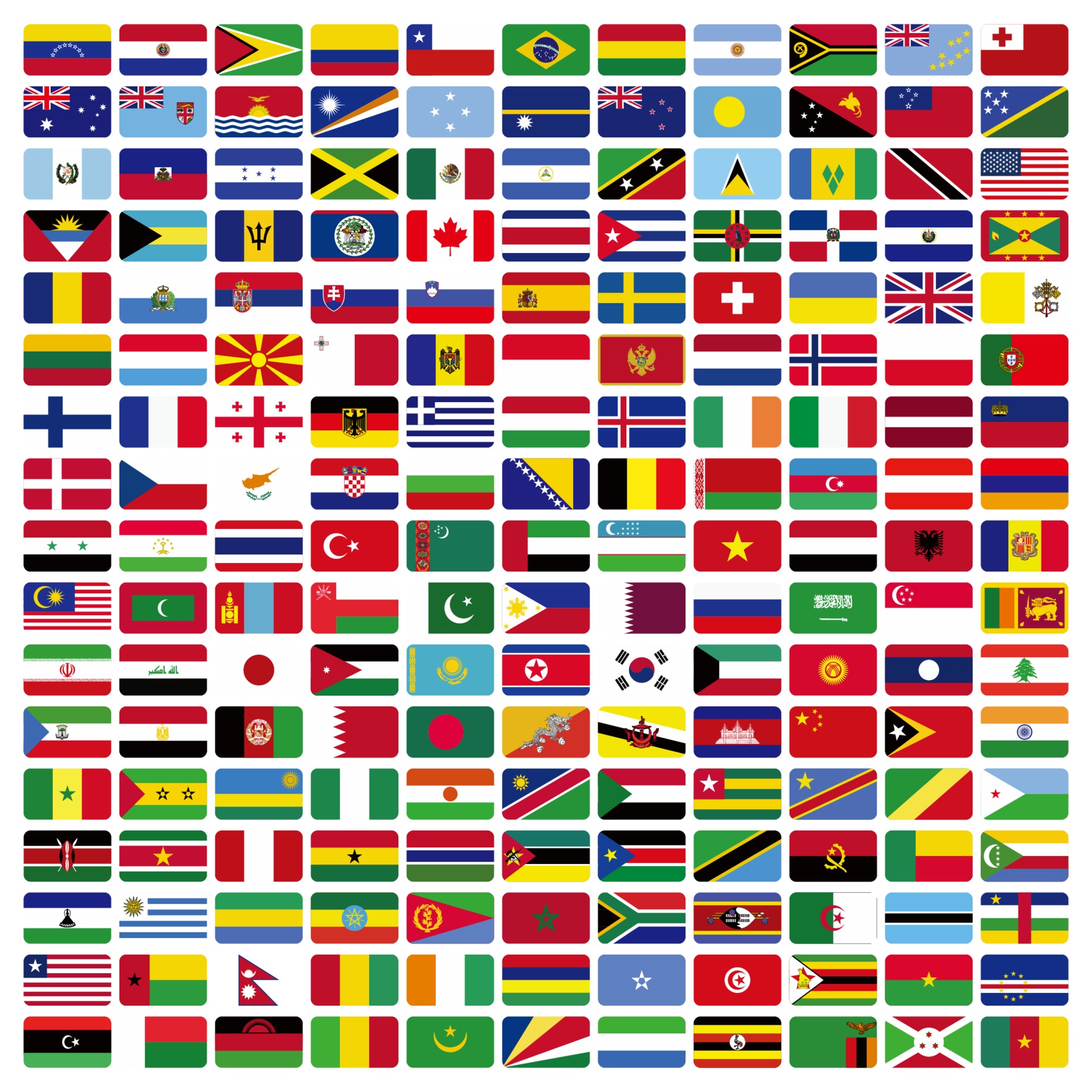 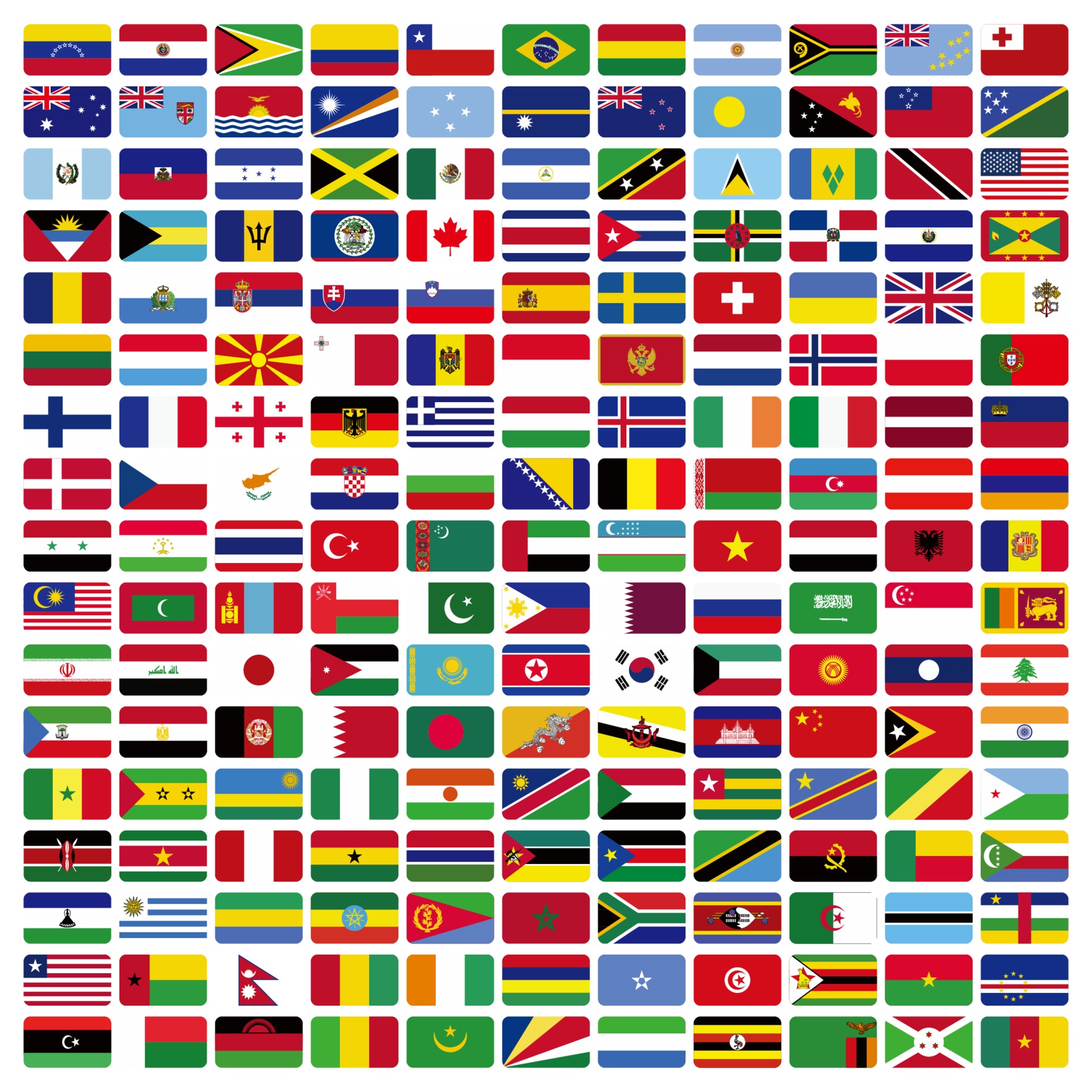 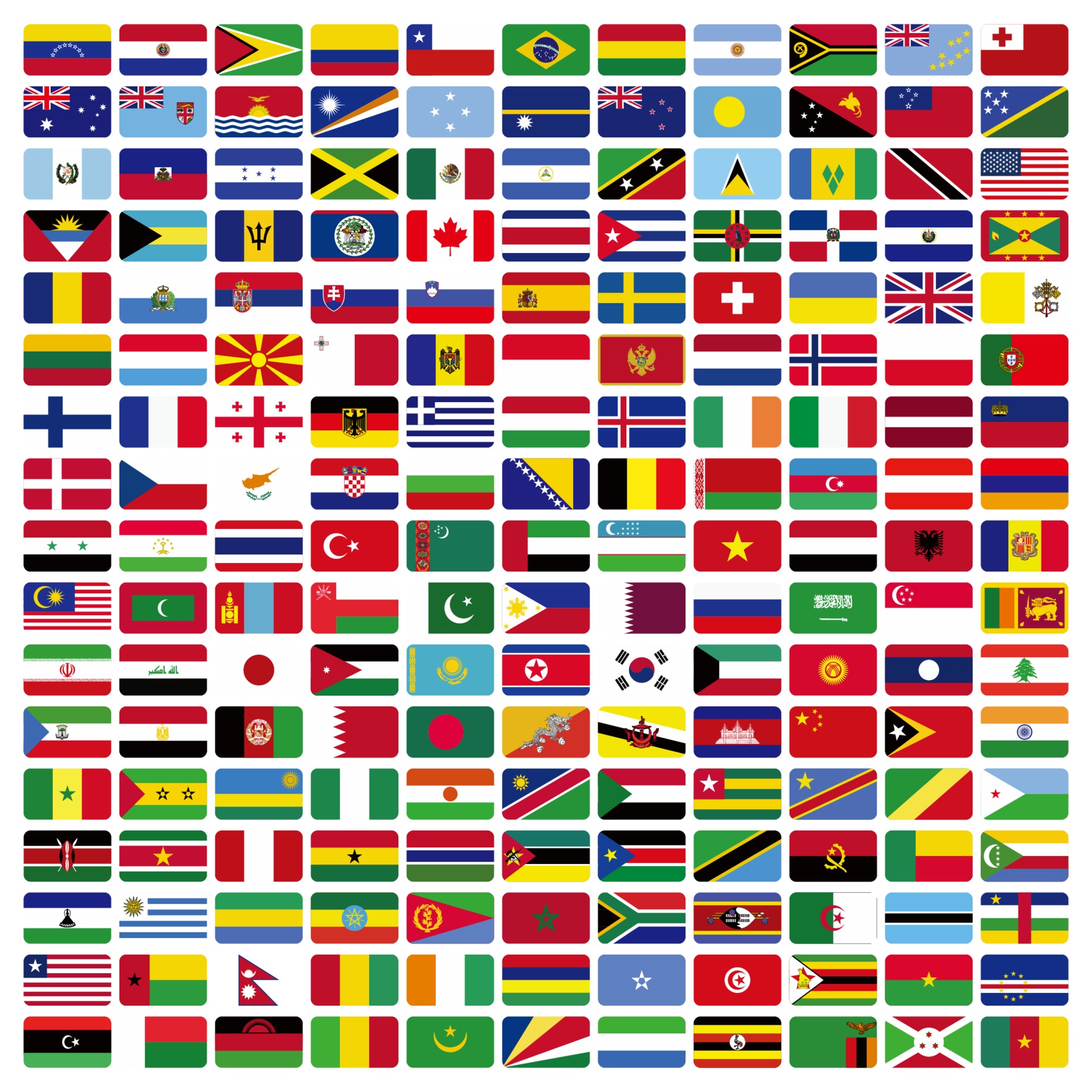 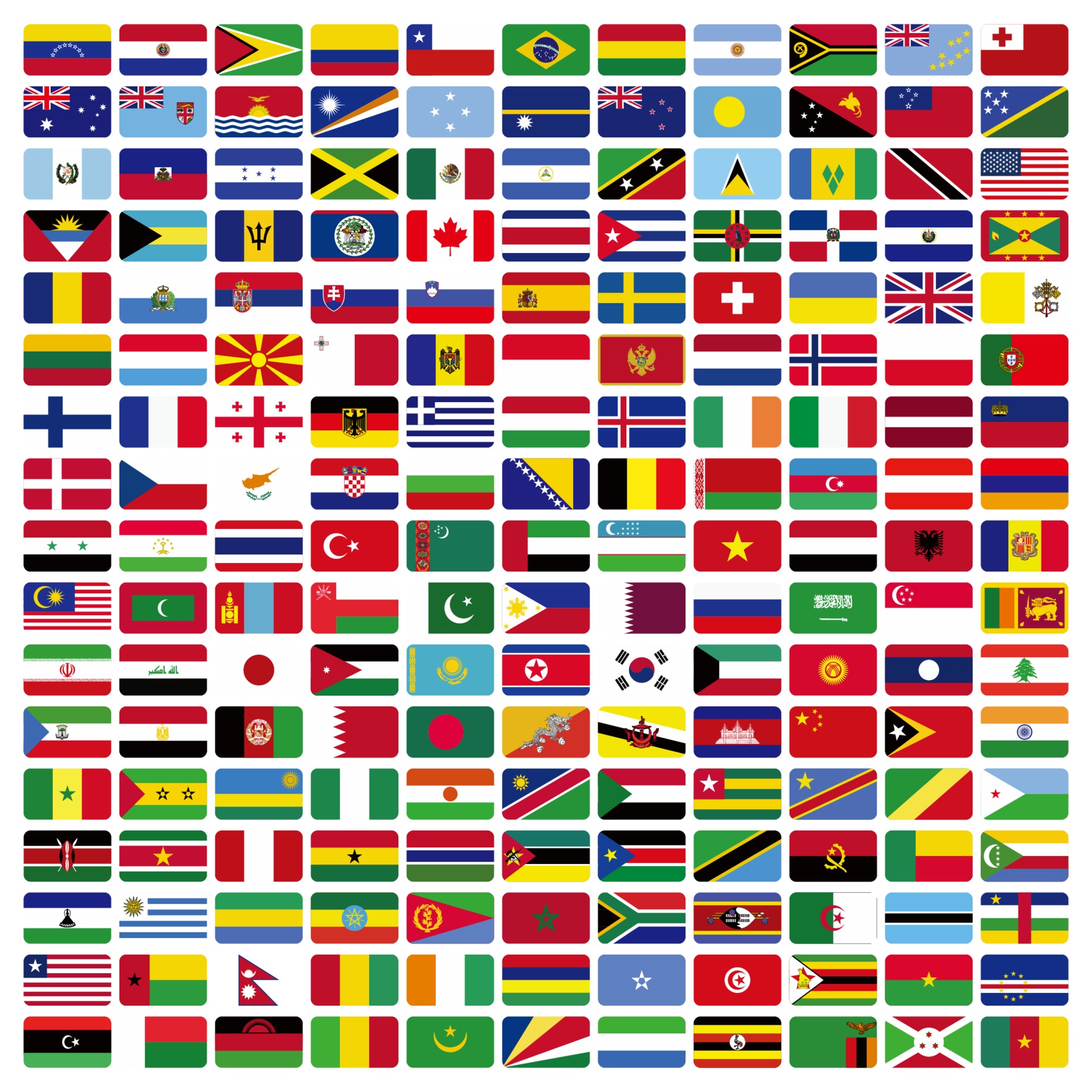 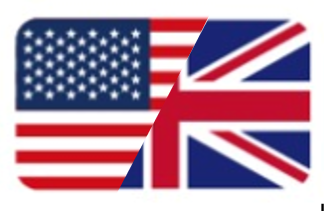 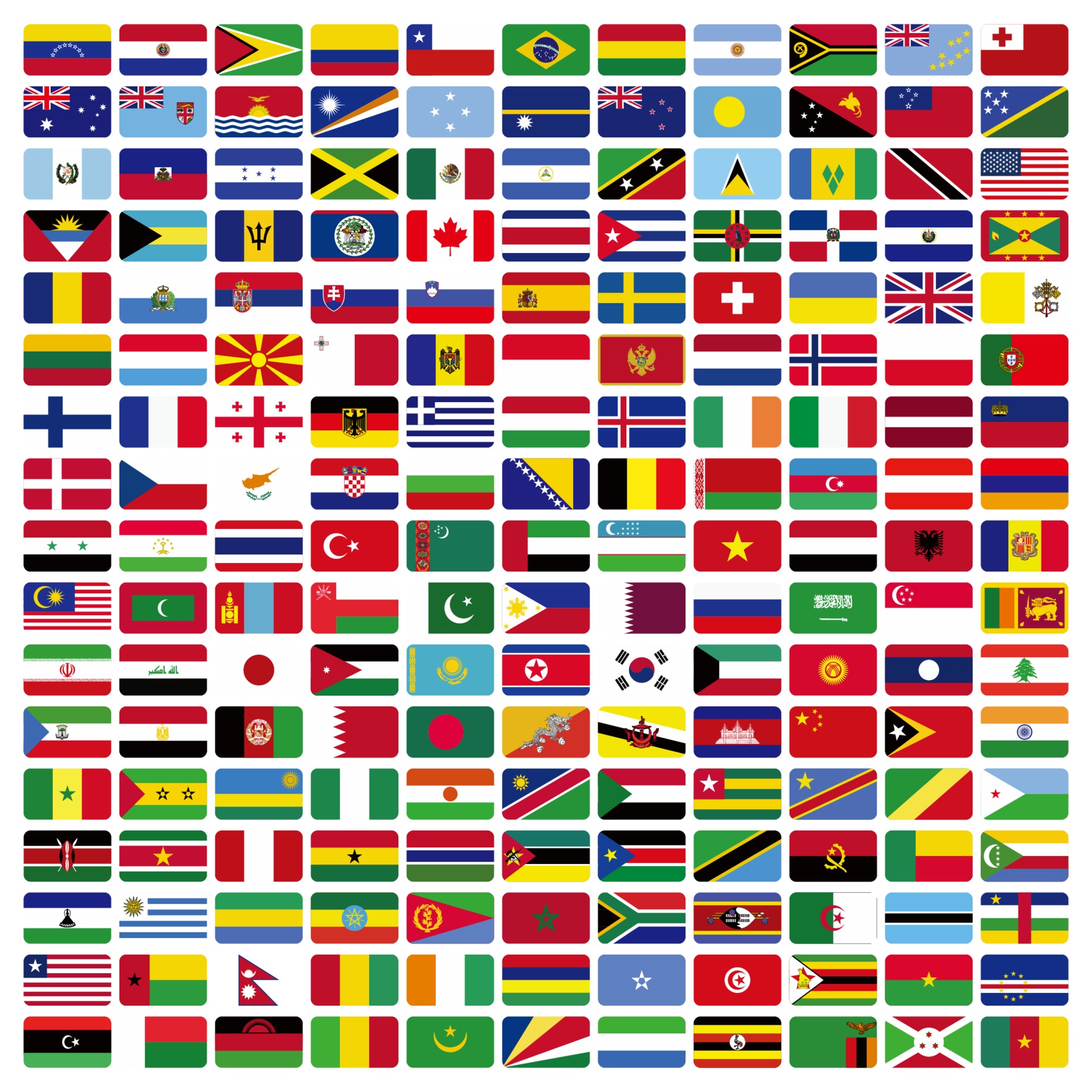 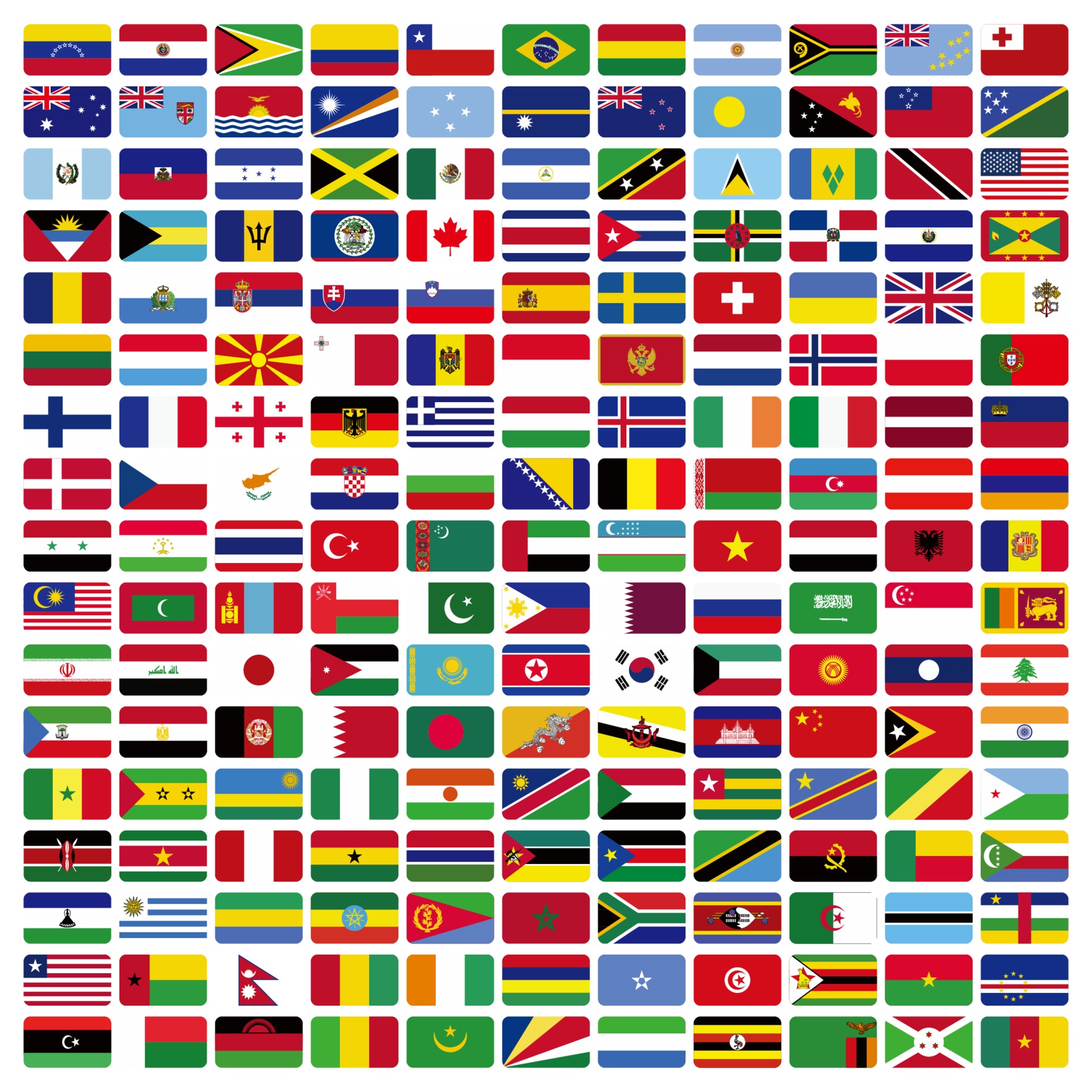 Global
Monitor
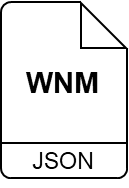 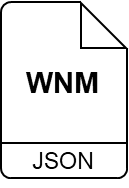 MQTTS
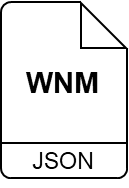 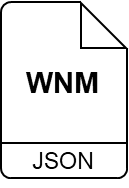 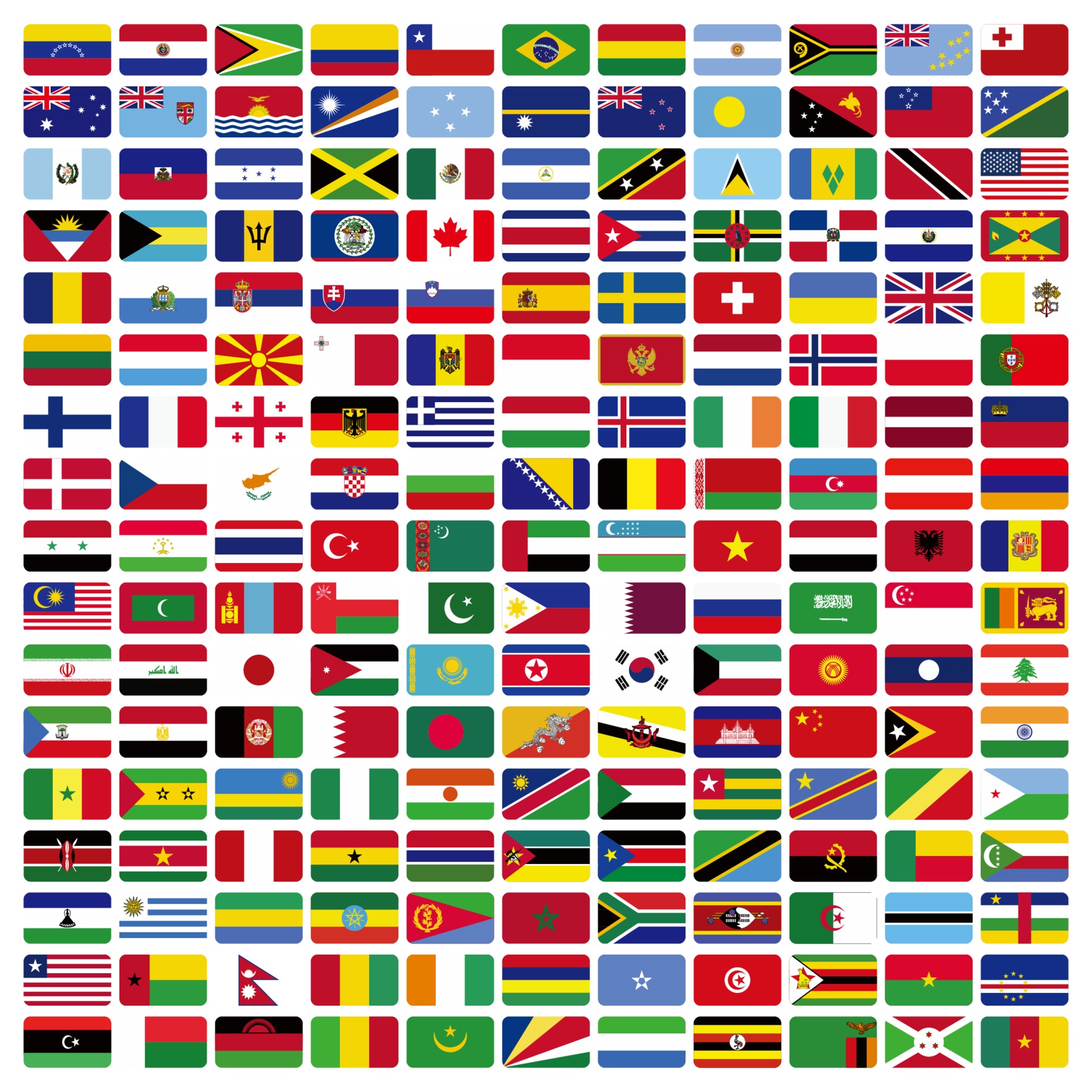 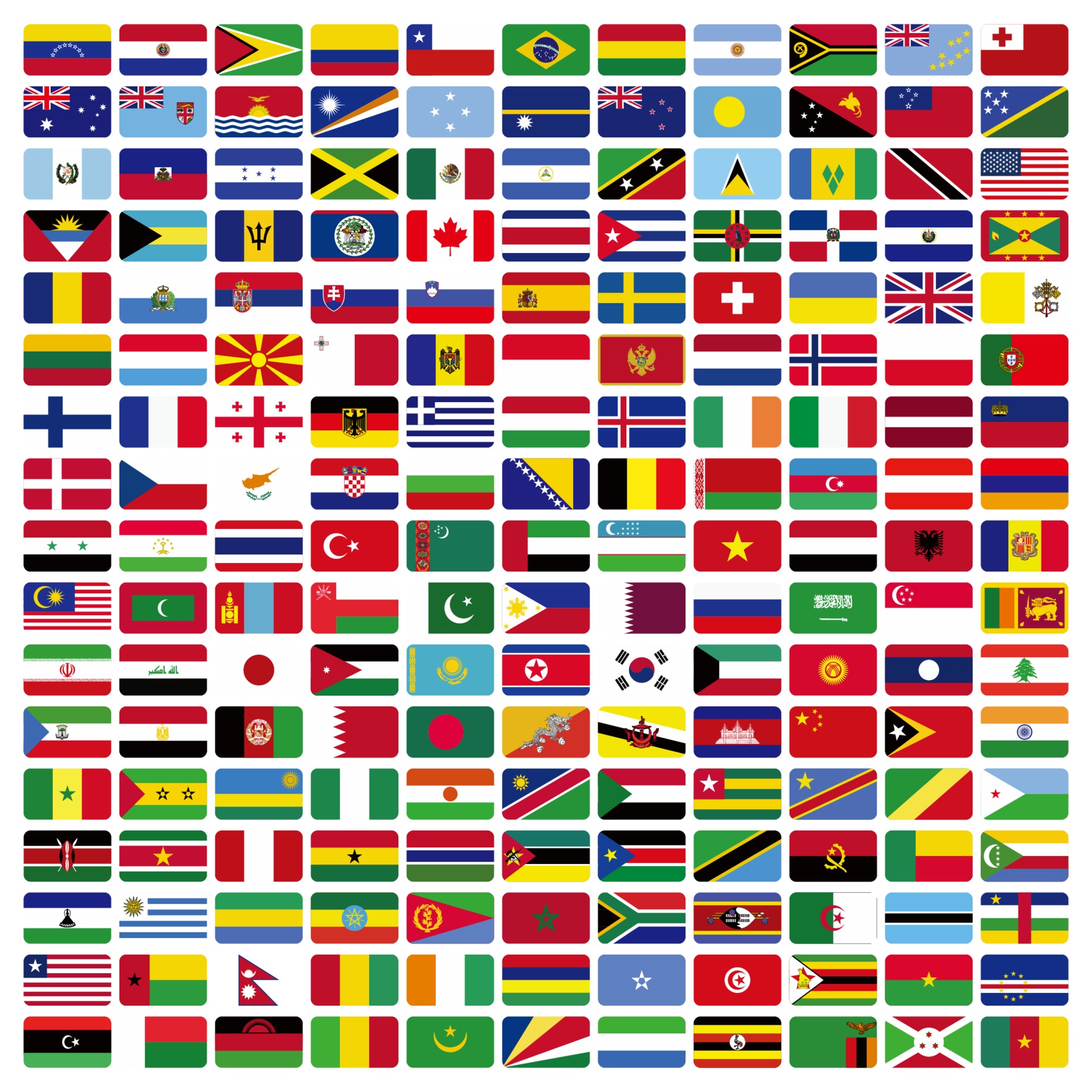 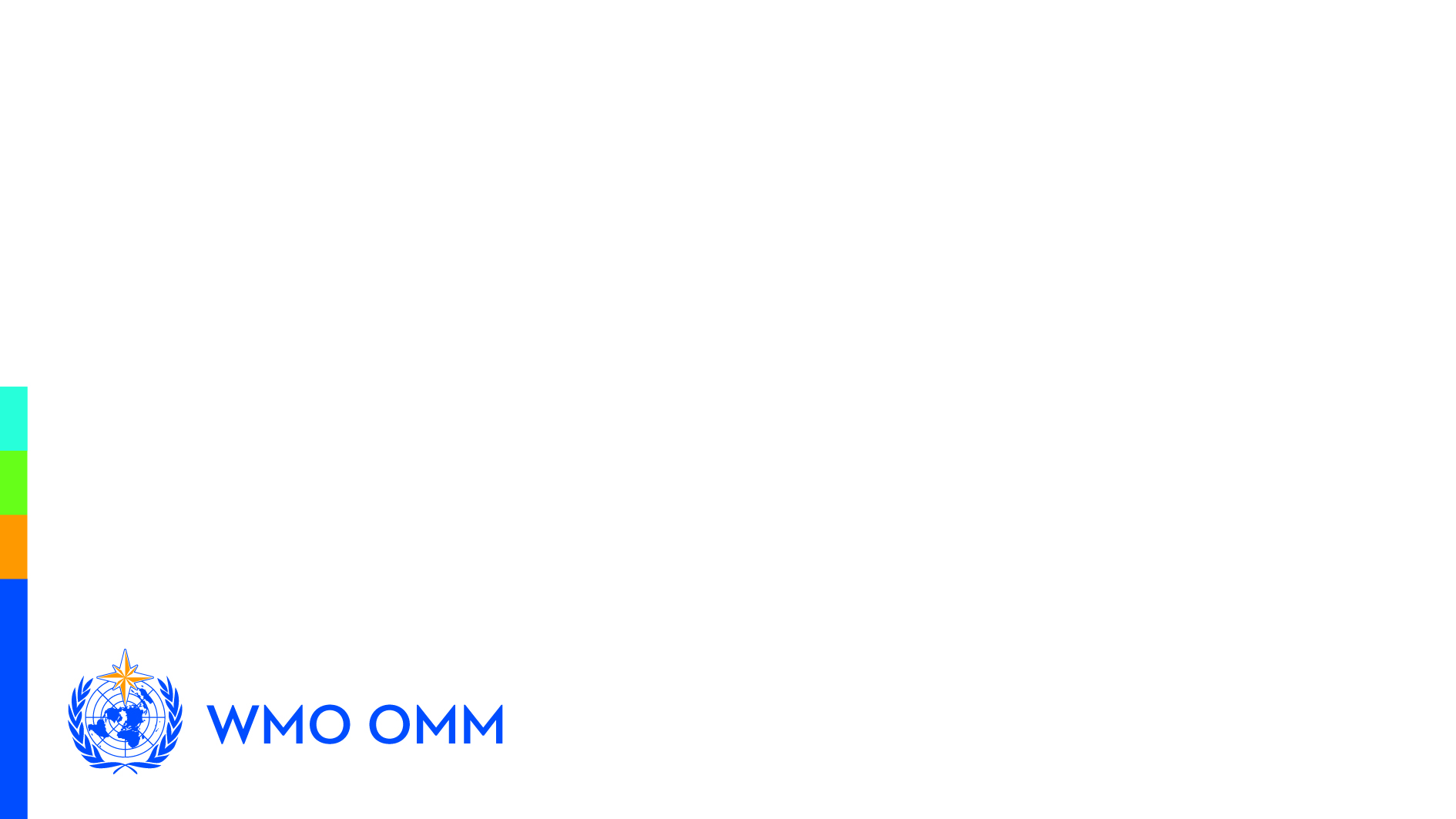 we-wms
[Speaker Notes: 2x Global Monitors collect metrics from all other Global Services and publish real-time dashboards to indicate the health of the WIS2 system. Alerts are triggered when intervention is required by a service operator.

Metadata distribution uses the same mechanism as is used for data: Notification Messages to advertise availability and indicate where it can be downloaded from

China operate all 4 types of Global Service: Global Broker, Global Cache, Global Discovery Catalogue and Global Monitor

[Image of Earth created with Microsoft Copilot / DALL-E 3: “a simple black and white line image of the Earth centred on the UK”] 
[Flags from Vecteezy.com: https://www.vecteezy.com/vector-art/1936193-set-of-rounded-flags-of-the-world]]
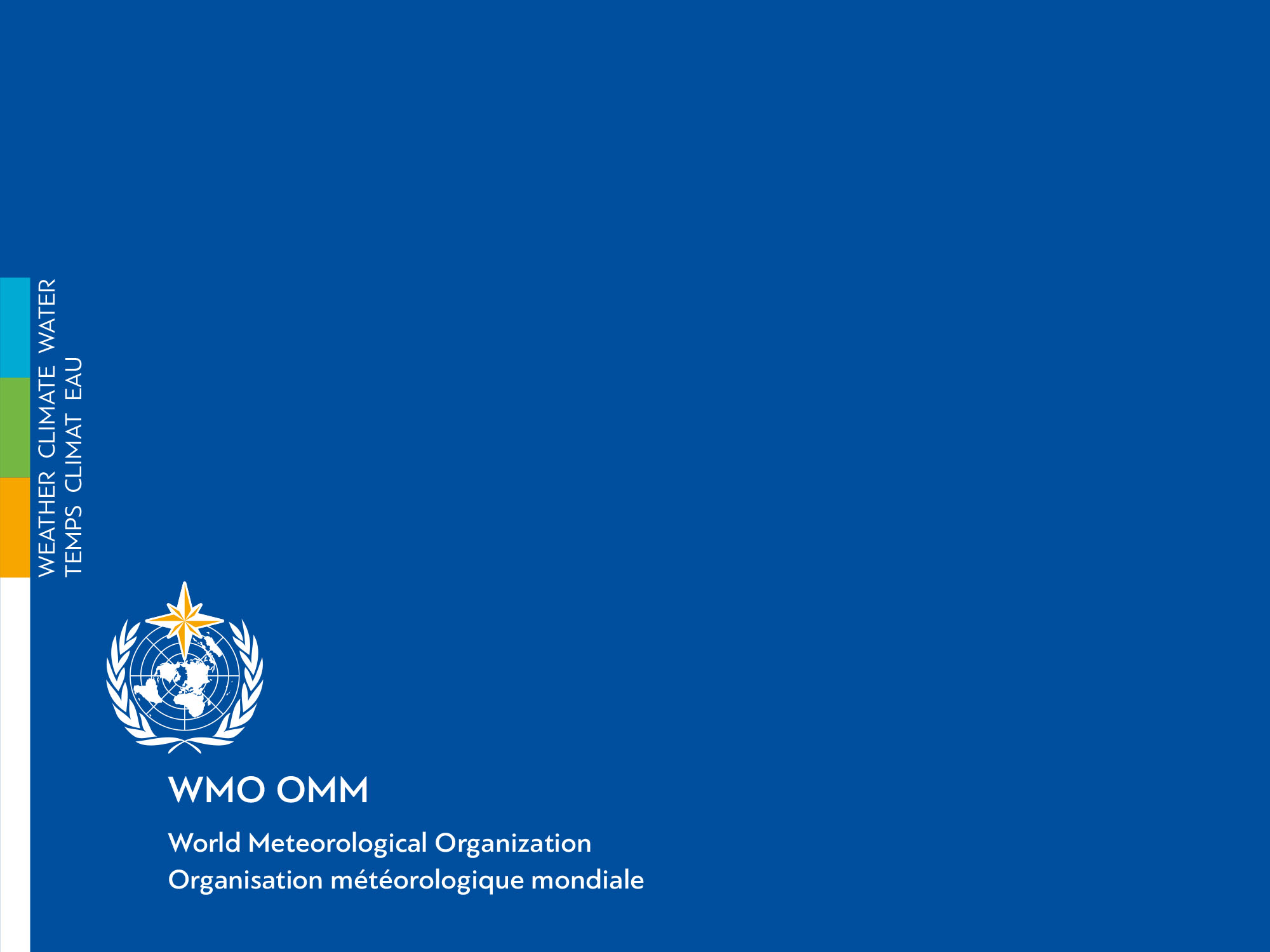 Thank you
Merci